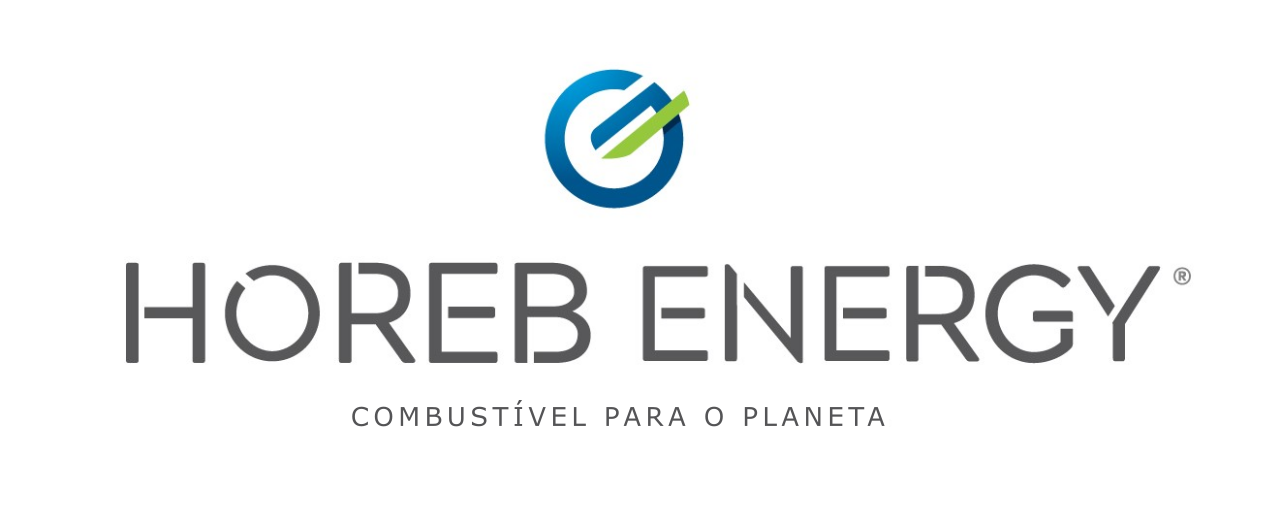 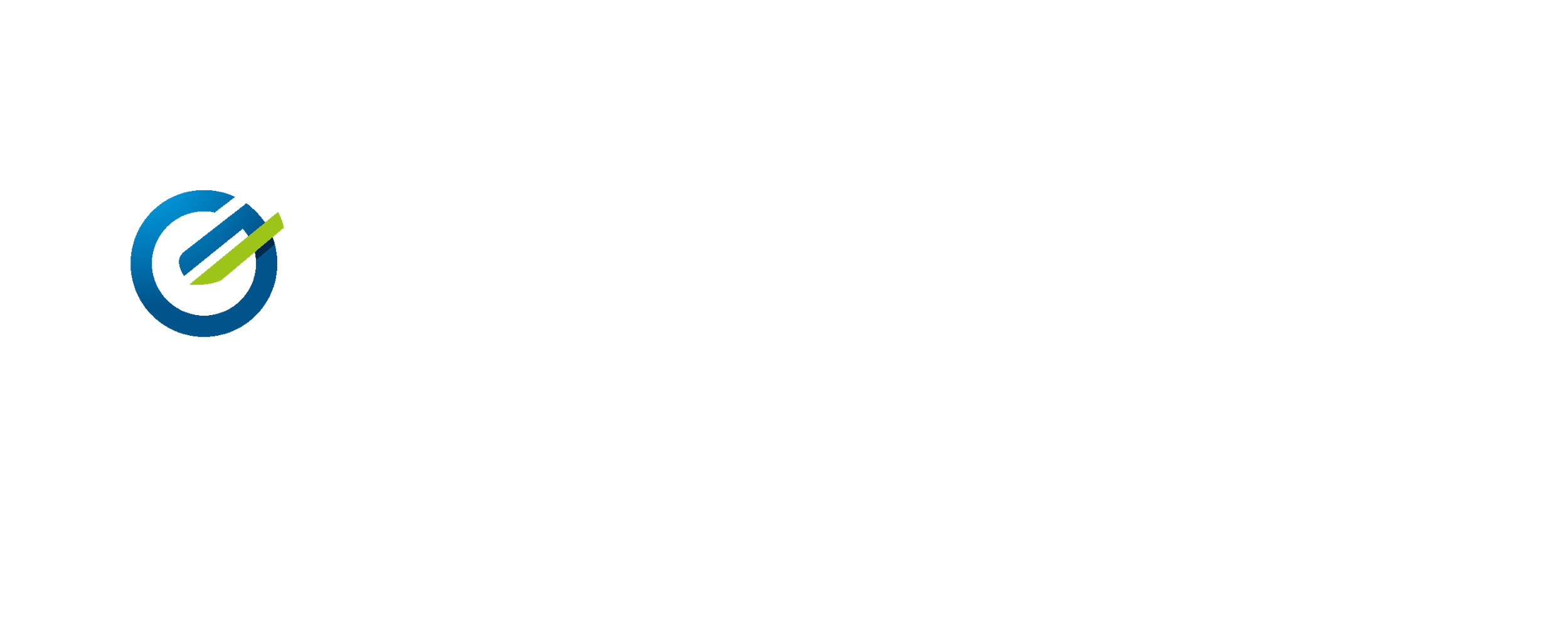 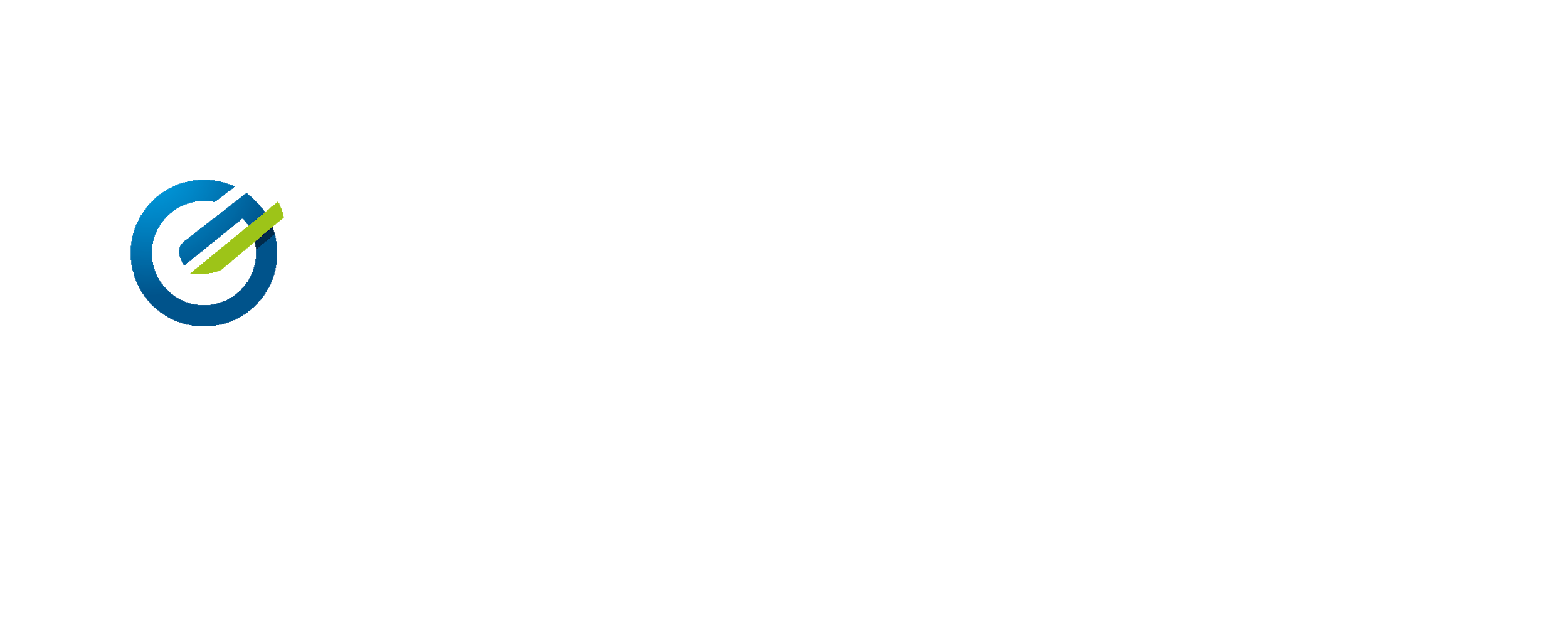 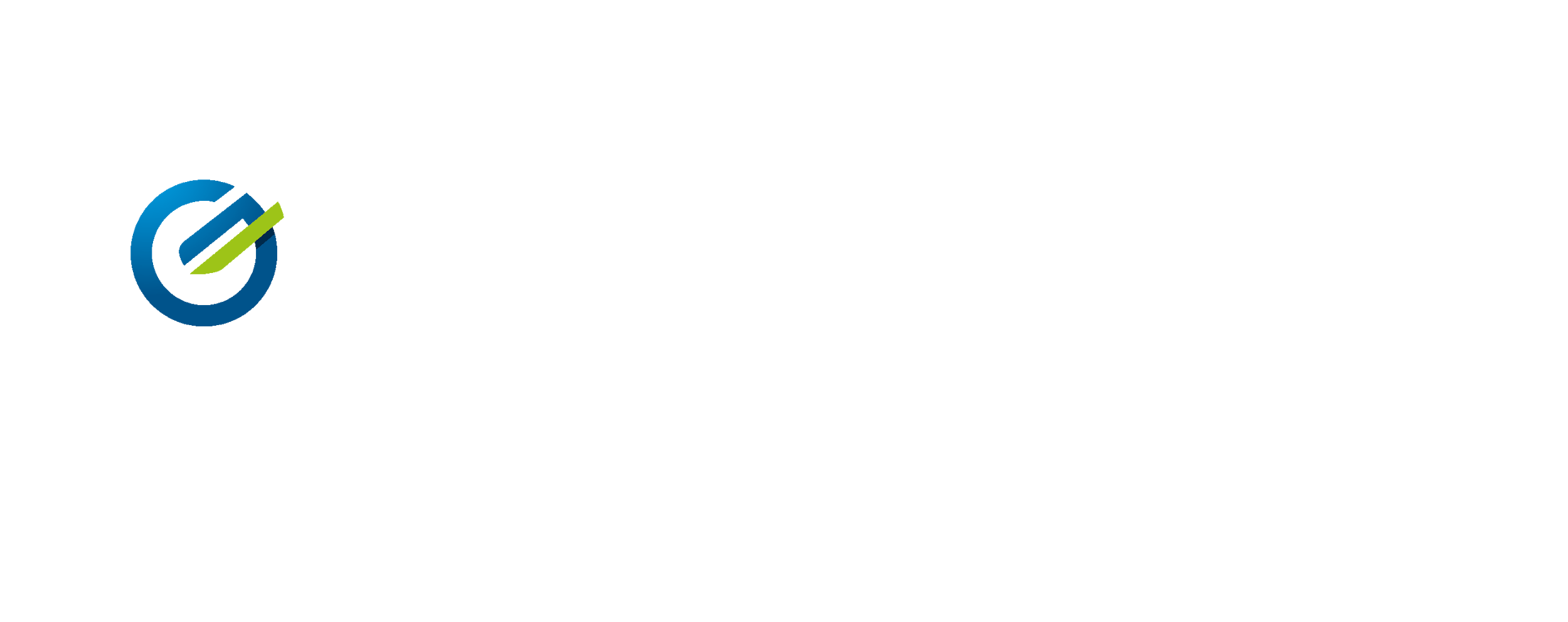 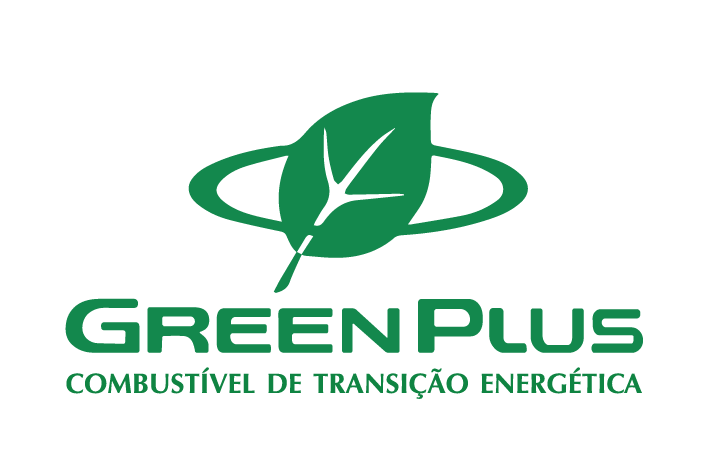 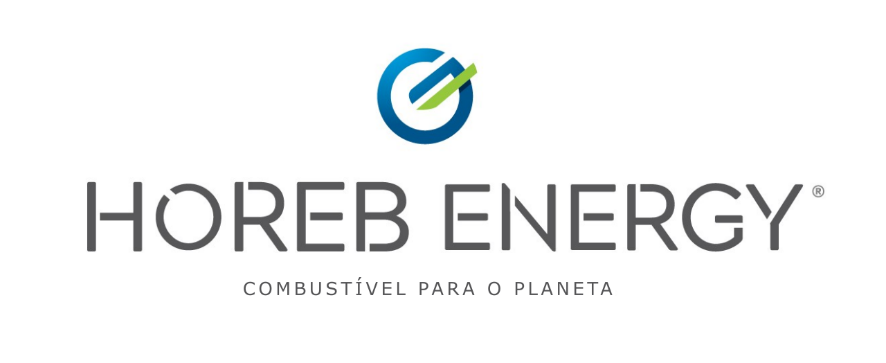 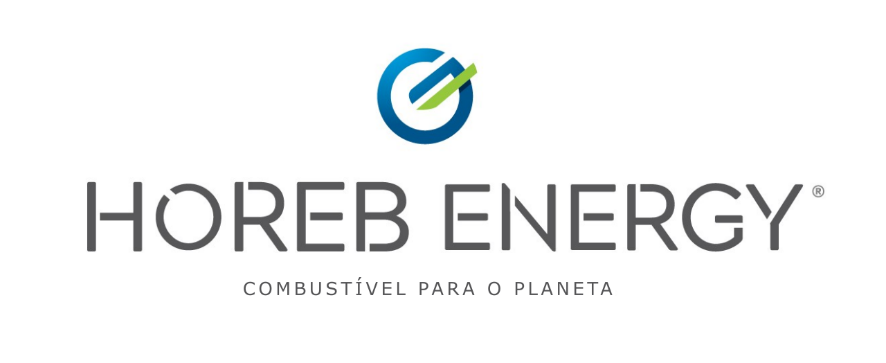 Inovação Disruptiva
Combustível Marítimo de Transição Energética
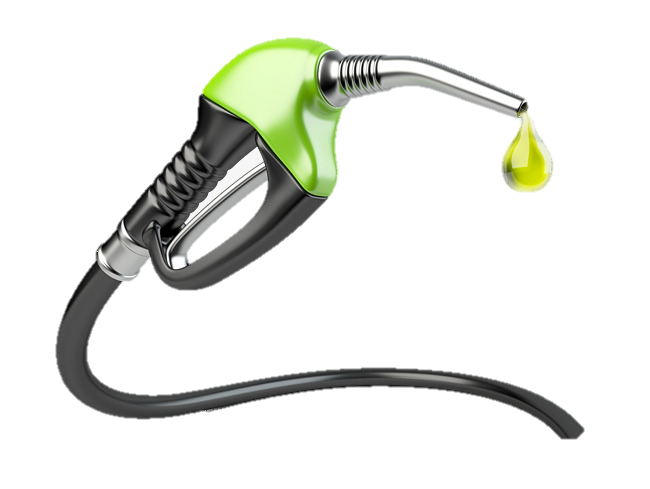 DEPENDÊNCIA MUNDIAL DO COMBUSTÍVEL
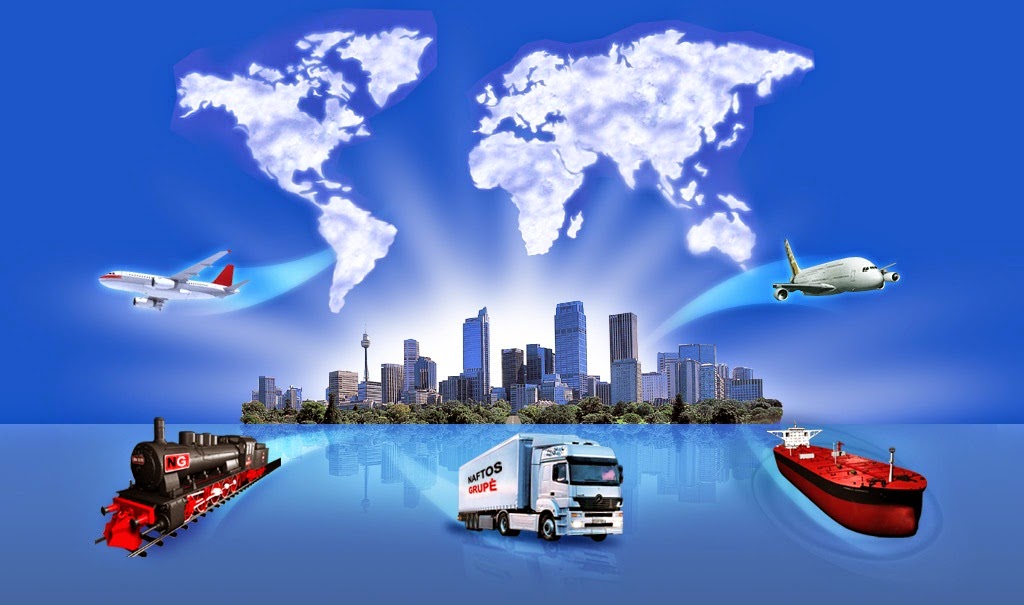 Apenas 0,2% dos veículos no mundo são elétricos
72% da energia utilizada é combustível fóssil
Consumimos 100 milhões de barris por dia
42 milhões de T GEE / dia para uso de combustível
https://www.iea.org/publications/freepublications/publication/GECO2017.pdf
https://www.publico.es/sociedad/tecnologia-tres-millones-1280-millones-vehiculos-mundo-son-electricos.html
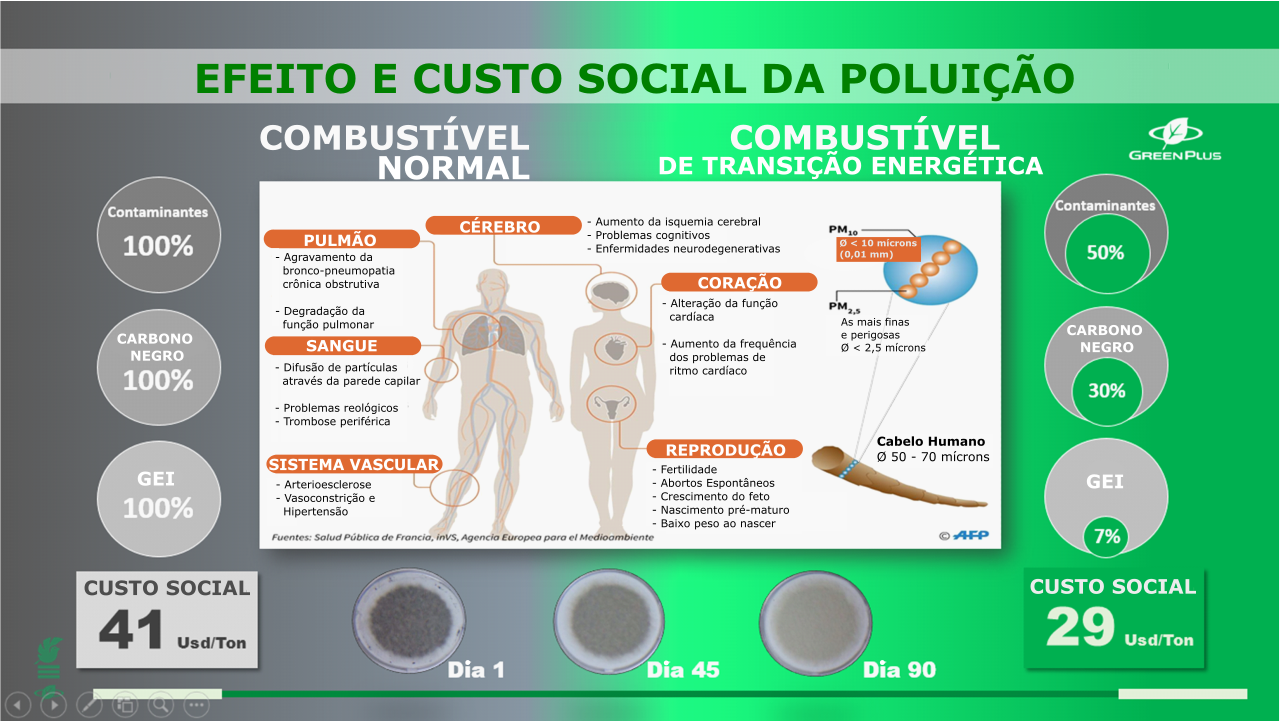 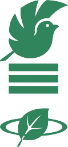 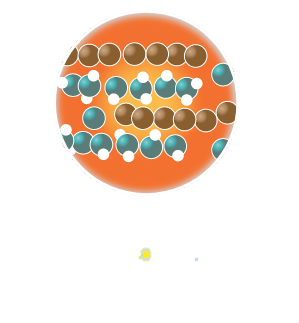 O QUE É O COMBUSTÍVEL DE TRANSIÇÃO ENERGÉTICA?
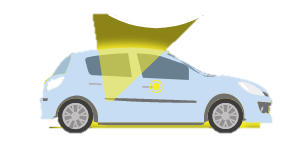 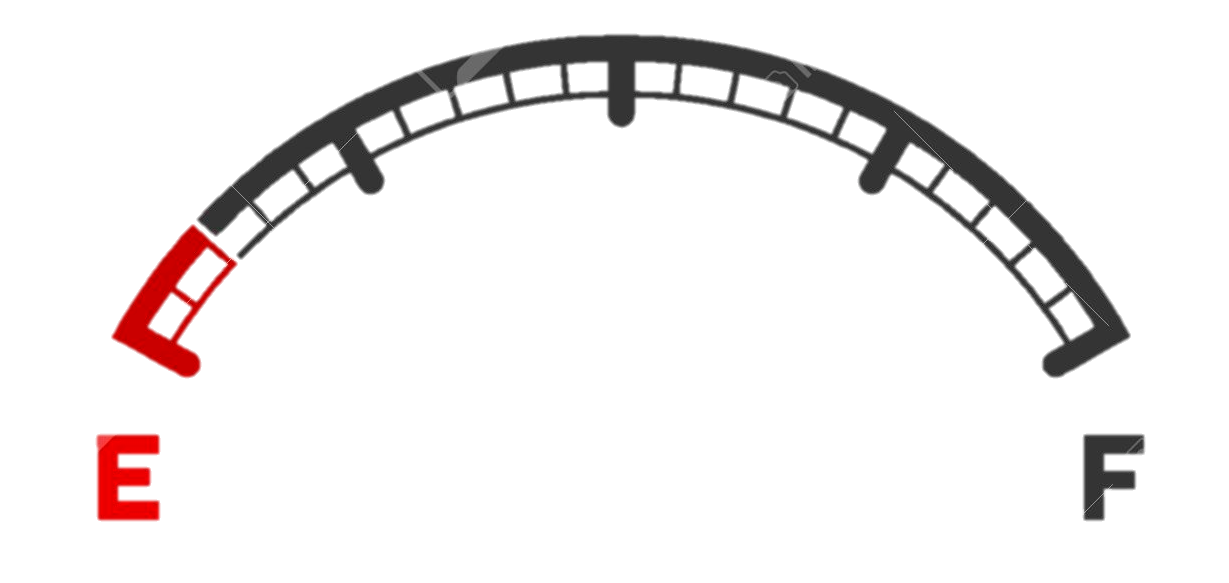 Como se obtém ?
Combustível de Transição Energética, é aquele cuja estrutura molecular garante uma melhor oxigenação, obtendo combustão de maior Eficiência Energética e menor Emissão de Gases Poluentes para a atmosfera, sem alterar as propriedades físicas e químicas dos combustíveis.
1:20.000
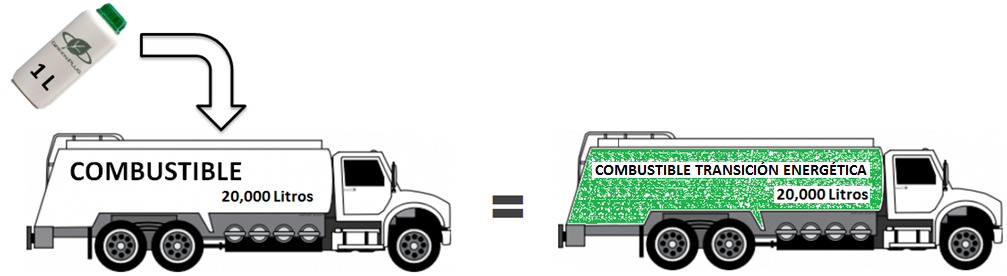 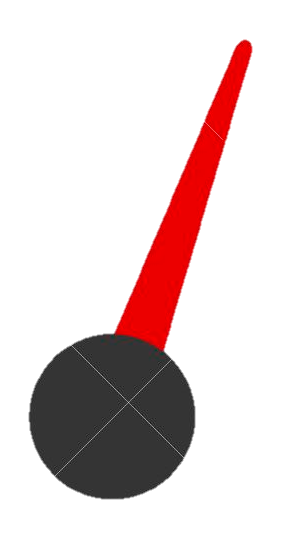 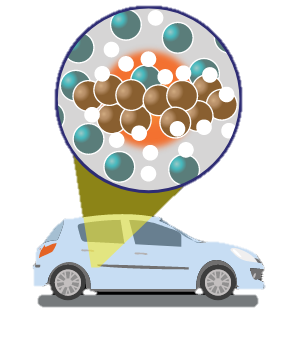 7%
50%
30%
7%
Poluentes
Eficiência
Carbono Negro
Gases do Efeito Estufa
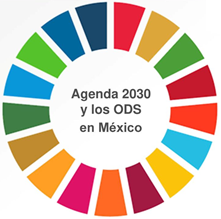 CONVALIDAÇÃO ECOLÓGICA DO GREEN PLUS
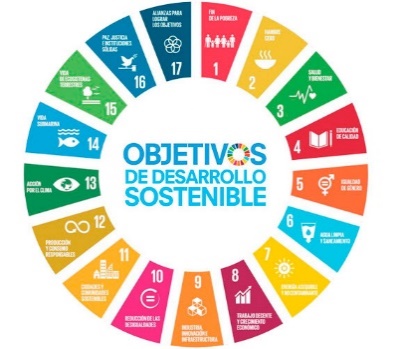 Convalida a redução de Gás de Efeito Estufa do combustível líquido, agregado com a tecnologia Green Plus (Combustível de Transição Energética)
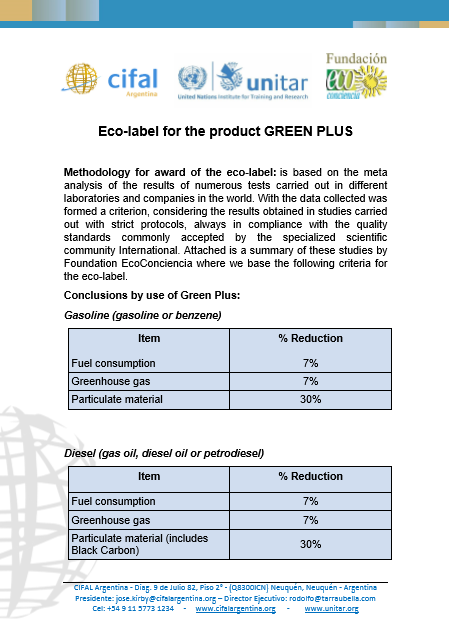 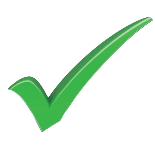 17
16
4
4
13
12
11
7
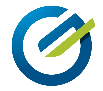 ECOETIQUETA
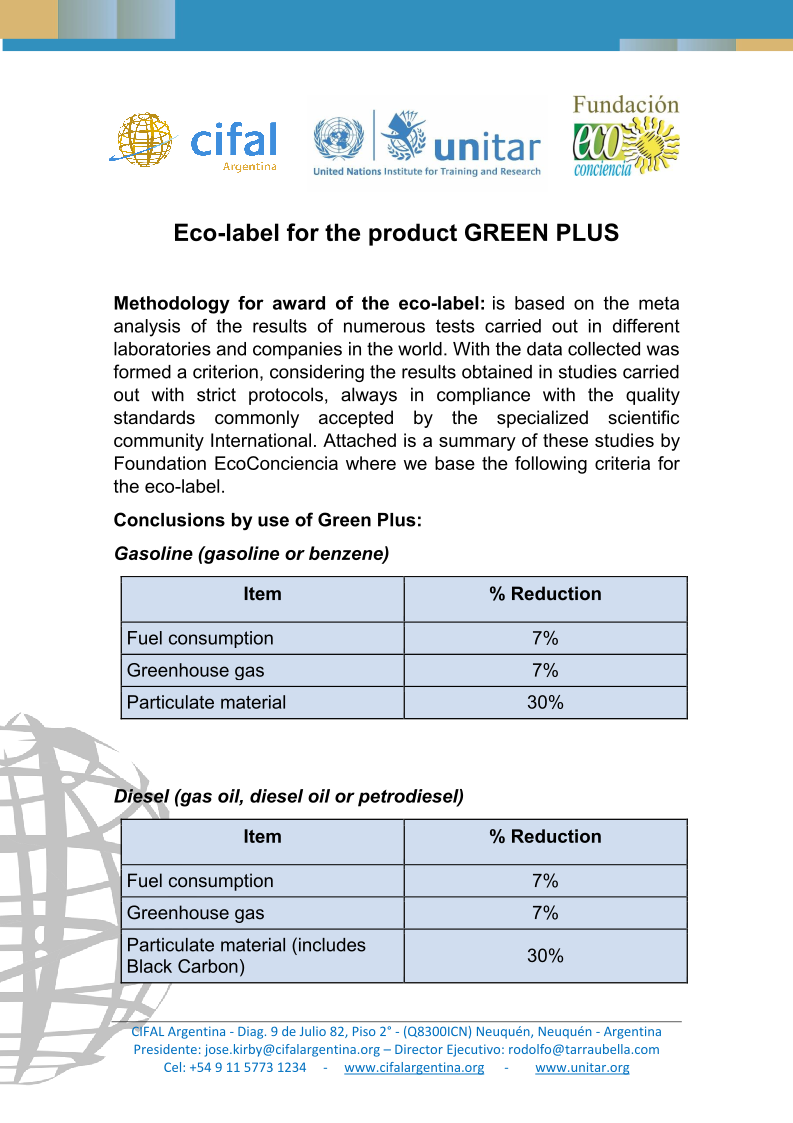 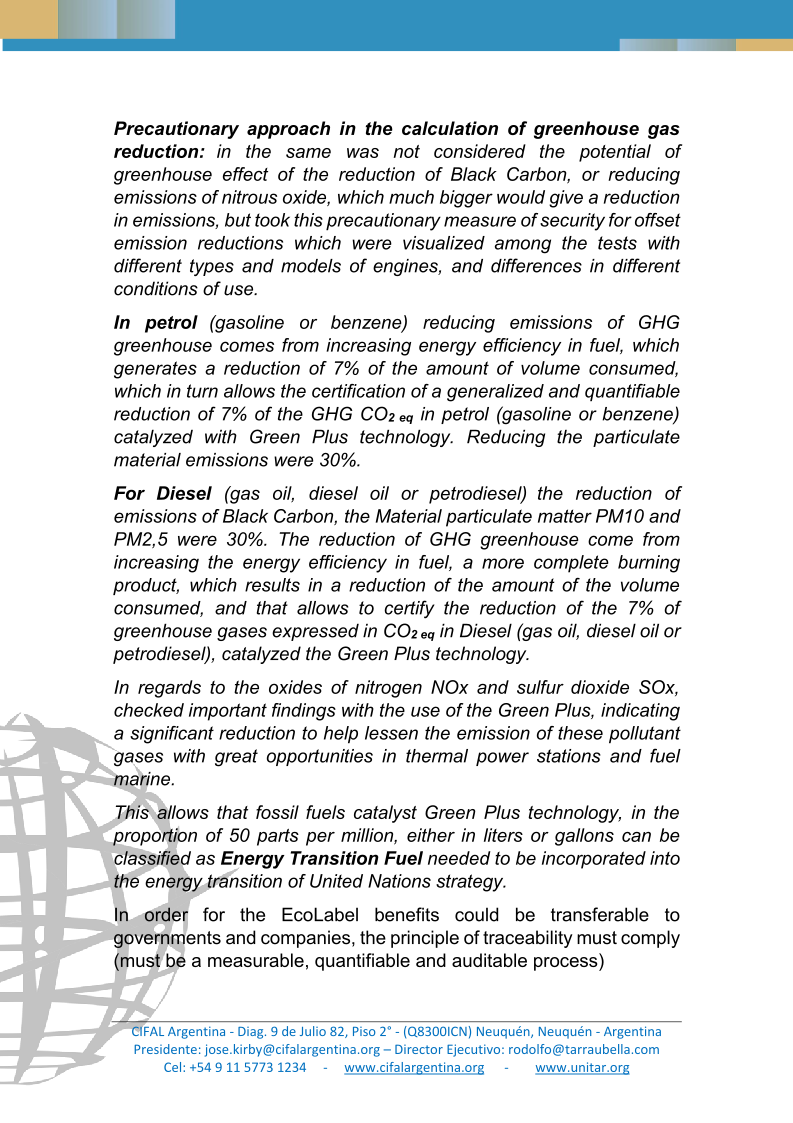 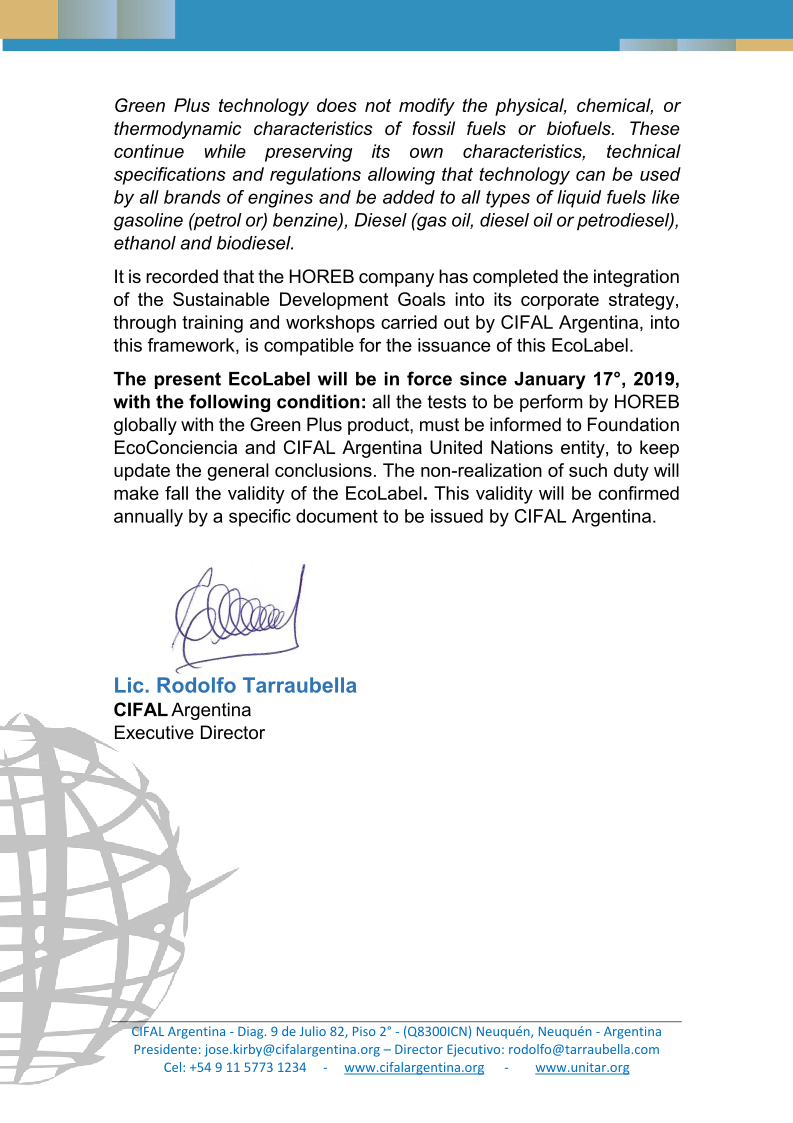 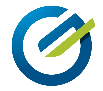 ECOETIQUETA – REVALIDAÇÃO 2023
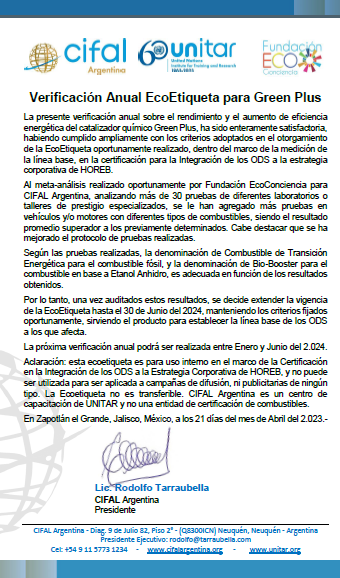 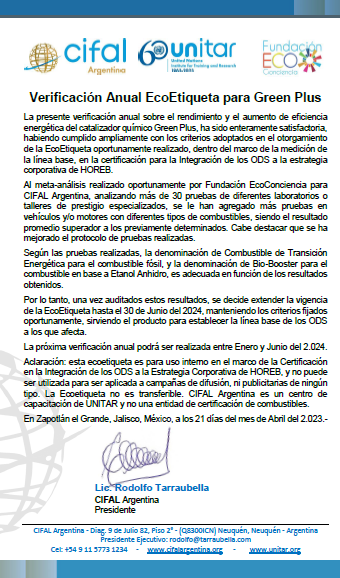 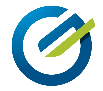 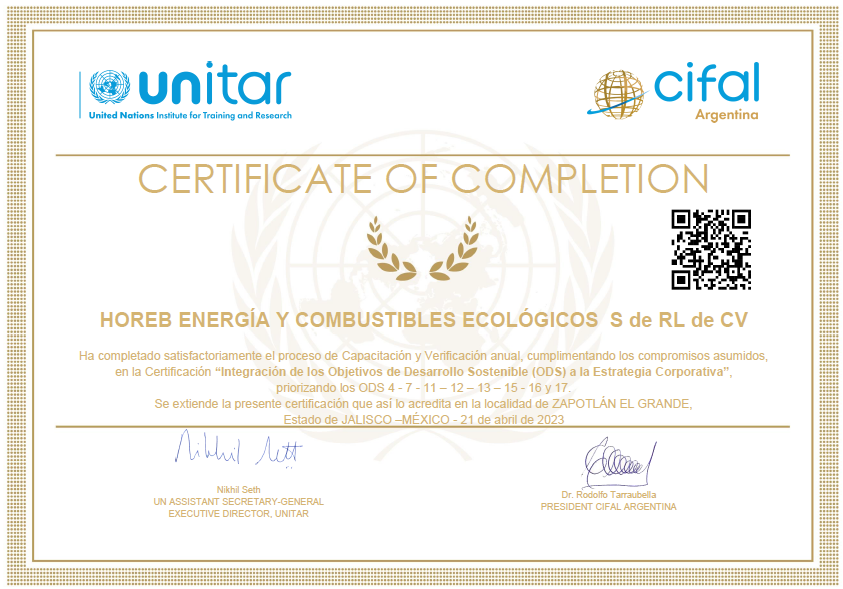 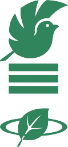 VER !!! ENTRADA EM VIGOR DA IMO 2020 (ALTERNATIVAS)
Atualmente, a indústria de petróleo não possui infraestrutura suficiente para fornecer combustível com o teor de enxofre de 0,5% exigido pela IMO 2020
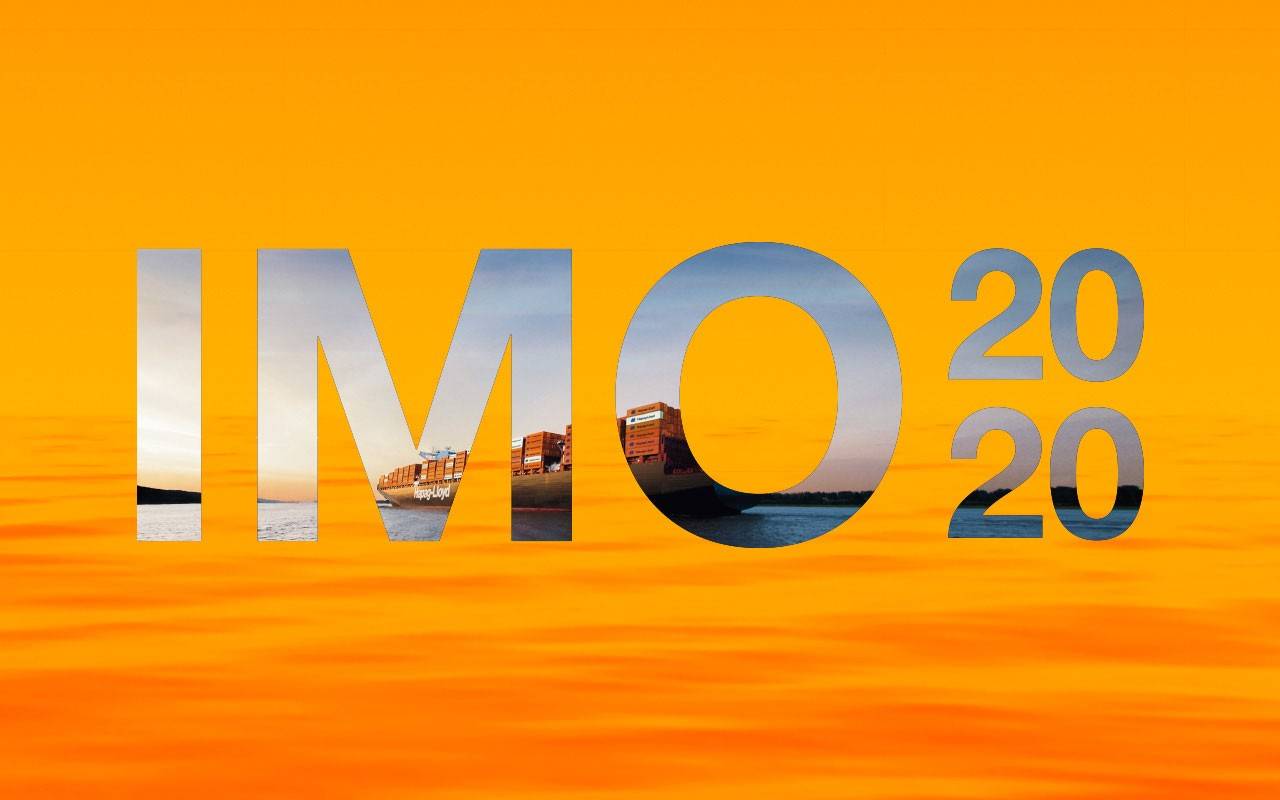 Portanto, a IMO estuda Alternativas:
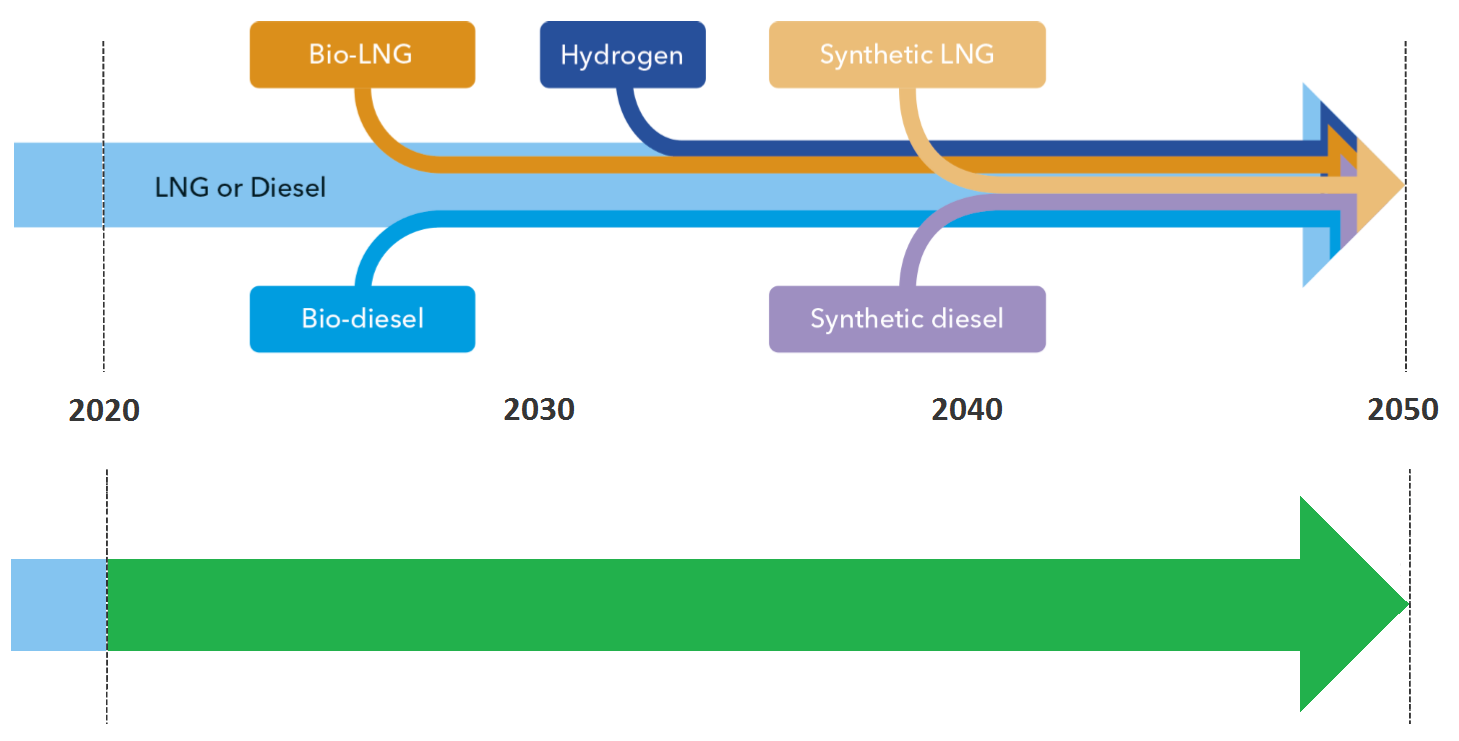 O Combustível de Transição Energética é o combustível aprovado e certificado pelas entidades das Nações Unidas e já está sendo usado para reduzir a emissão de poluentes
COMBUSTÍVEL DE TRANSIÇÃO ENERGÉTICA
O estudo das alternativas não implica aprovação pela IMO
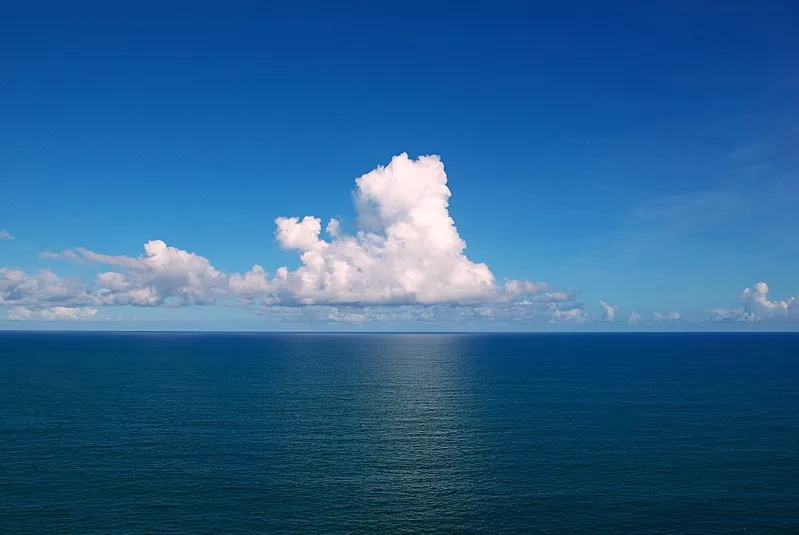 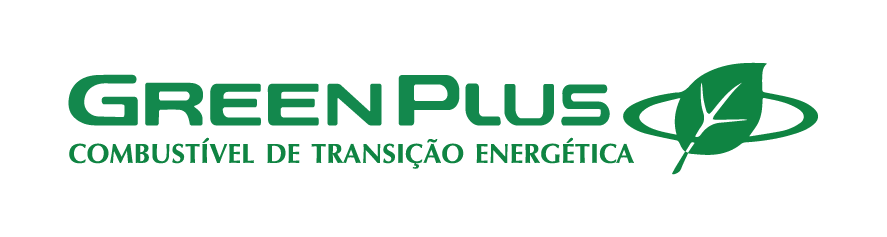 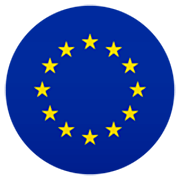 MERCADO DE CARBONO EUROPEU
A partir de Jan.2025 será cobrado uma taxa.
1t CO2      = €80 - €100
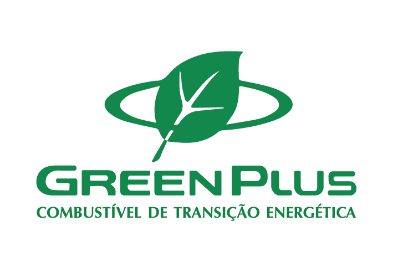 1L
= -3,8t CO2
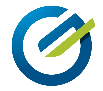 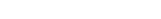 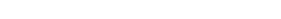 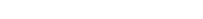 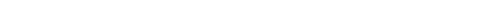 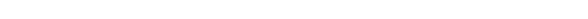 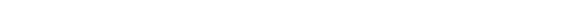 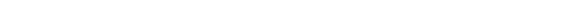 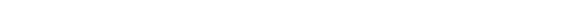 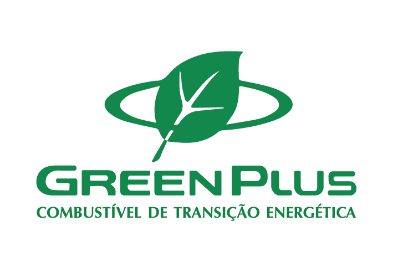 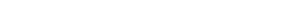 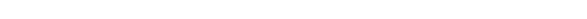 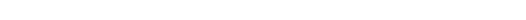 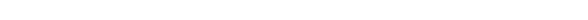 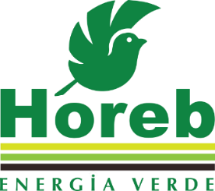 O Catalisador Que Transforma O Combustível
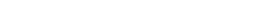 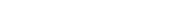 Green Plus:
Catalisador homogêneo que reduz a energia de ativação necessária para que a reação de combustão ocorra. O resultado disso é uma reação mais completa, que por sua vez resulta em menos emissões de carbono e melhor desempenho.

Energia de Ativação (n) QUÍMICA:
A mínima quantidade de energia necessária para iniciar uma reação. Conceito formulado pelo químico vencedor do Prêmio Nobel Svante Arrhenius em 1889.

Catalisador (n) QUÍMICA:
Substância que pode causar uma mudança na taxa de uma reação química sem ser consumida na reação.
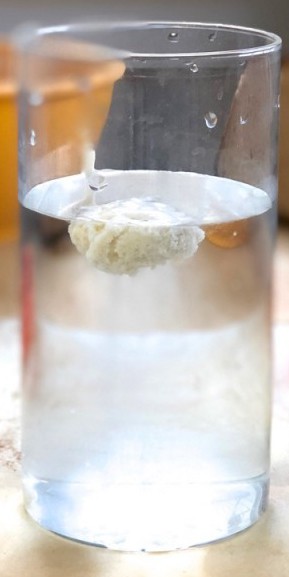 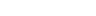 Catalisadores na natureza:
O corpo humano produz uma enzima na saliva chamada ptialina para facilitar a hidrólise do amido em açúcares simples instantaneamente. Sem ptialina, essa reação duraria semanas.
Sem o catalisador na saliva, o pão levaria até duas semanas para se converter em amido e açúcar digestíveis.
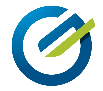 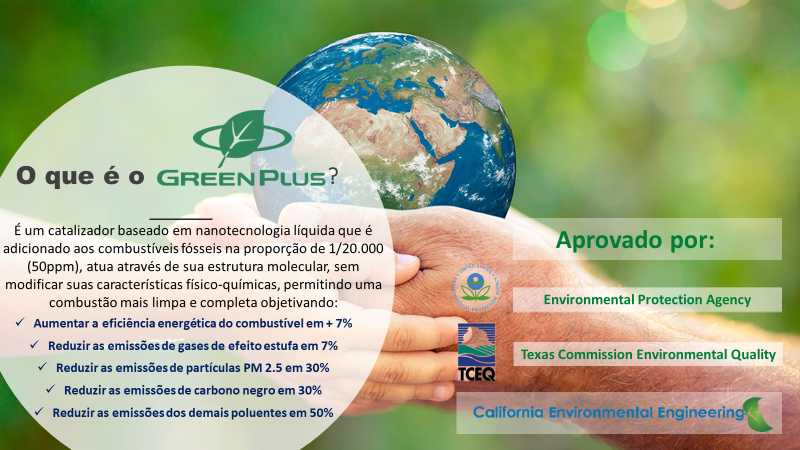 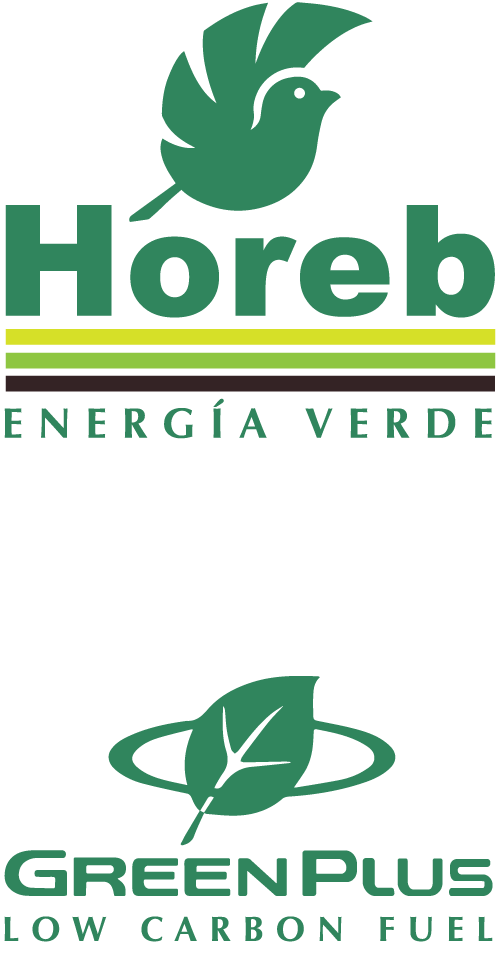 ¿Qué es                               ?
Avalado Por:
Es una nanotecnología líquida que se agrega a los combustibles fósiles y que actúa a través de su estructura molecular, permitiendo una combustión mas limpia y completa.
Environmental Protection Agency
Incrementa la Eficiencia Energética de combustible en + 7%

Reduce la emisión de Gas Efecto Invernadero  en 7%

Reduce la emisión de Partículas PM 2,5  en + 30%

Reduce la emisión de Black Carbon en + 30%

Reduce emisión de contaminantes en + 50%
Comisión de la Calidad del Aire de Texas
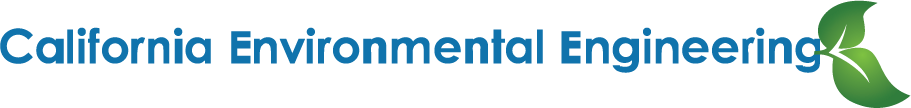 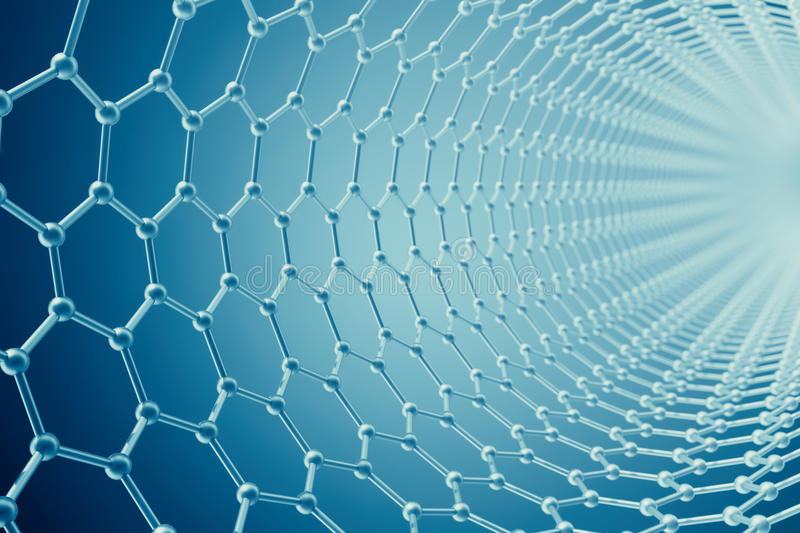 COMO TRABALHA GREEN PLUS NO COMBUSTÍVEL?
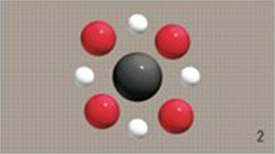 Estado ideal
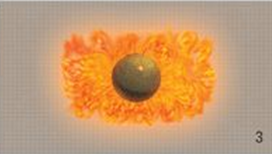 Combustão ideal
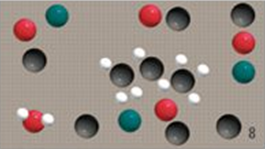 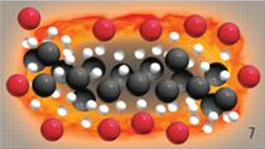 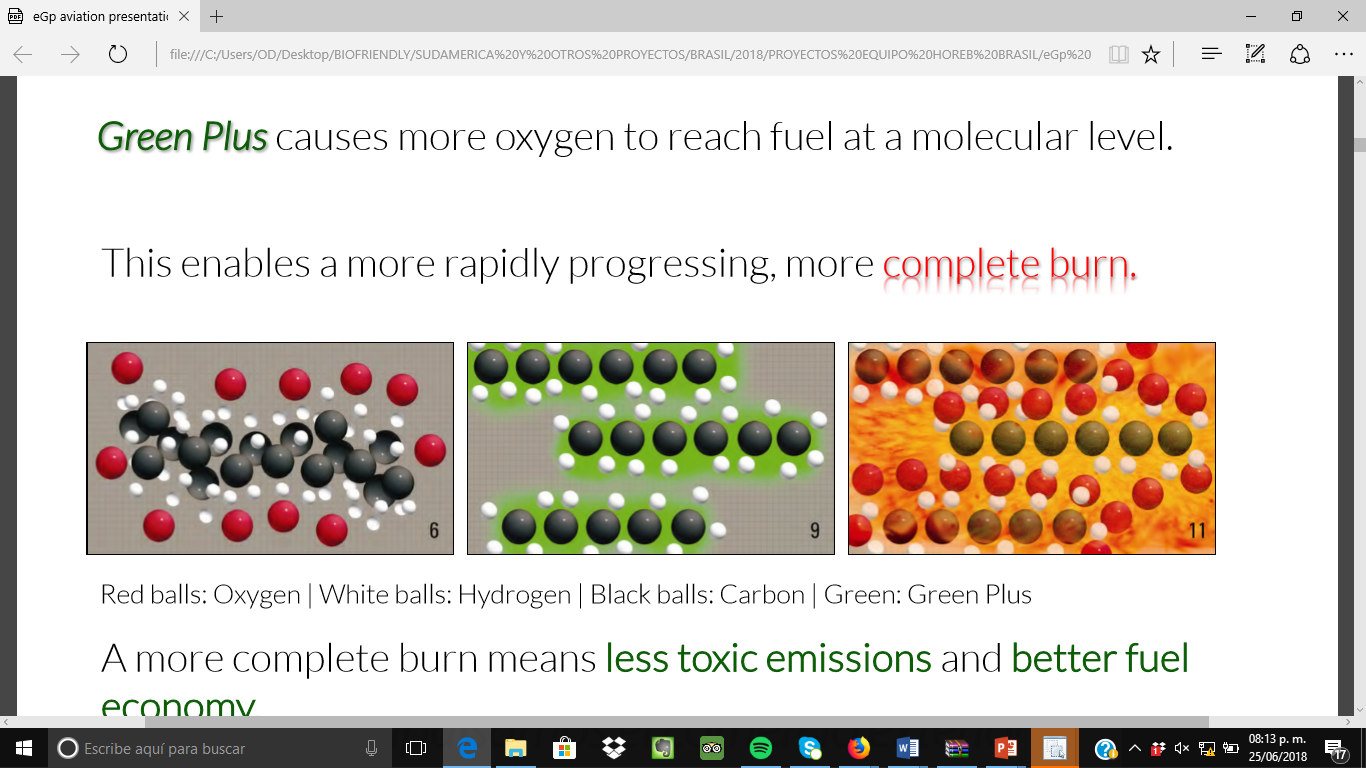 Combustível 
normal
ACOMODAÇÃO DAS MOLÉCULAS
COMBUSTÃO
EMISSÃO DE POLUENTES
Com
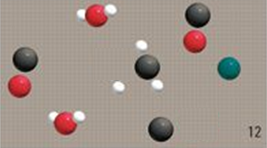 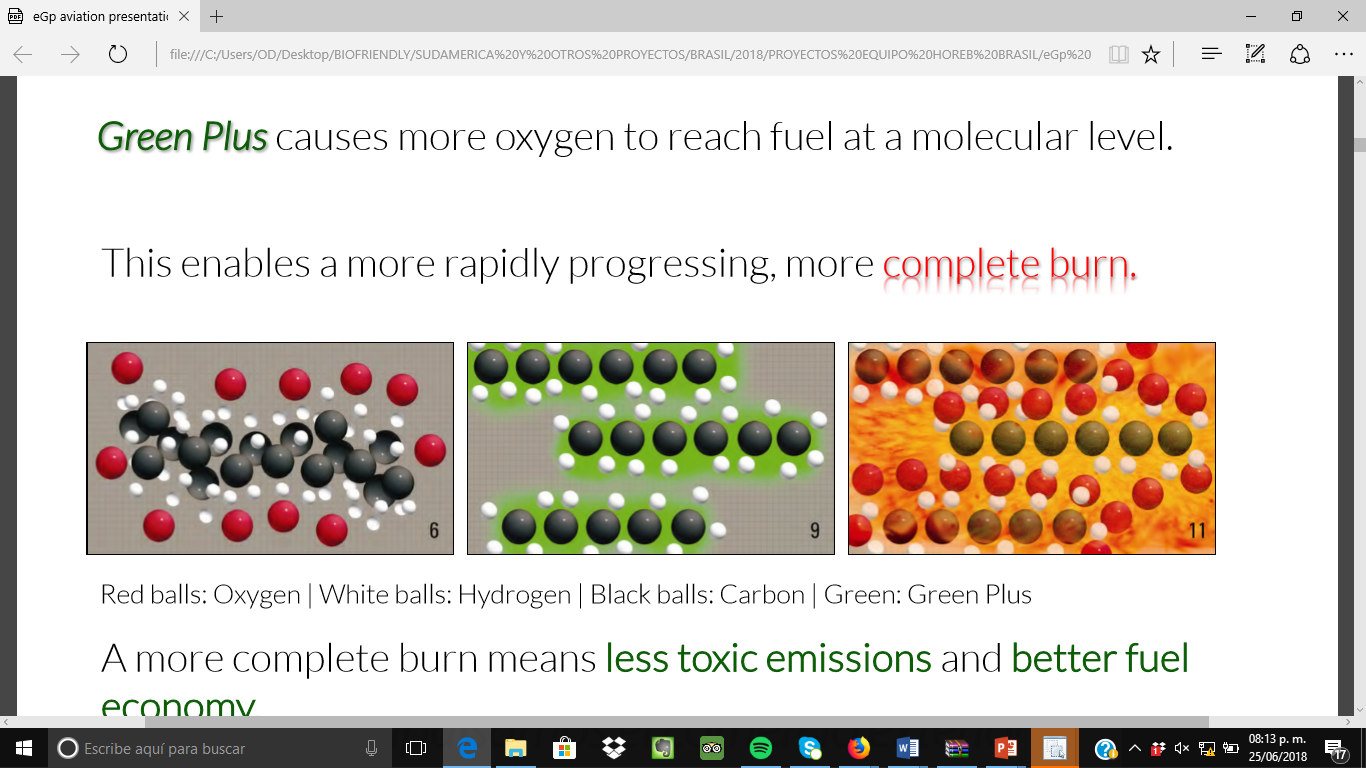 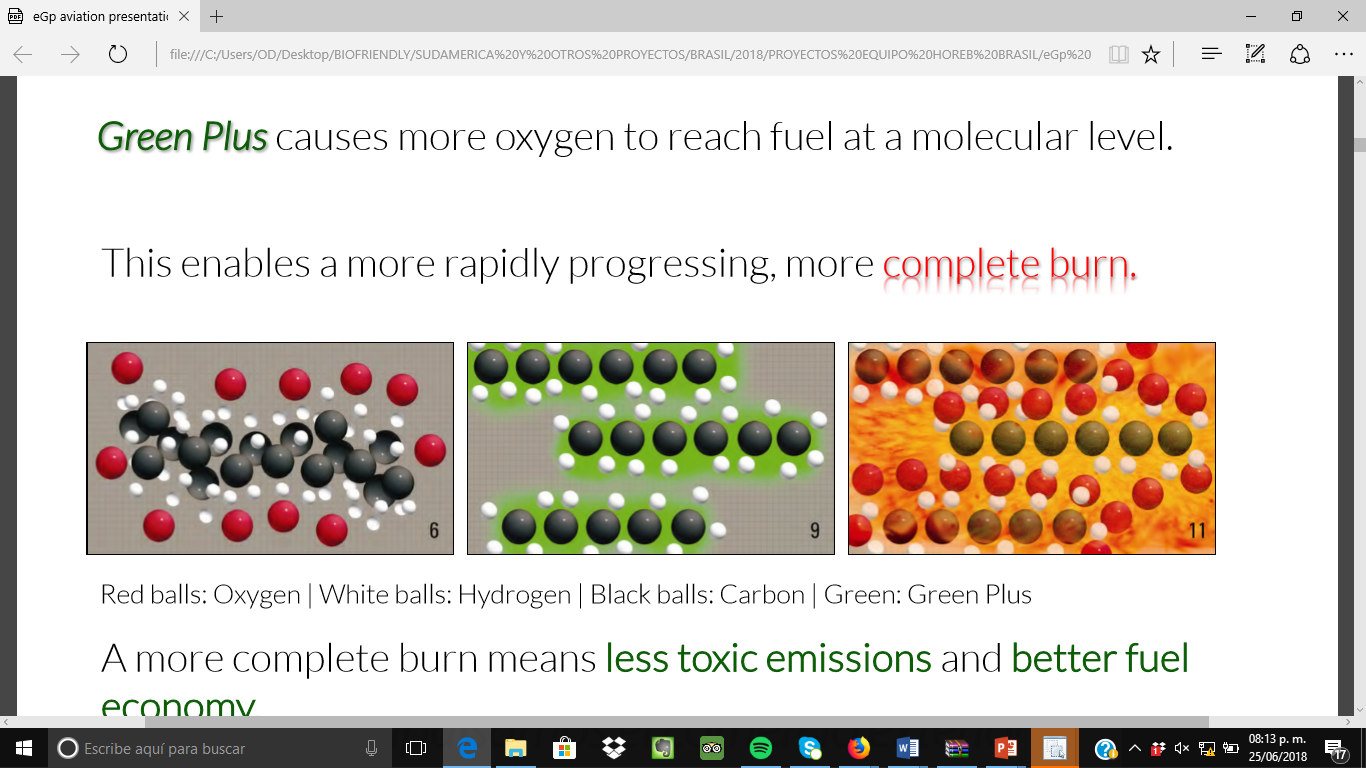 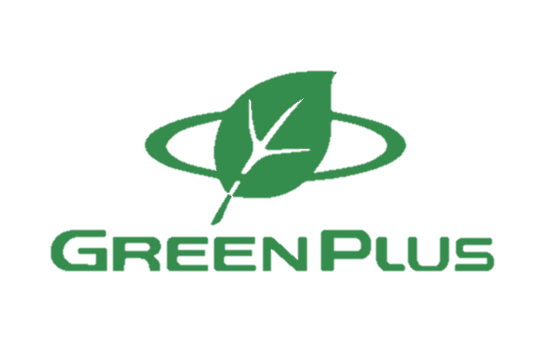 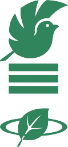 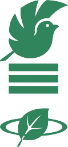 COMBUSTÍVEIS INTERNACIONAIS DISPONÍVEIS
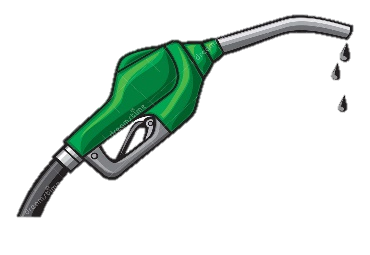 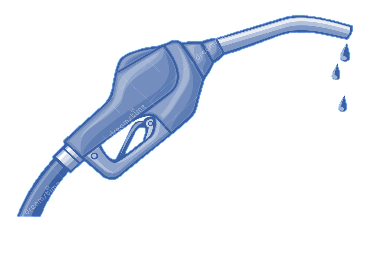 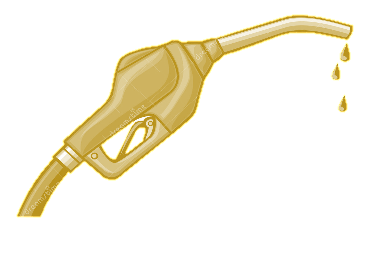 COMBUSTÍVEL DE TRANSIÇÃO ENERGÉTICA
COMBUSTÍVEL BAIXO EM ENXOFRE
COMBUSTÍVEL TRADICIONAL
$
$
$
25%
25%
30%
SOx
PM
SOx
PM
NOx
NOx
SOx
PM
NOx
14%
7%
50%
CO
GEE
CH4
CO
GEE
CH4
CO
GEE
CH4
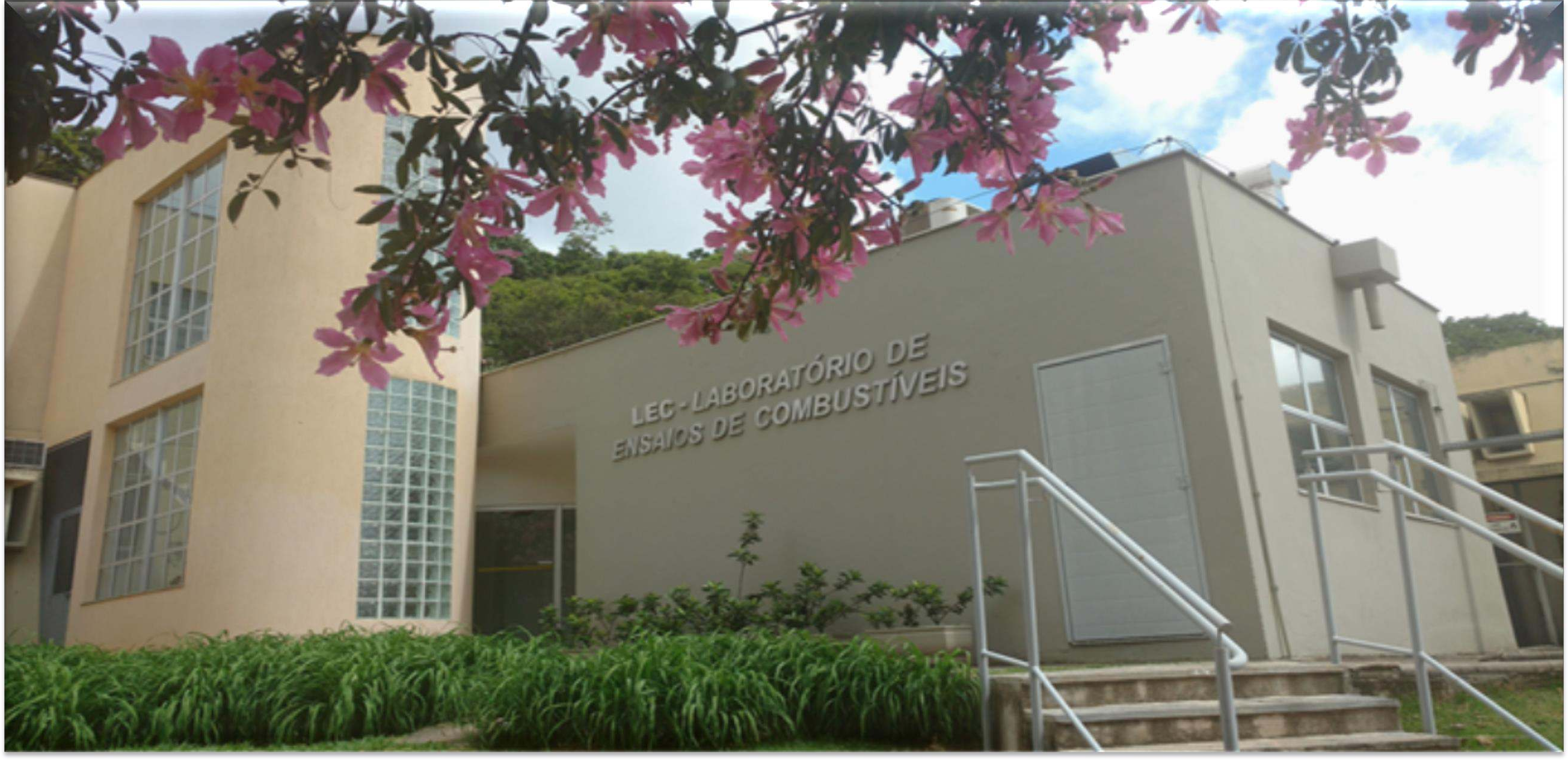 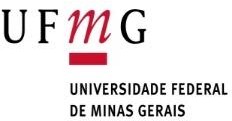 www.lec.qui.ufmg.br  Fone: 31-34096650
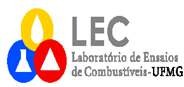 LEC-UFMG foi criado em 2000 a convite da ANP
O grande  desafio brasileiro para combate à adulteração de  combustíveis
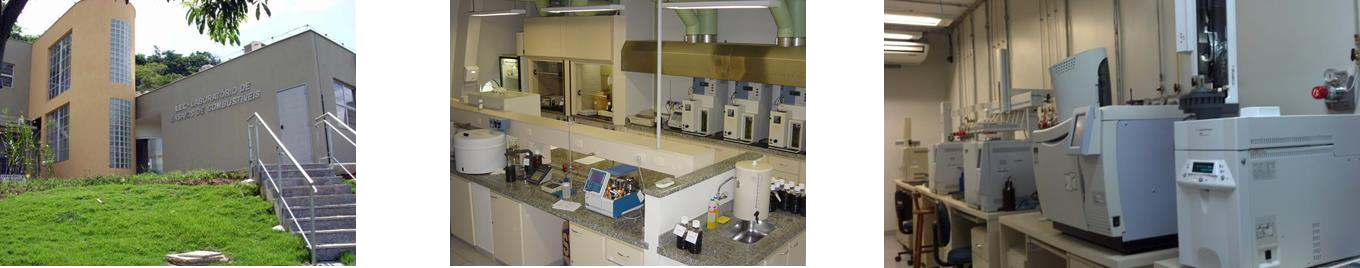 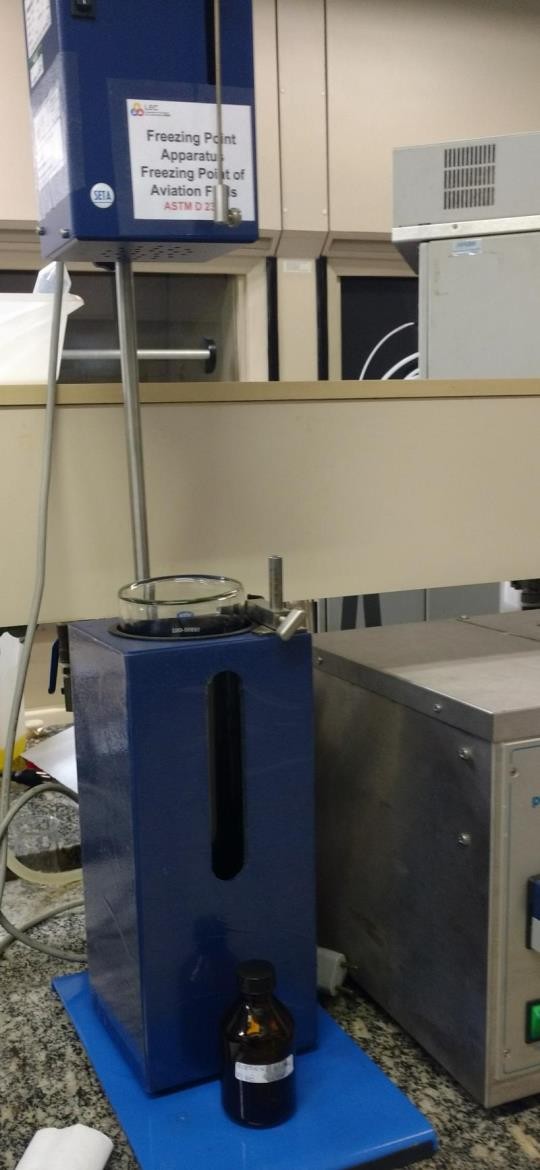 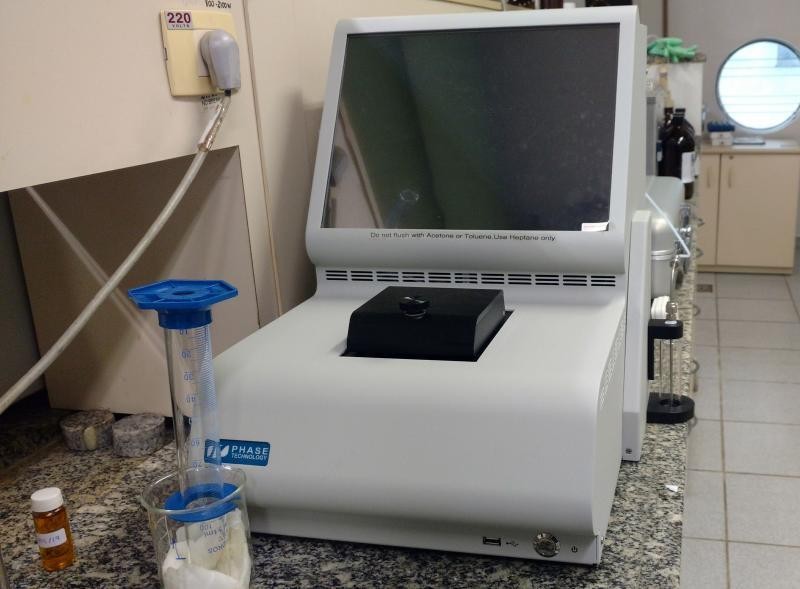 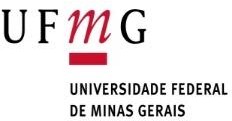 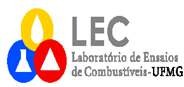 ACREDITAÇÃO ISO 17025 PELO INMETRO: COMPETÊNCIA EM  LABORATÓRIOS DE ENSAIOS, CALIBRAÇÃO E AMOSTRAGEM
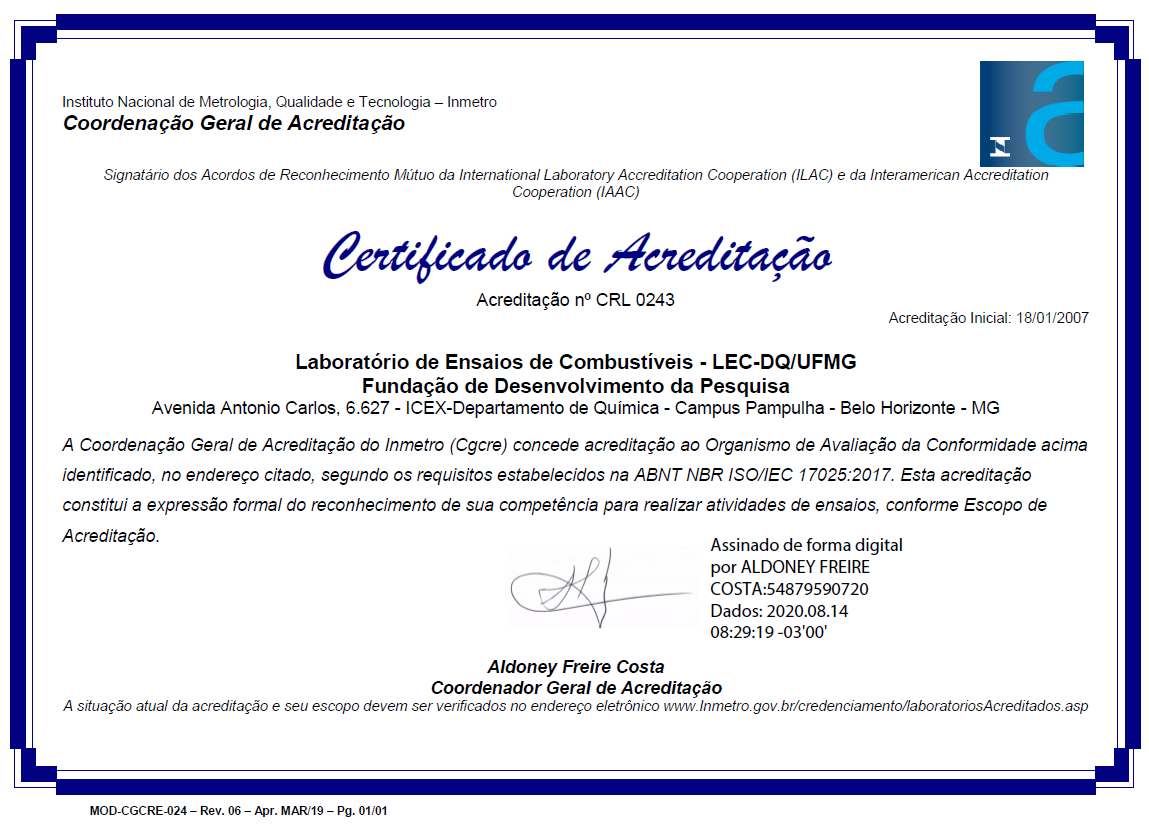 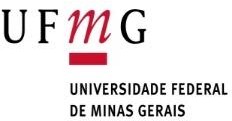 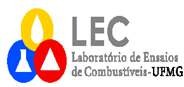 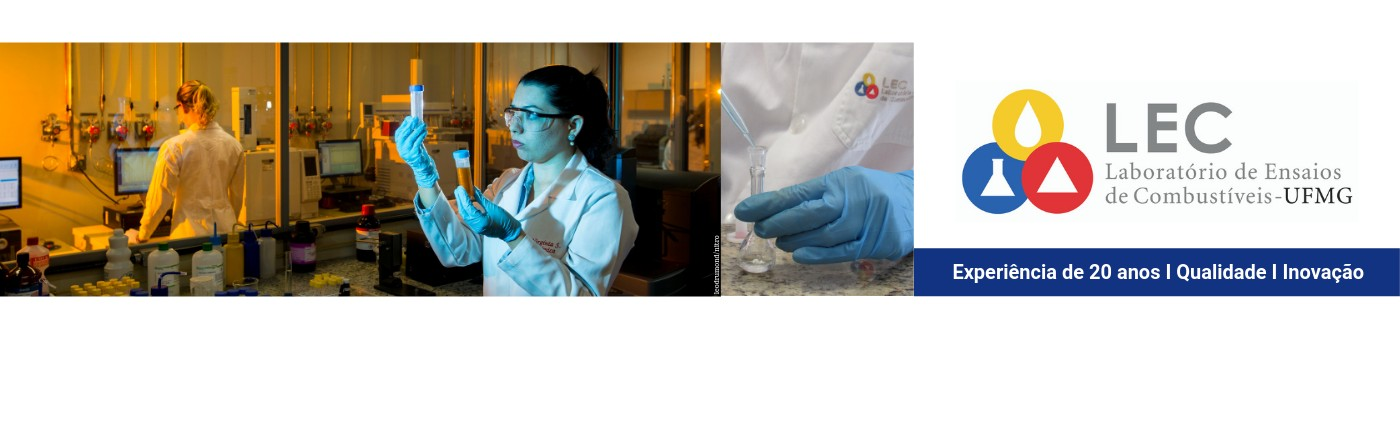 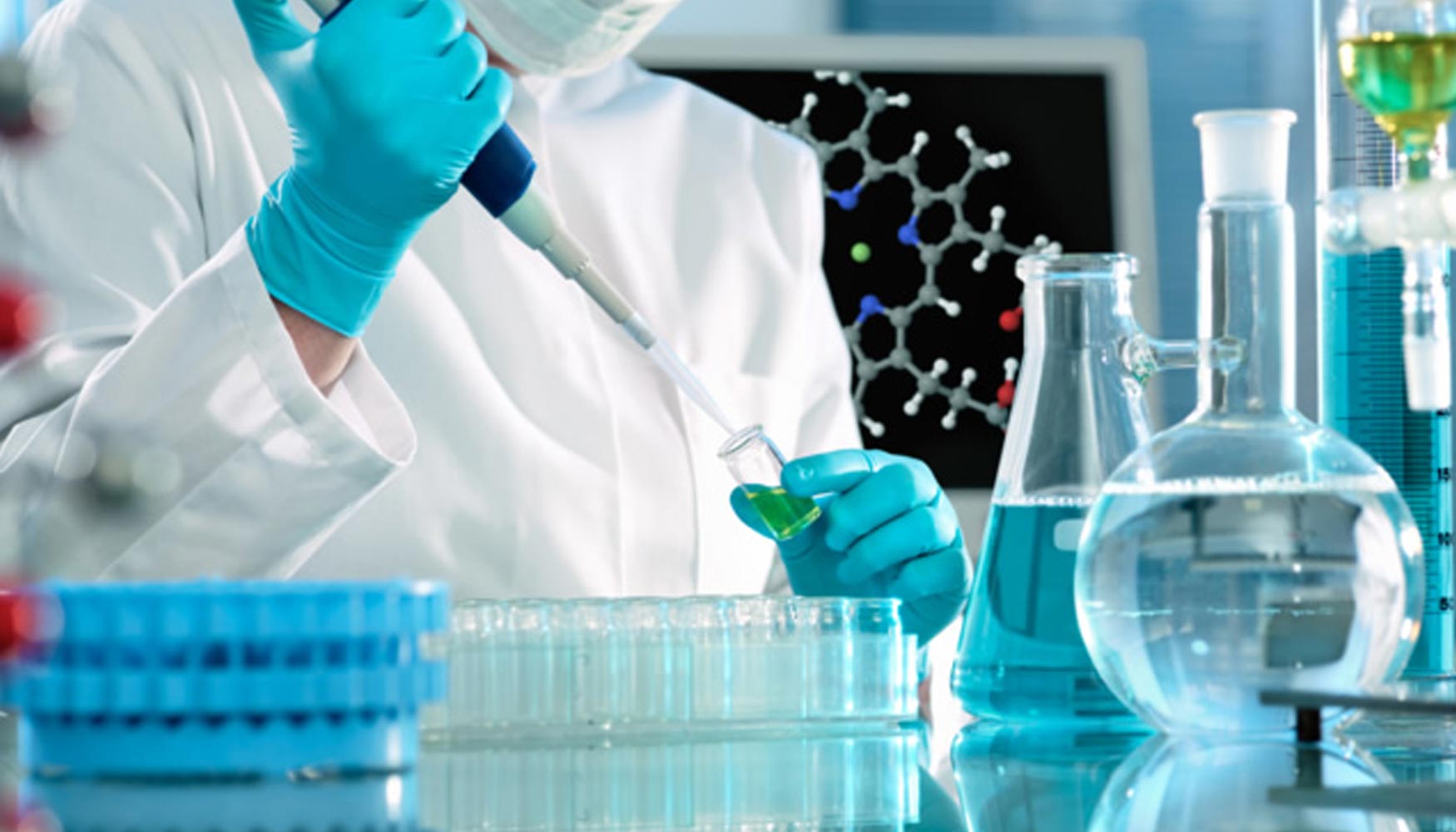 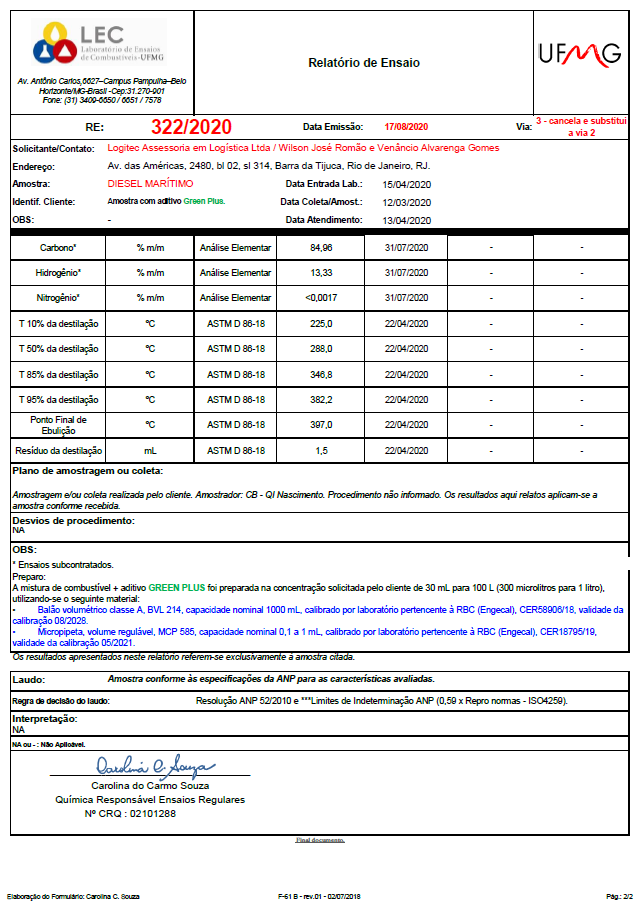 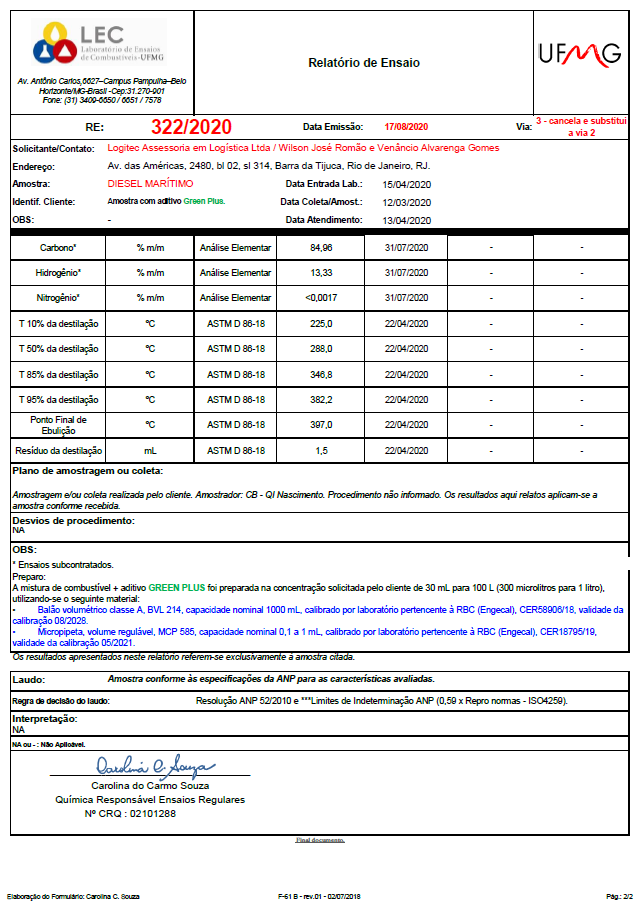 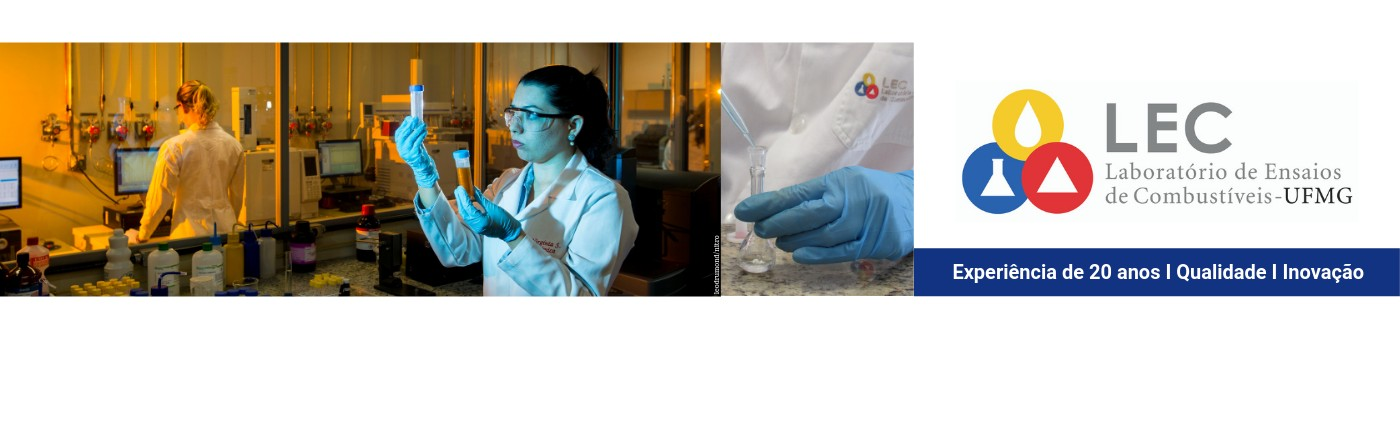 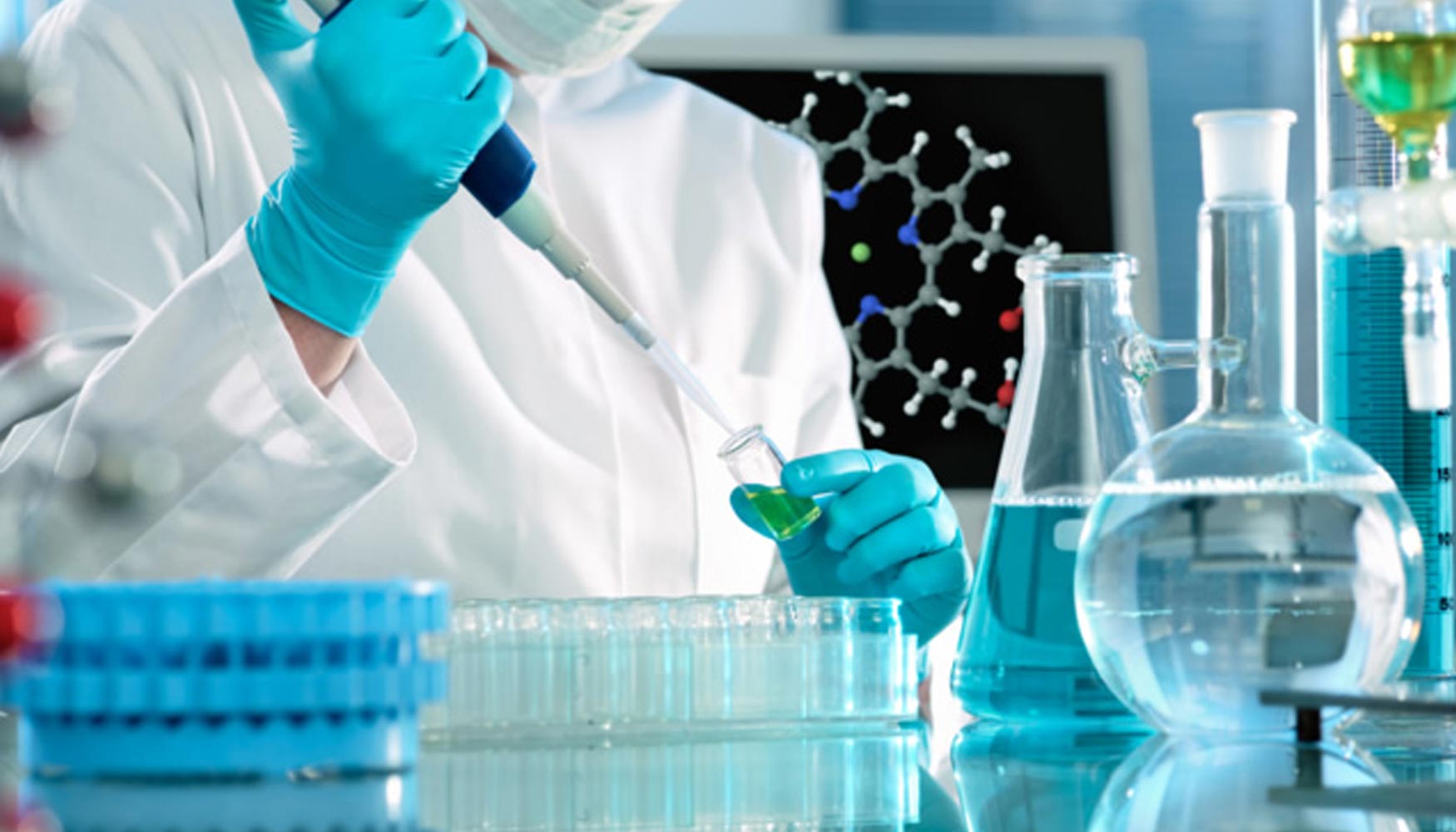 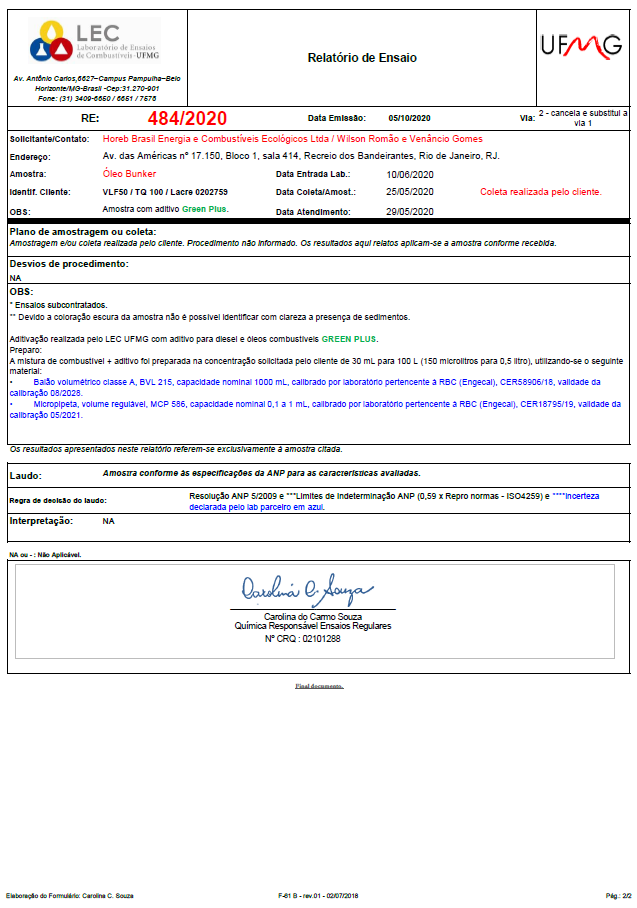 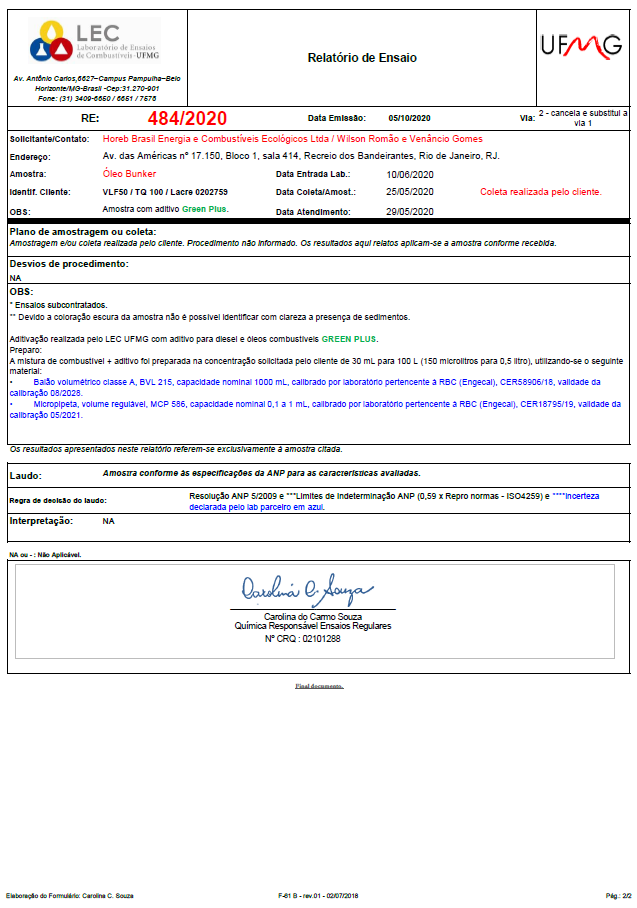 RESULTADOS EM COMBUSTÍVEIS AUTOMOTIVOS
NAS AMÉRICAS
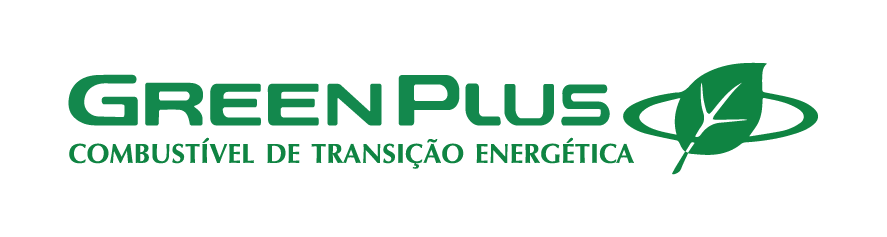 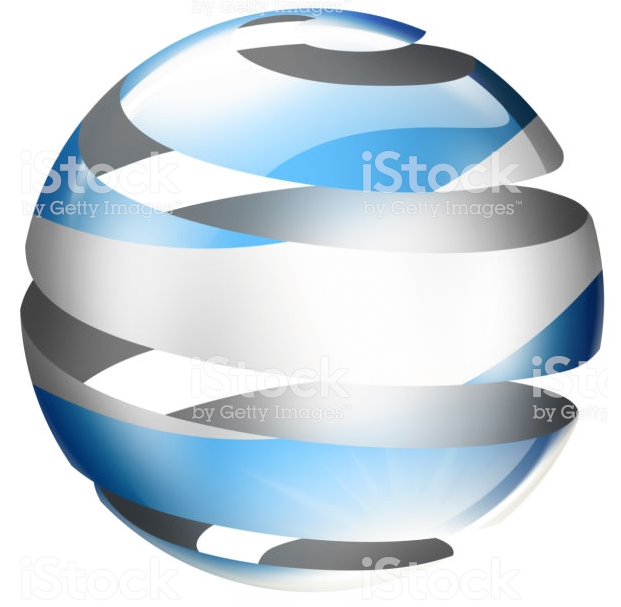 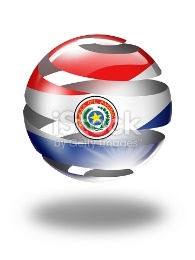 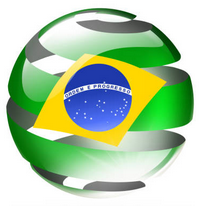 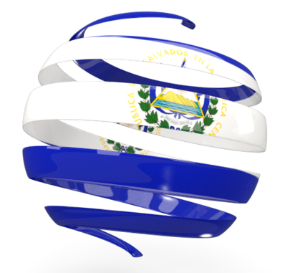 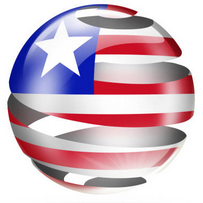 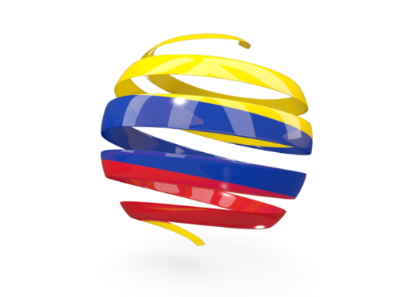 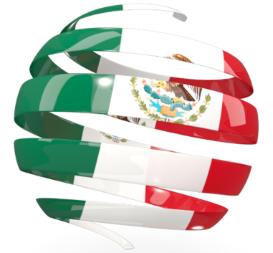 DIESEL S10
DIESEL S500
DIESEL S500
DIESEL S1500
NAFTA
GASOLINA C
DIESEL S500
NAFTA
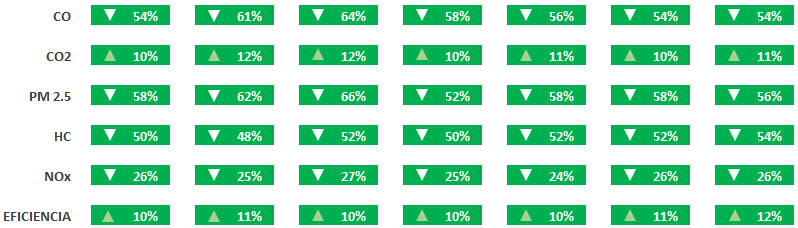 Monóxido
de Carbono
Dióxido
de Carbono
Material
Particulado
Hidrocarbonetos
Óxido de Nitrogênio
^
Fonte : 
Horeb-Dislub
Fonte : 
Horeb-Petropar
Fonte : 
DAPSA-IREAYA Engenharia
Fonte : Alba Petróleos 
de El Salvador
Fonte: (EPA)
 Environmental Protection Agency
Fonte :
 PEMEX-IMP
Fonte : Politécnico Nacional
 Jaime Isaza Cadavid De Medellín
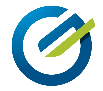 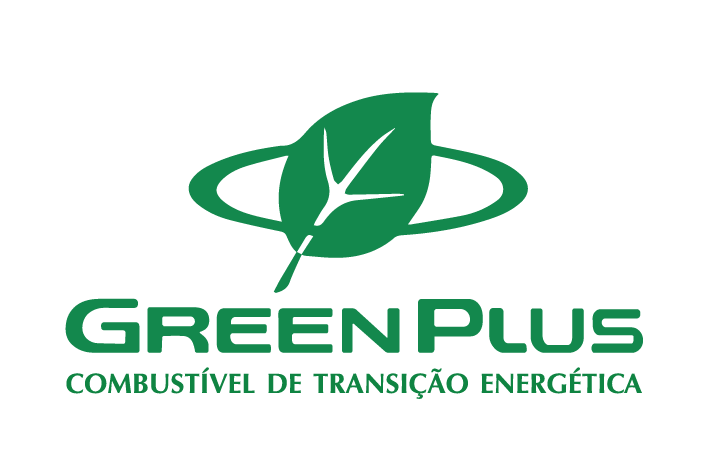 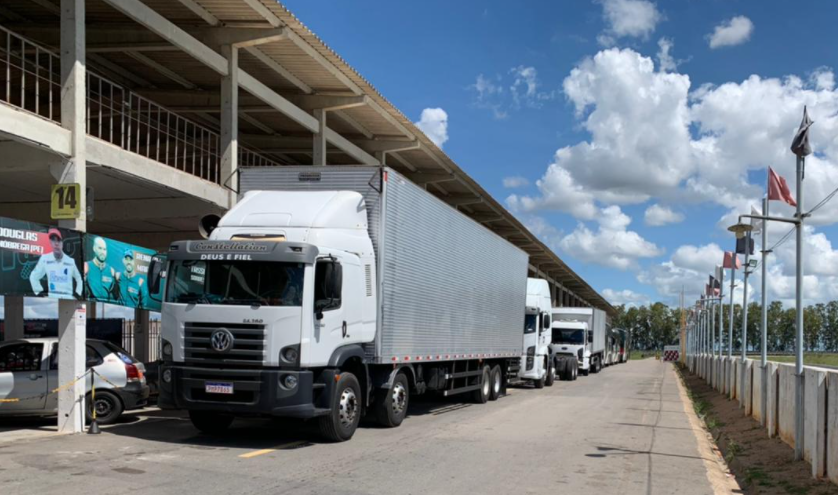 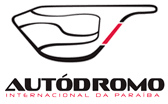 PROTOCOLO JOÃO PESSOA
26/04/2021 – 13/05/2021
DIESEL S10
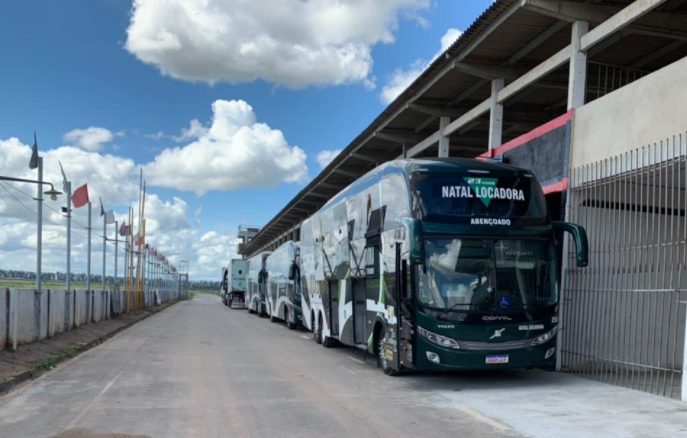 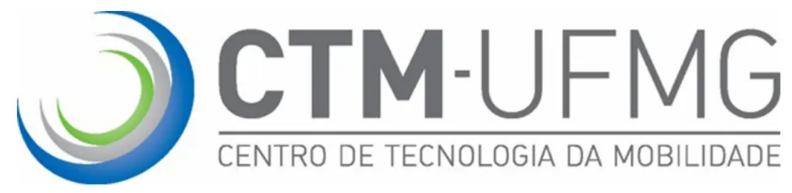 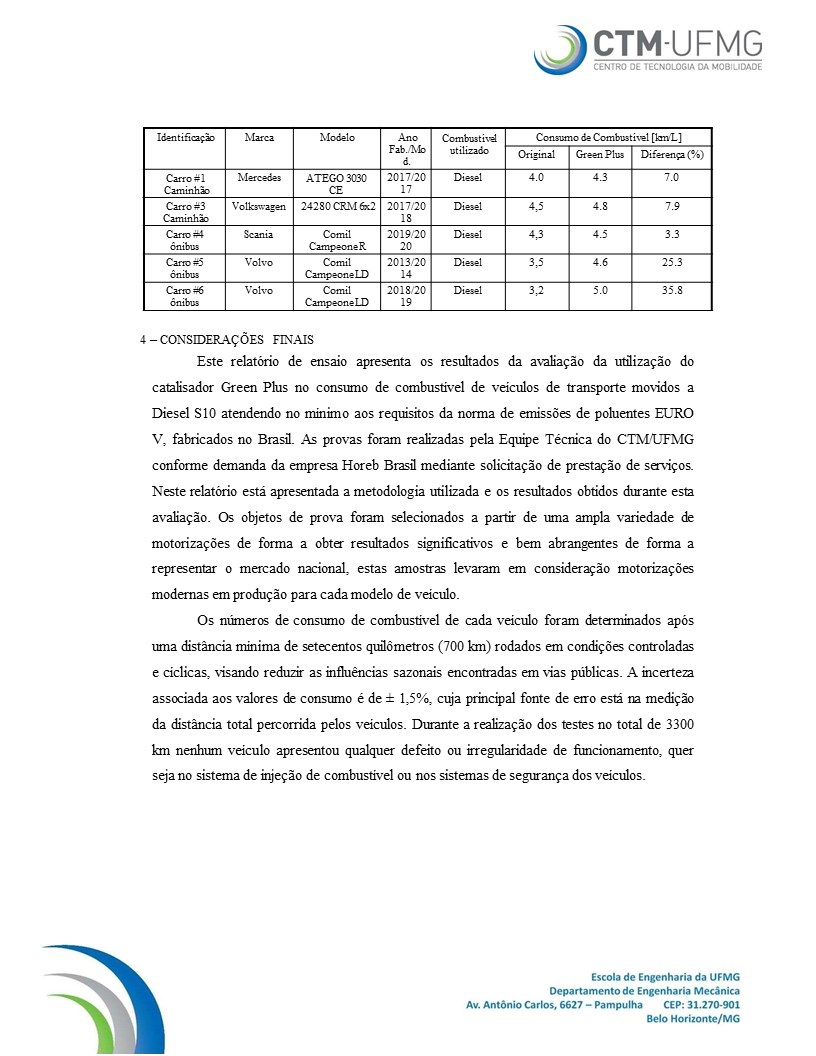 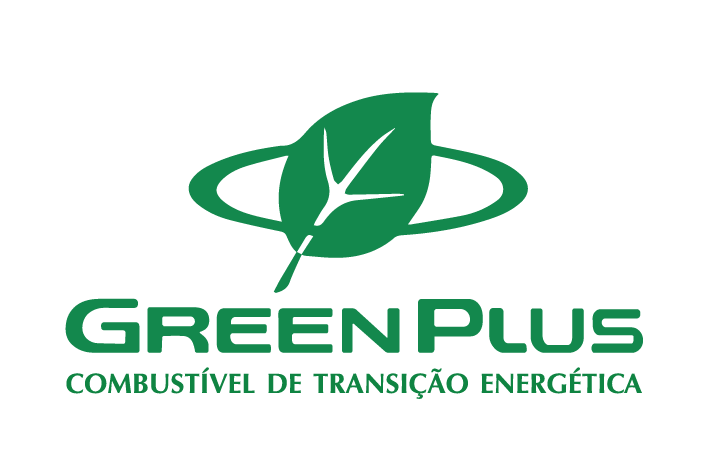 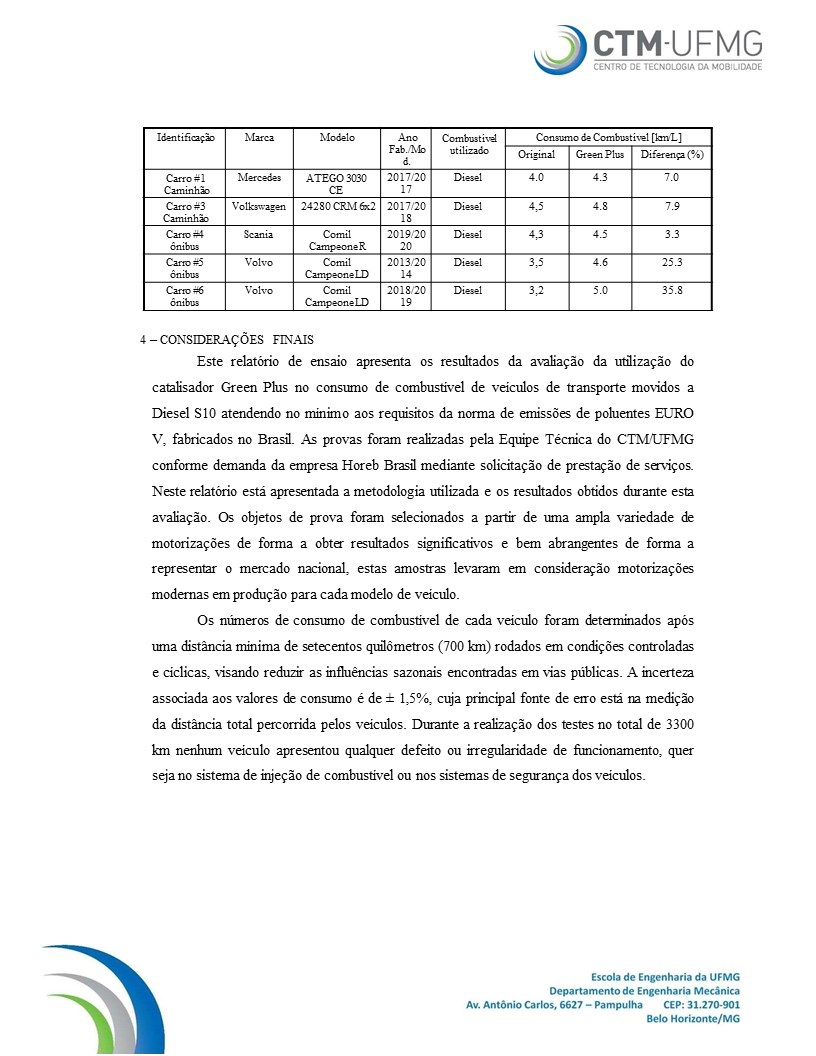 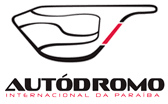 PROTOCOLO JOÃO PESSOA
26/04/2021 – 13/05/2021
DIESEL S10
EFICIÊNCIA ENERGÉTICA:
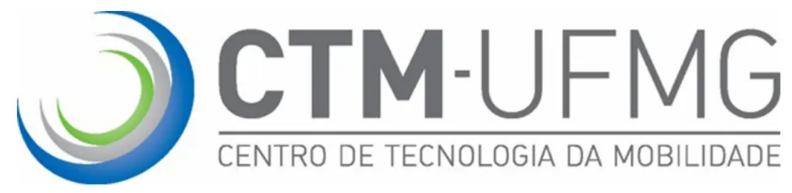 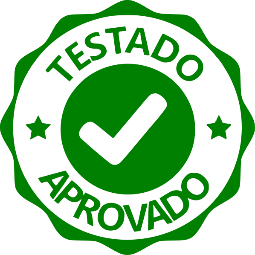 + 15,86 %
LINHA BASE
GREEN PLUS
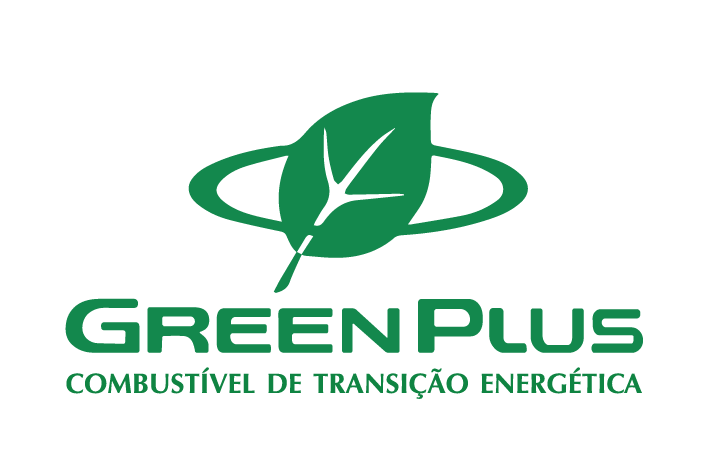 ANÁLISE DOS GASES
CO2
NOX
CO
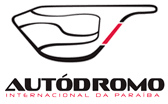 - 36,80 %
+ 4,82 %
-6,40 %
PROTOCOLO JOÃO PESSOA
26/04/2021 – 13/05/2021
DIESEL S10
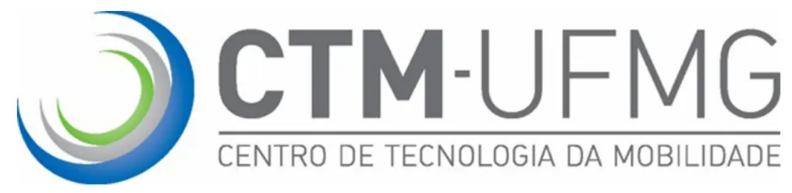 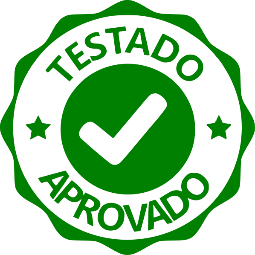 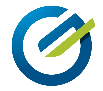 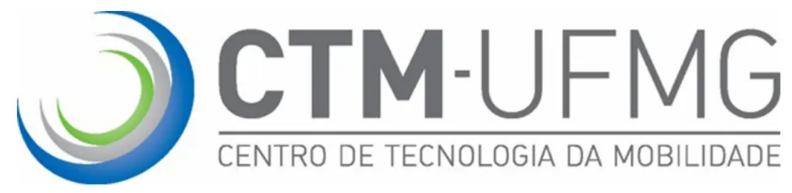 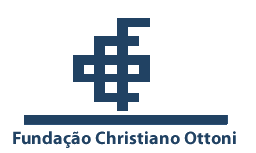 ENSAIOS NOS LABORATÓRIOS:
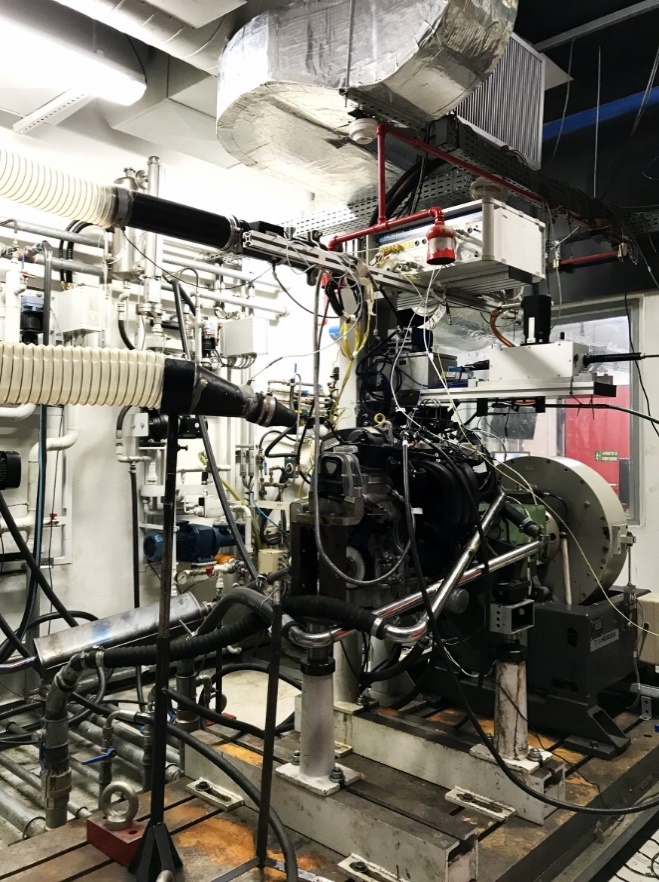 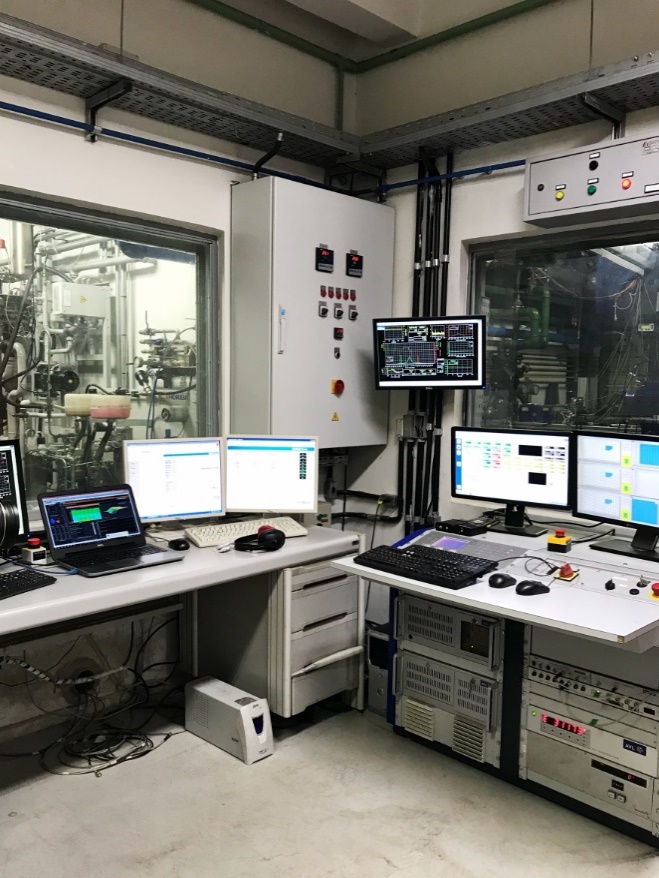 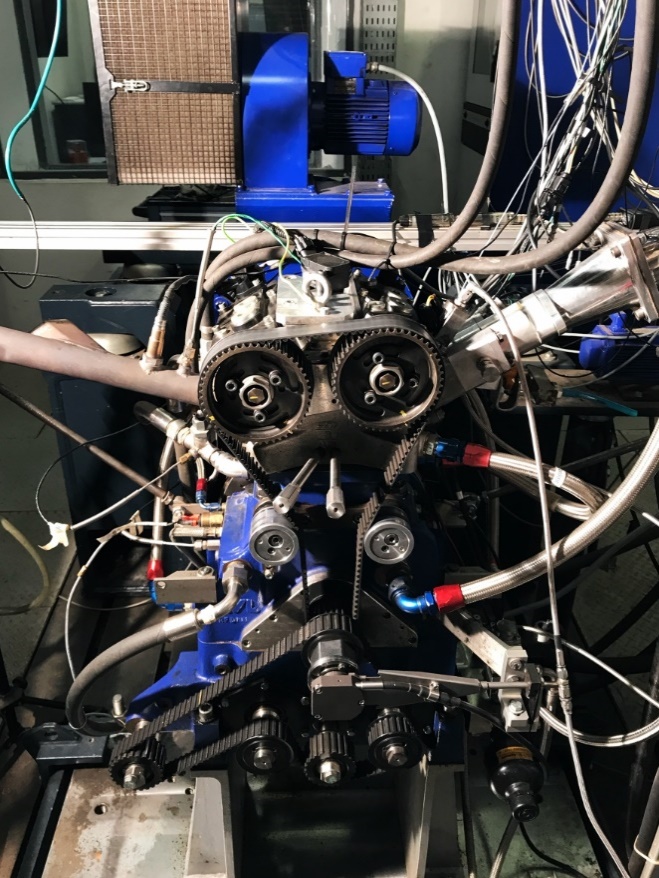 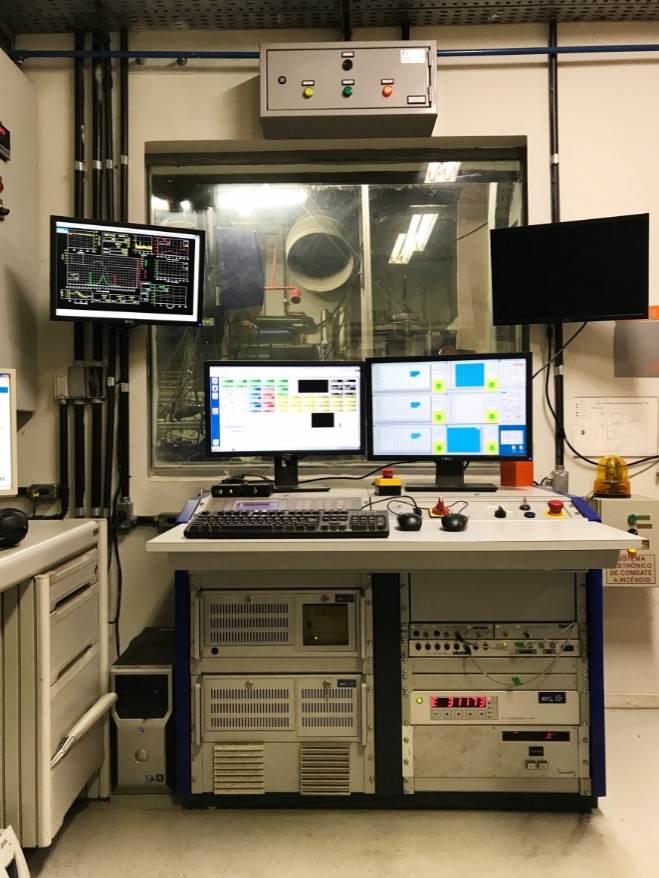 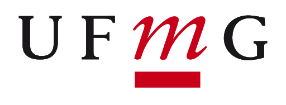 Fonte: https://www.elo.eng.ufmg.br/index.php?page=5&laboratorio=11
RESULTADOS OBTIDOS NA UFMG
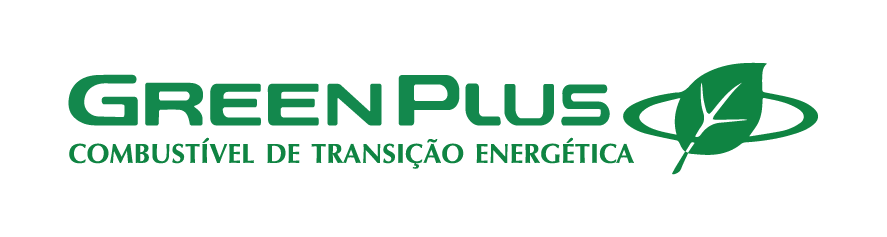 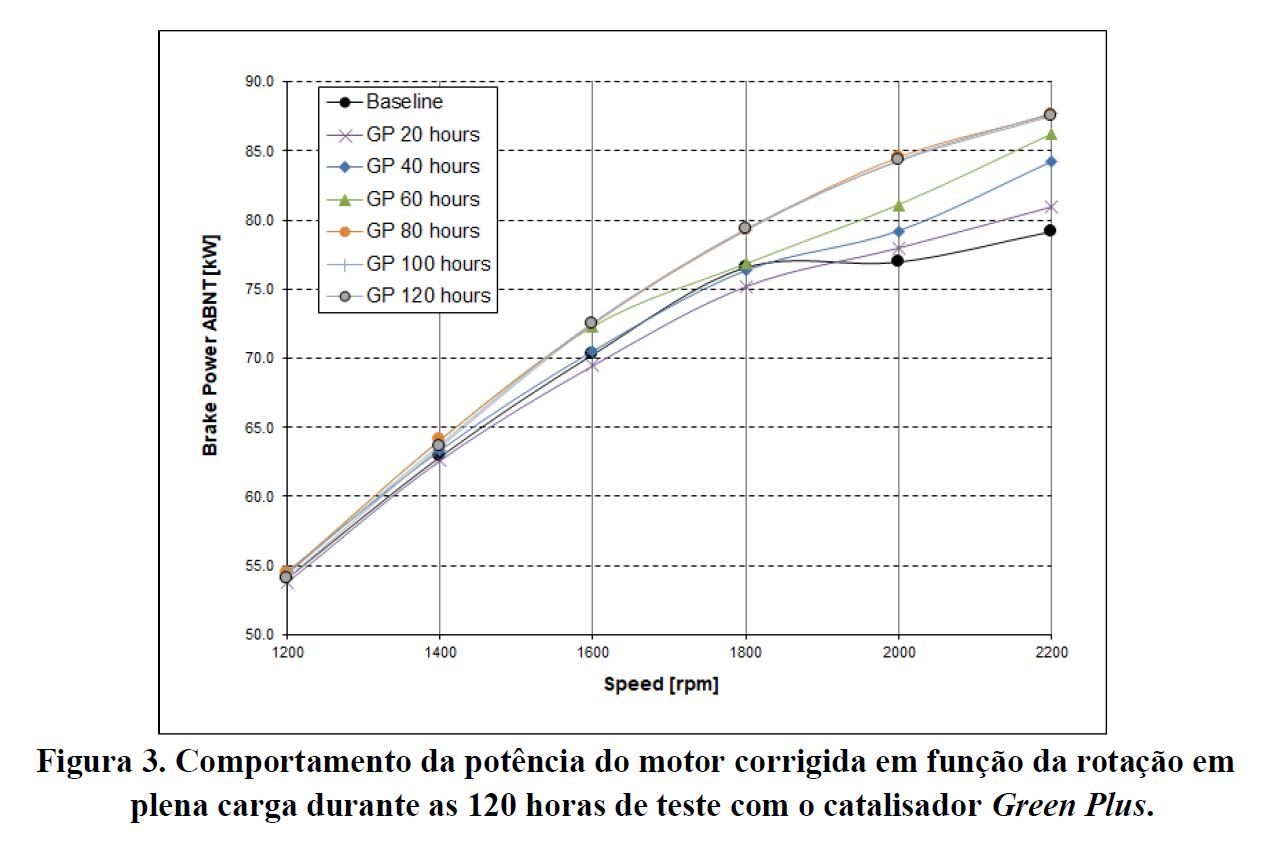 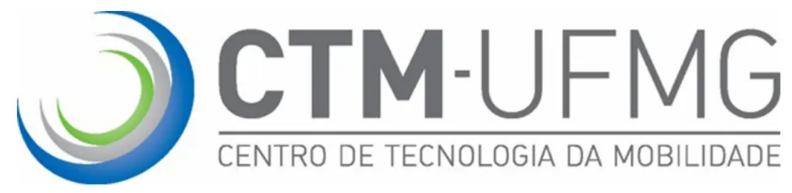 Combustível:
Diesel Comum – S500
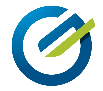 RESULTADOS OBTIDOS NA UFMG
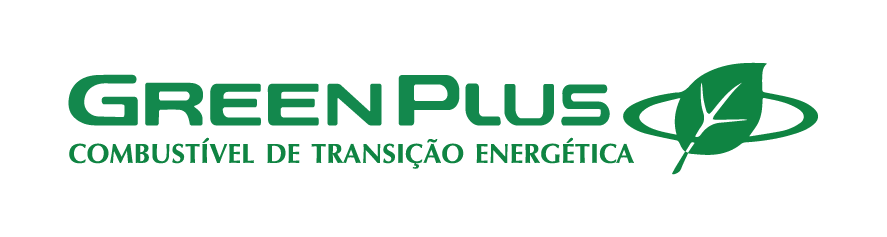 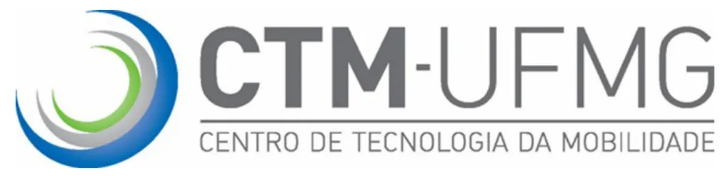 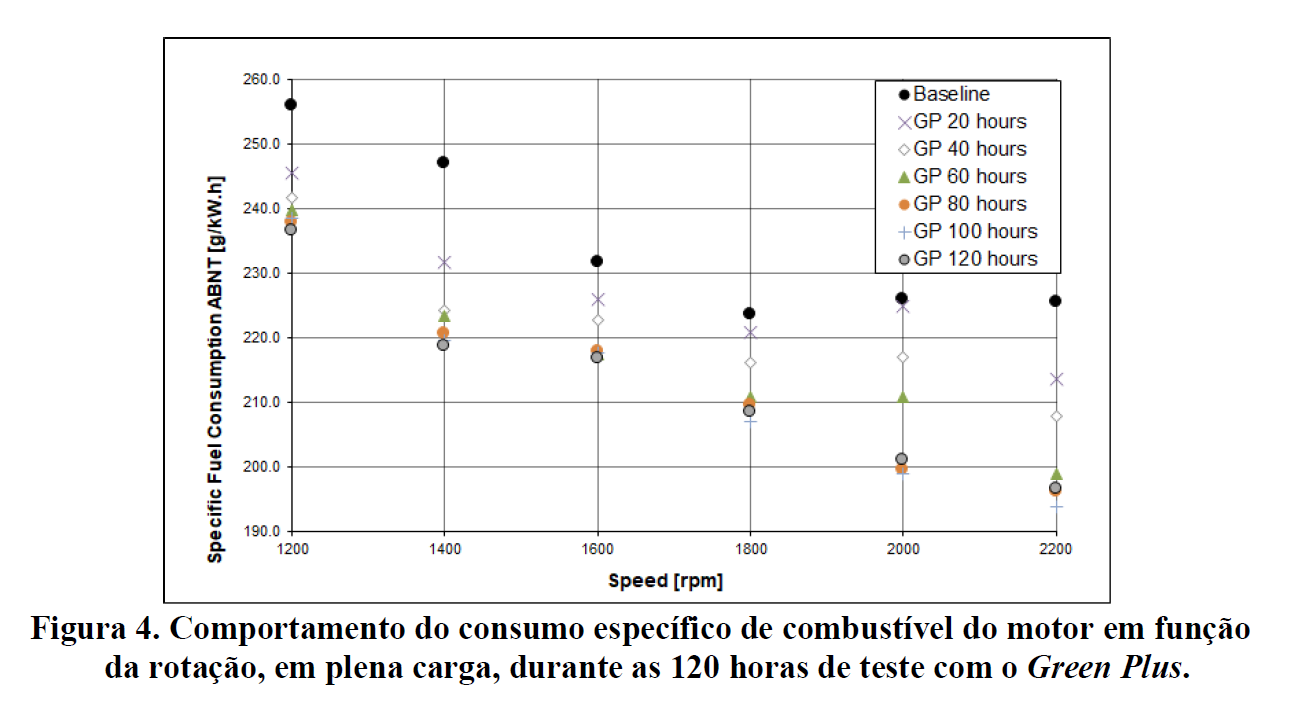 Combustível:
Diesel Comum – S500
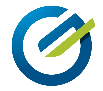 RESULTADOS OBTIDOS NA UFMG
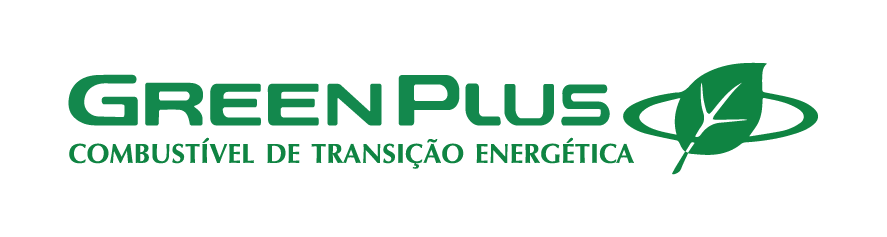 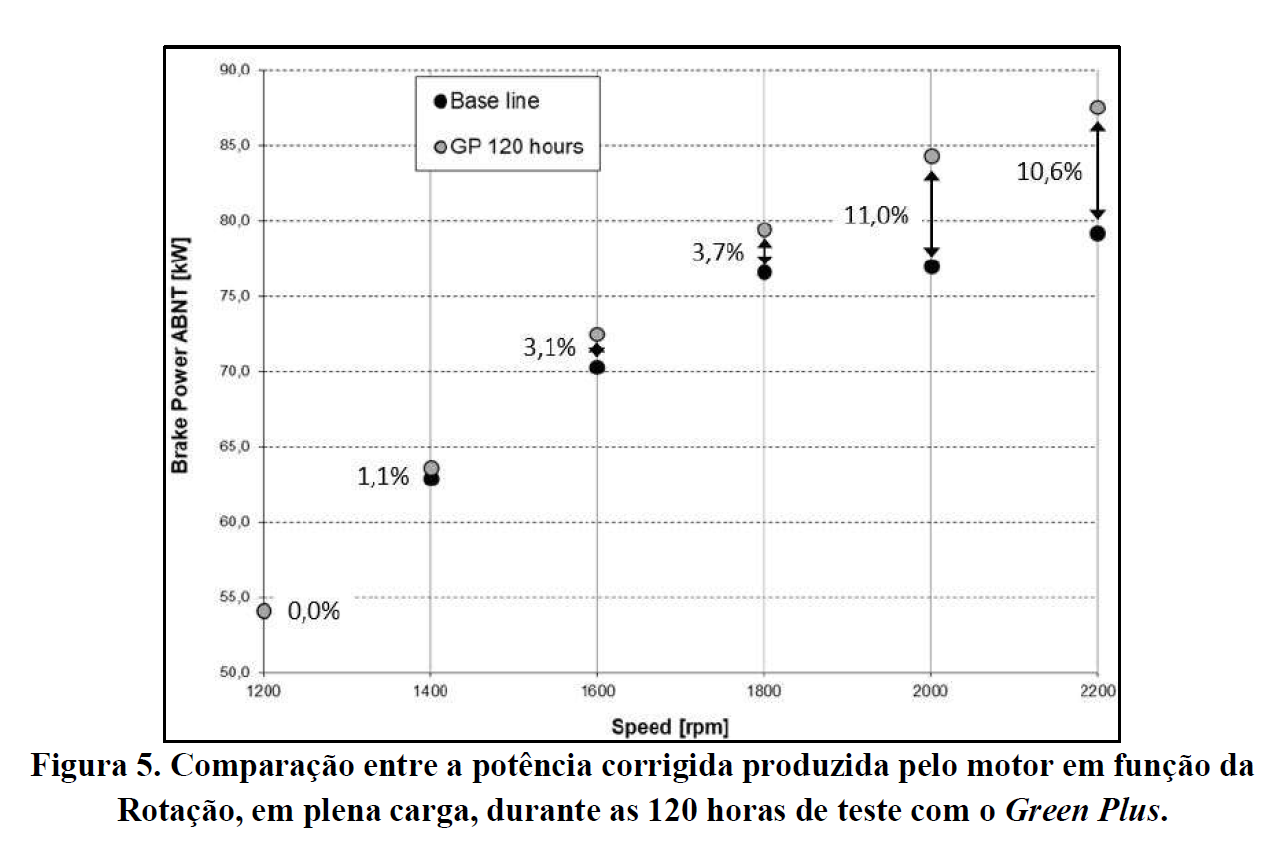 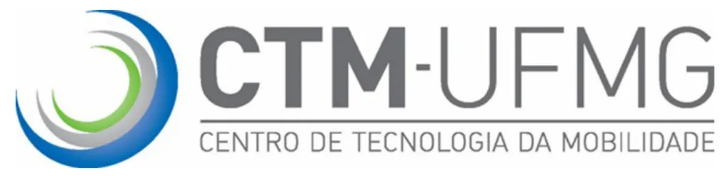 Combustível:
Diesel Comum – S500
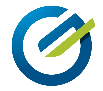 RESULTADOS OBTIDOS NA UFMG
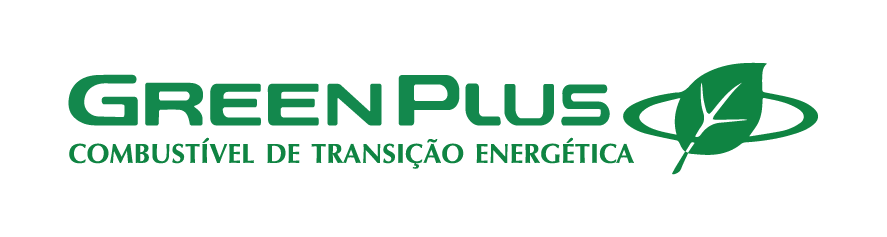 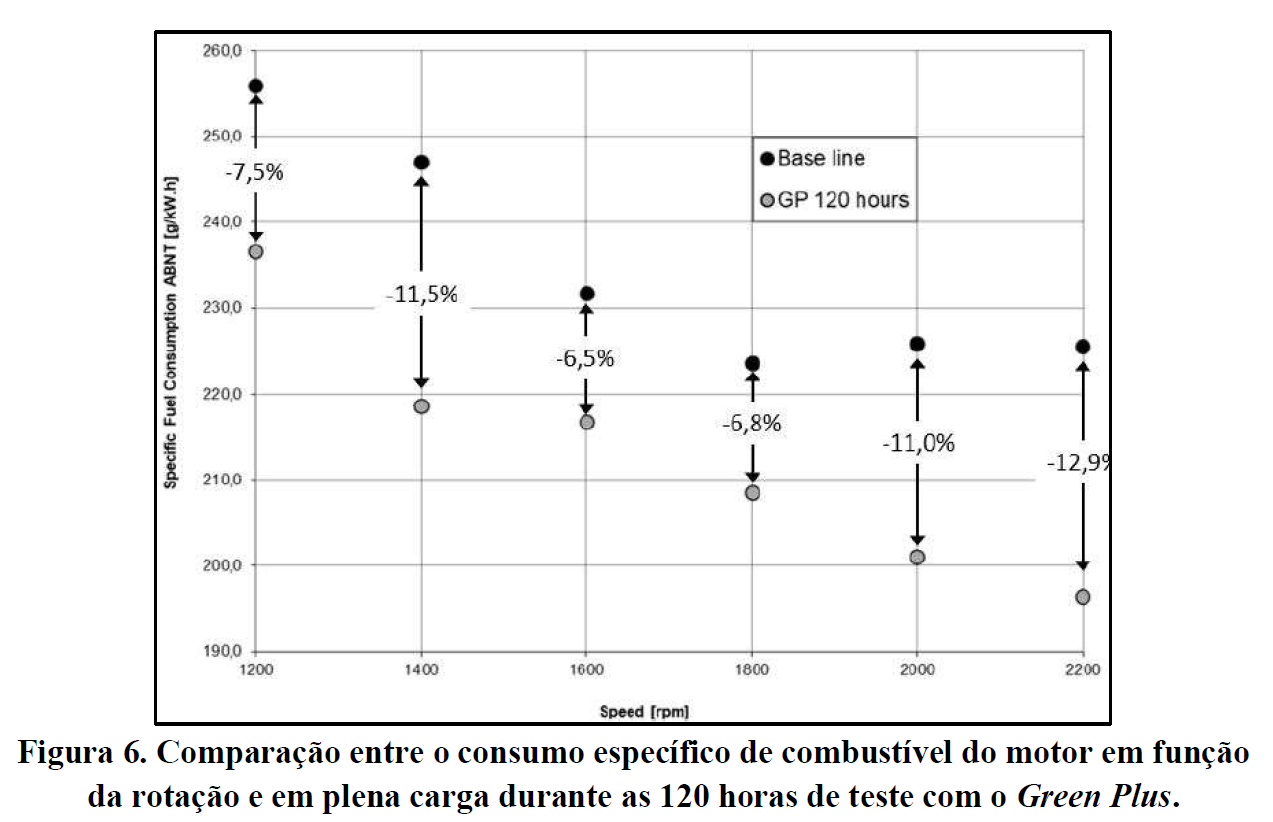 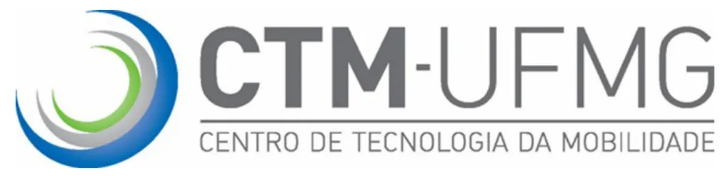 Combustível:
Diesel Comum – S500
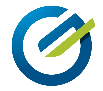 RESULTADOS OBTIDOS NA UFMG
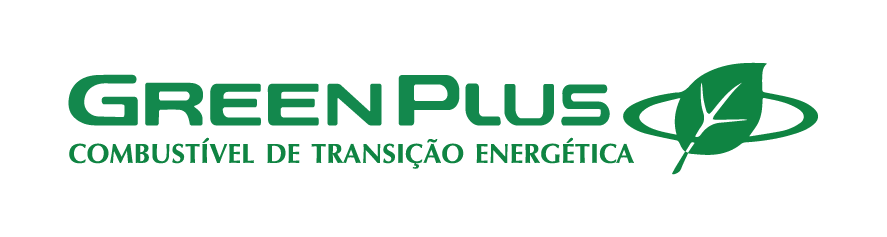 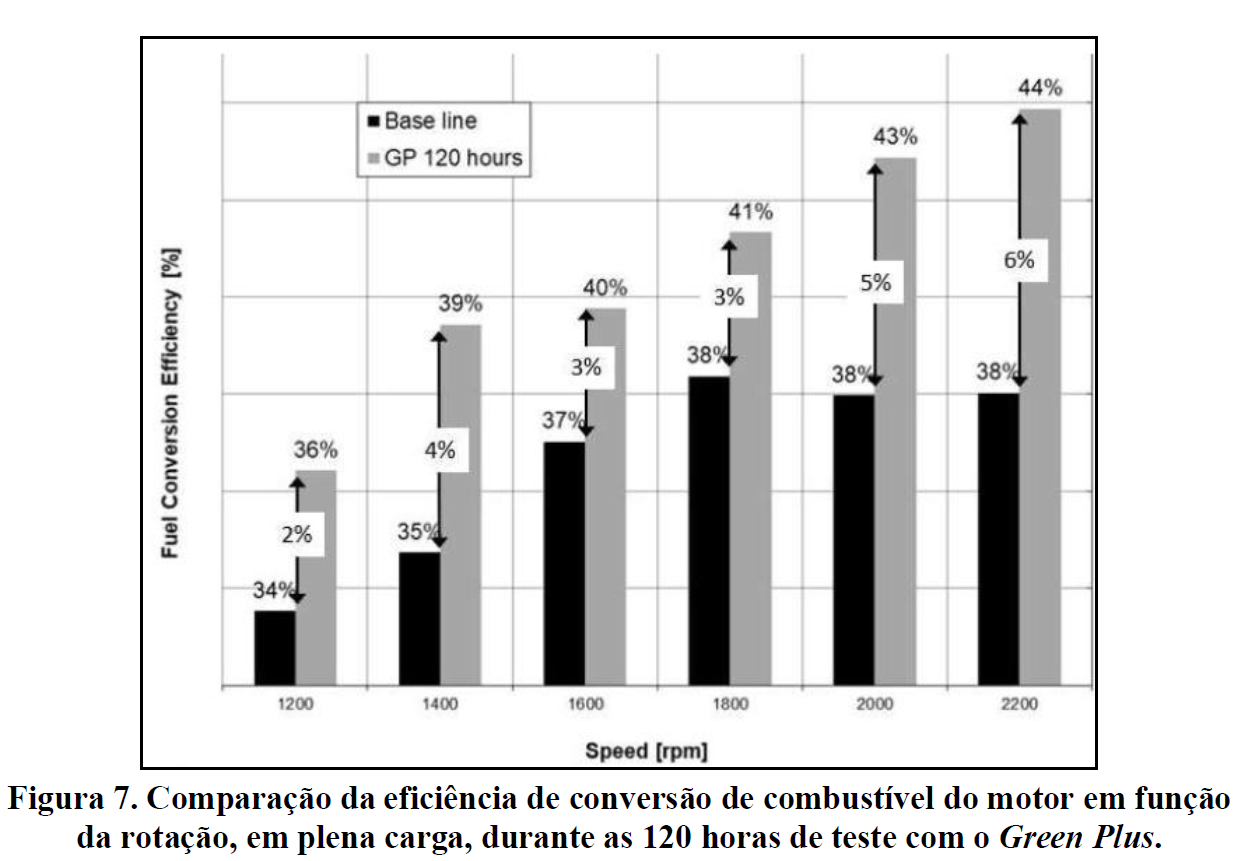 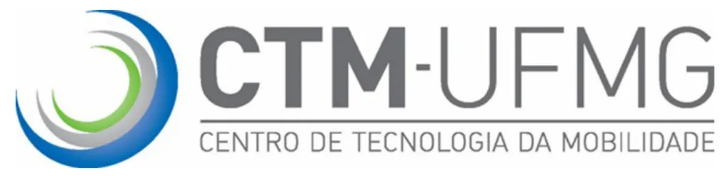 Combustível:
Diesel Comum – S500
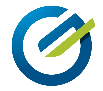 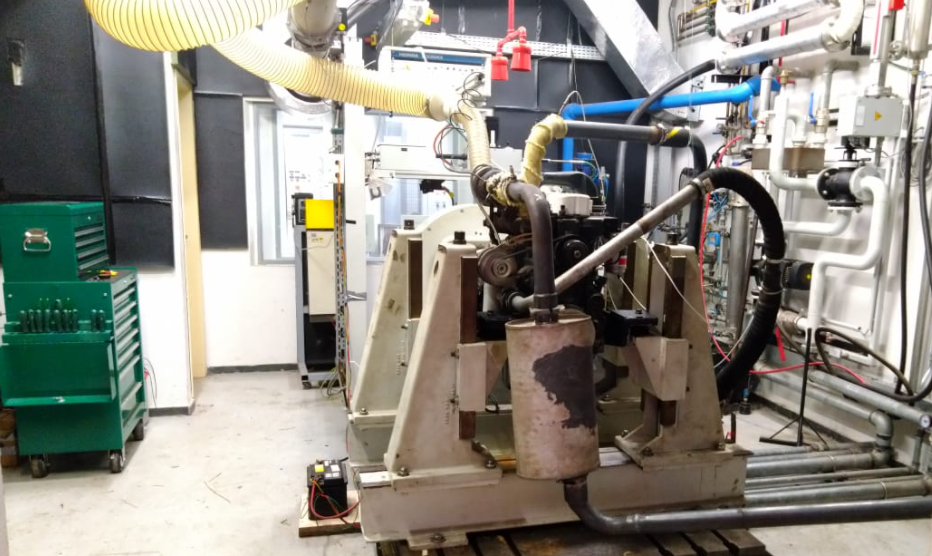 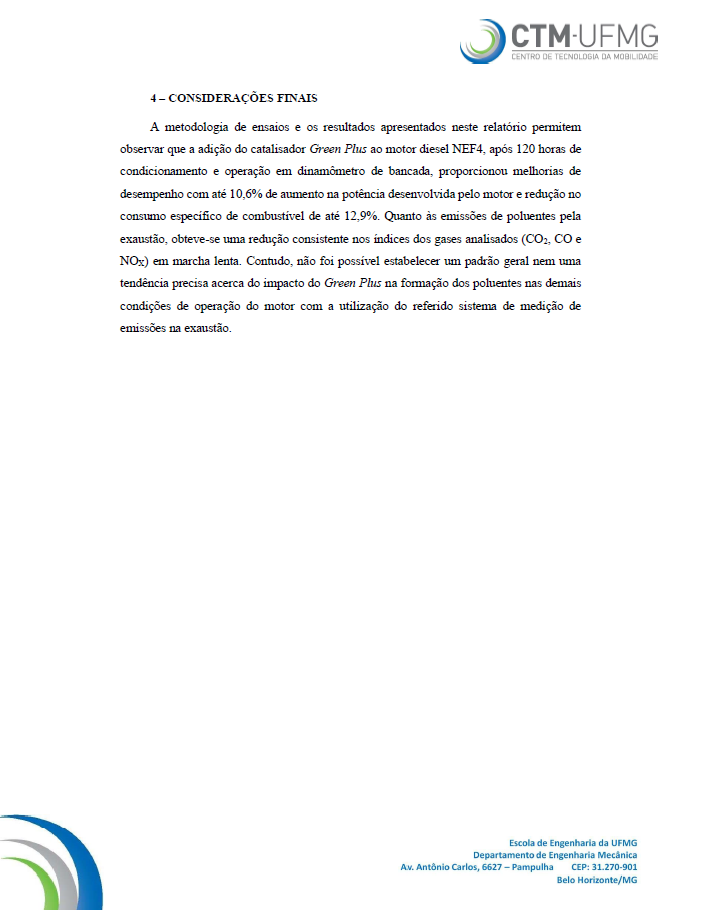 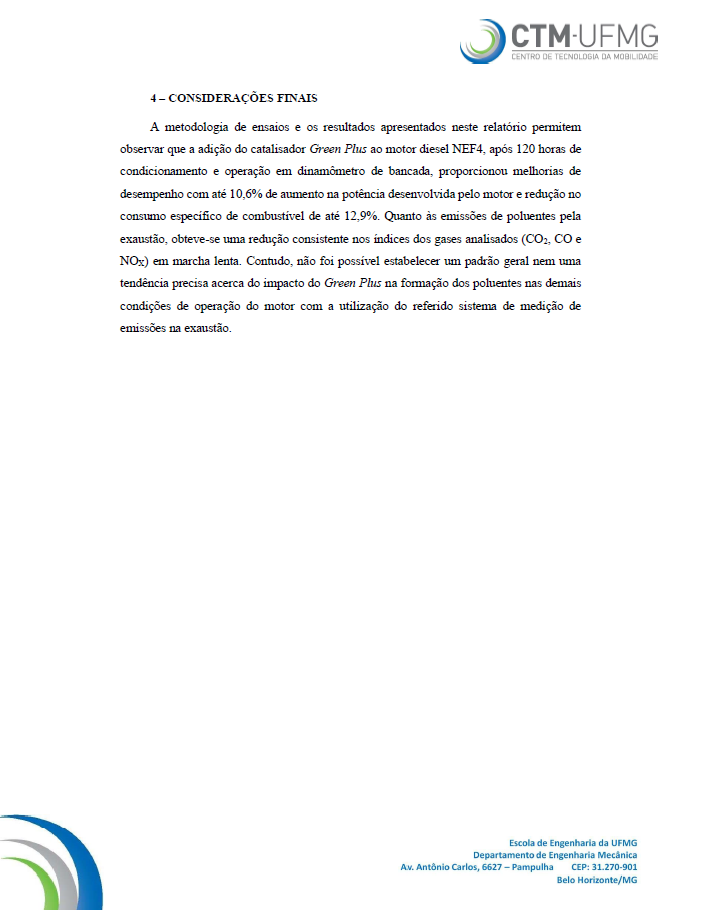 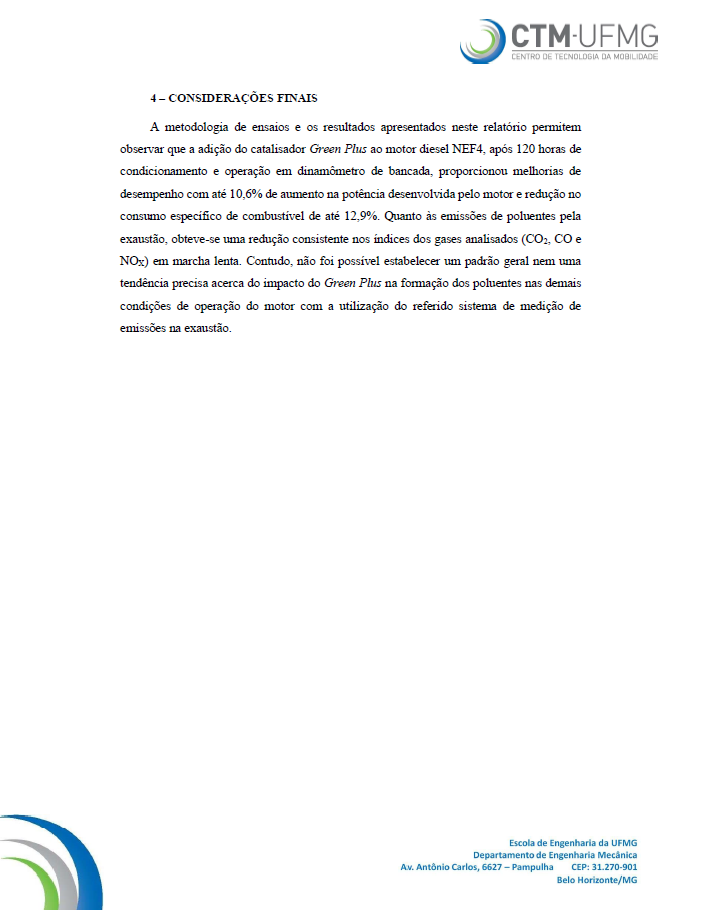 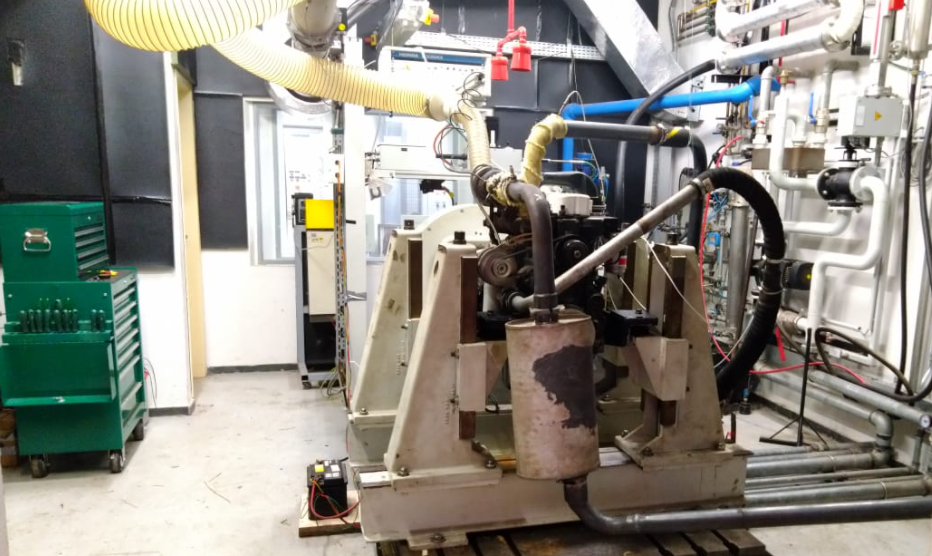 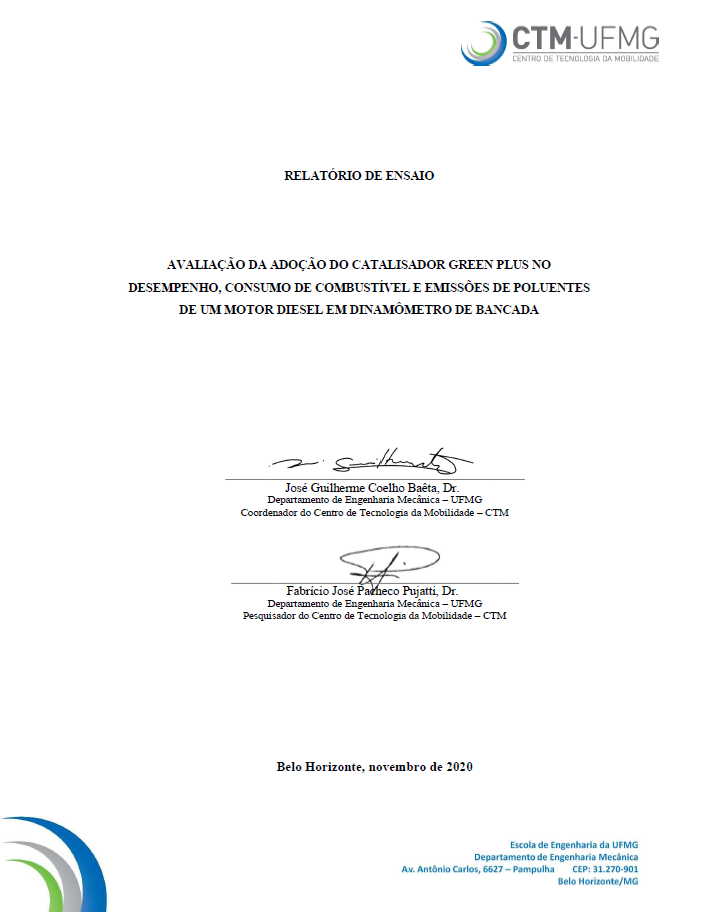 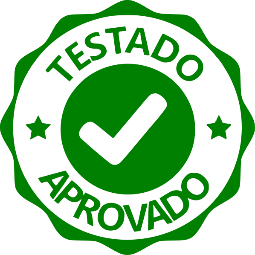 DIESEL S500
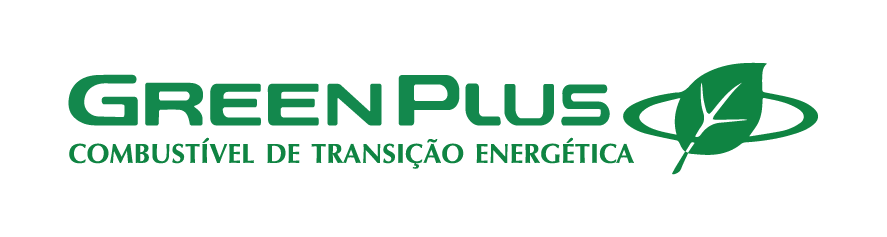 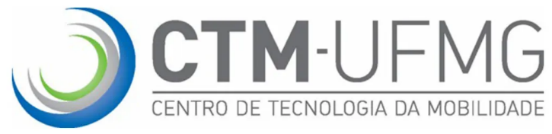 COMPORTAMENTO DE EMISSÕES DE MONÓXIDO DE CARBONO (CO)
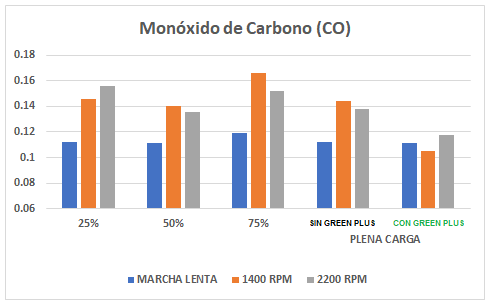 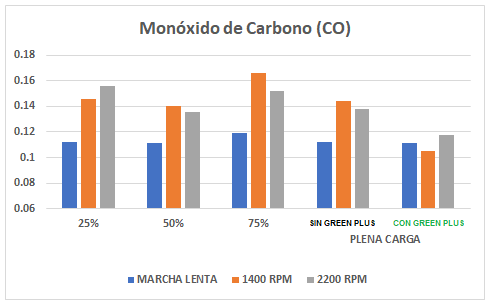 21%
%
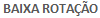 A melhor queima de combustível, se manifesta com a redução das emissões de Monóxido de Carbono (CO)
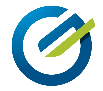 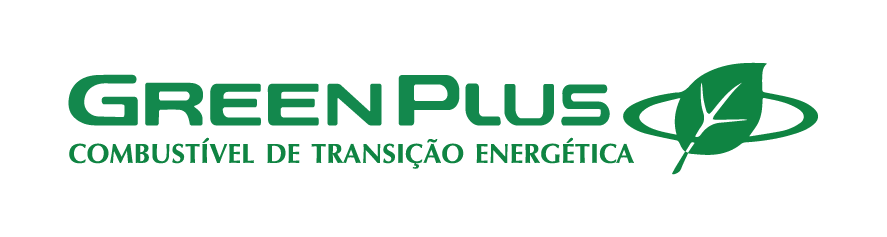 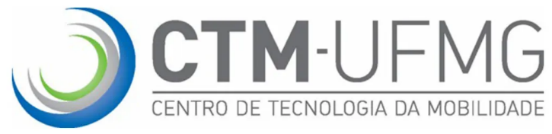 COMPORTAMENTO DE EMISSÕES DE DIÓXIDO DE CARBONO (CO2)
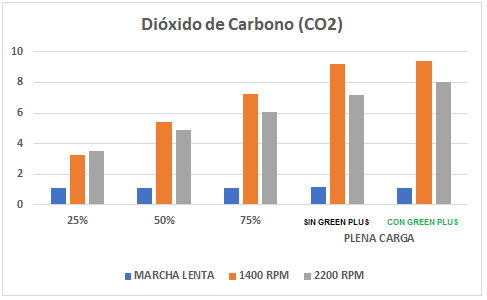 6%
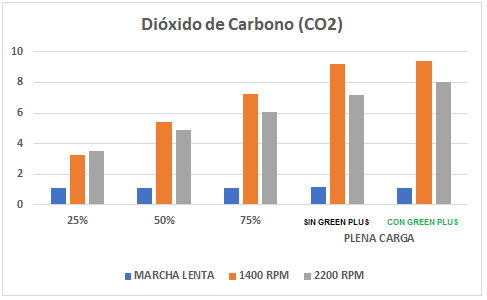 %
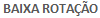 Com combustão melhorada, o nível de Dióxido de Carbono (CO2) aumenta
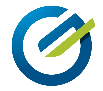 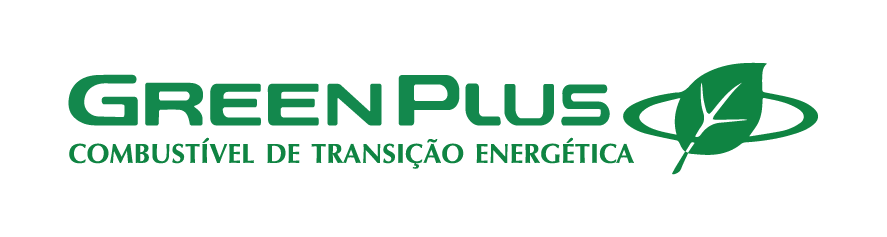 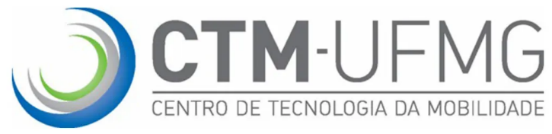 COMPORTAMENTO DE EMISSÕES ÓXIDO DE NITROGÊNIO (NOx)
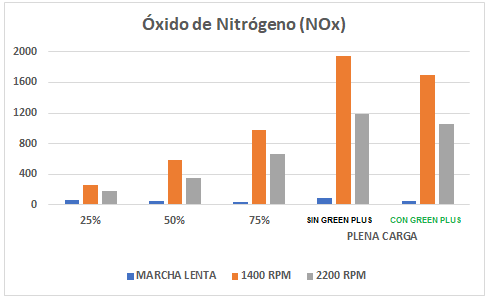 16%
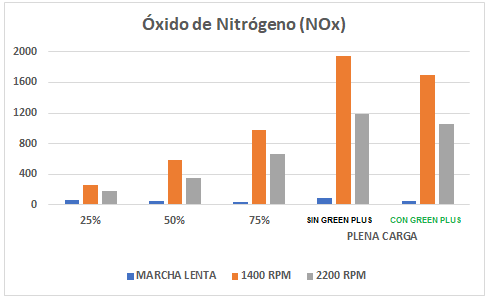 PPM
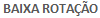 Causa da degradação da camada de ozônio e geração de chuva ácida
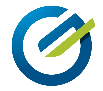 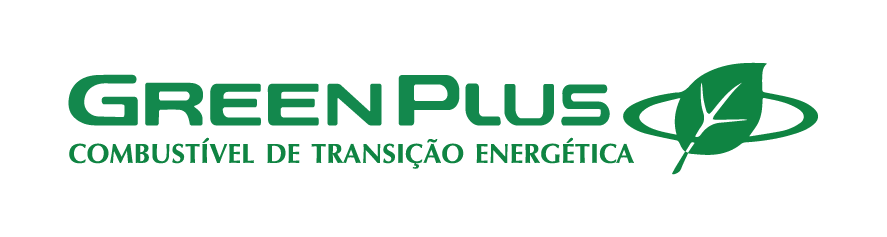 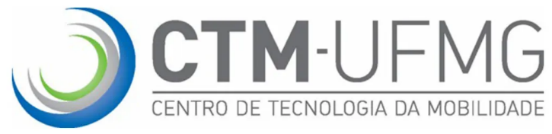 NO HARM EFFECT
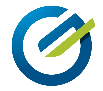 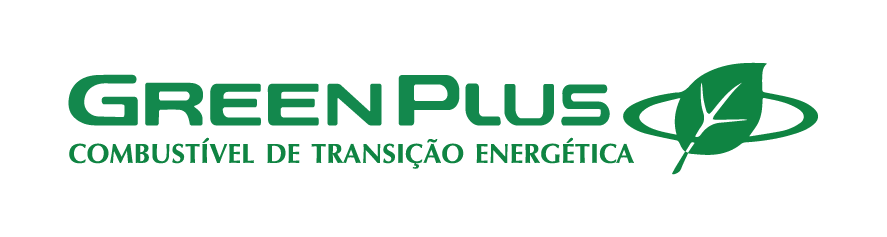 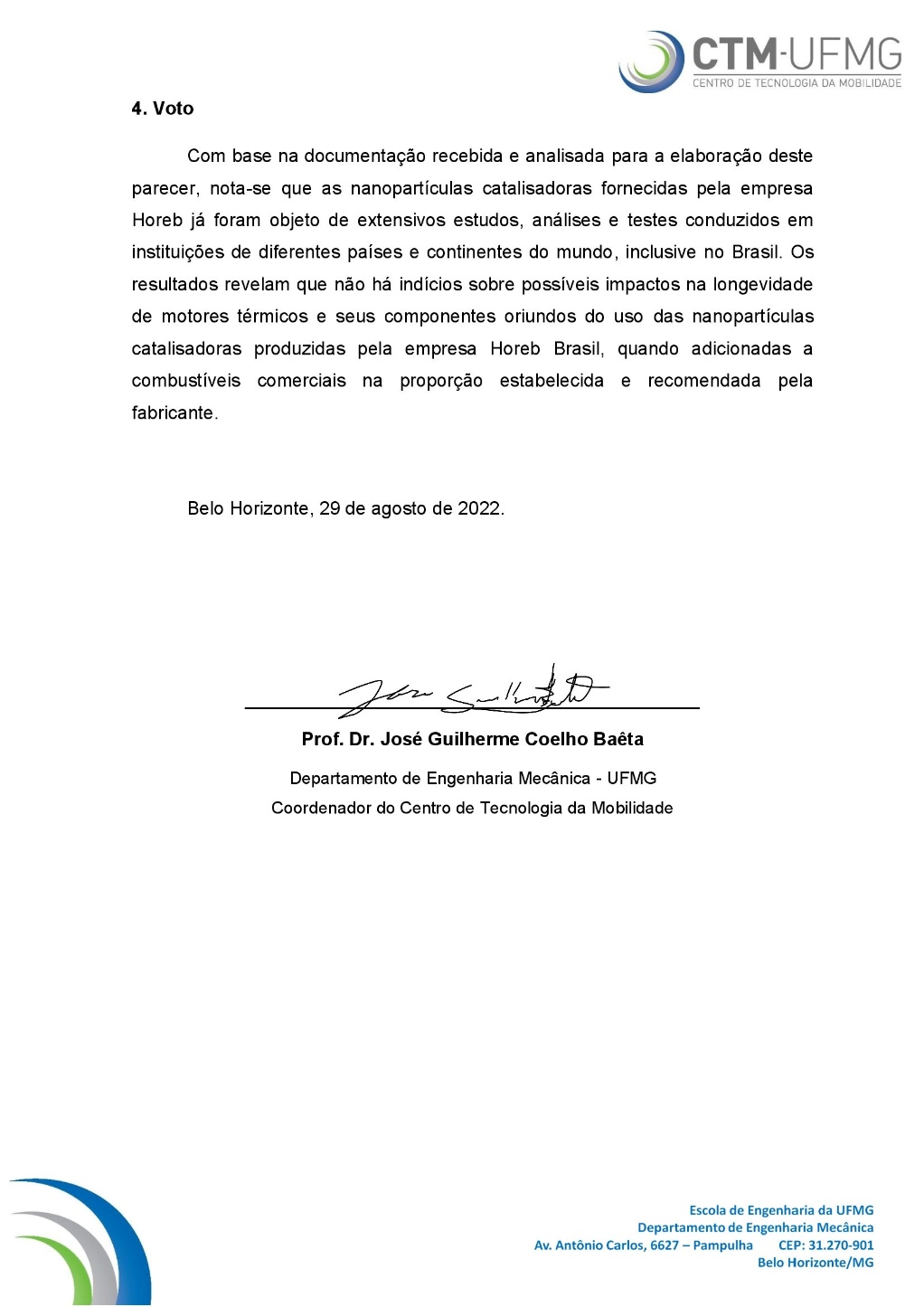 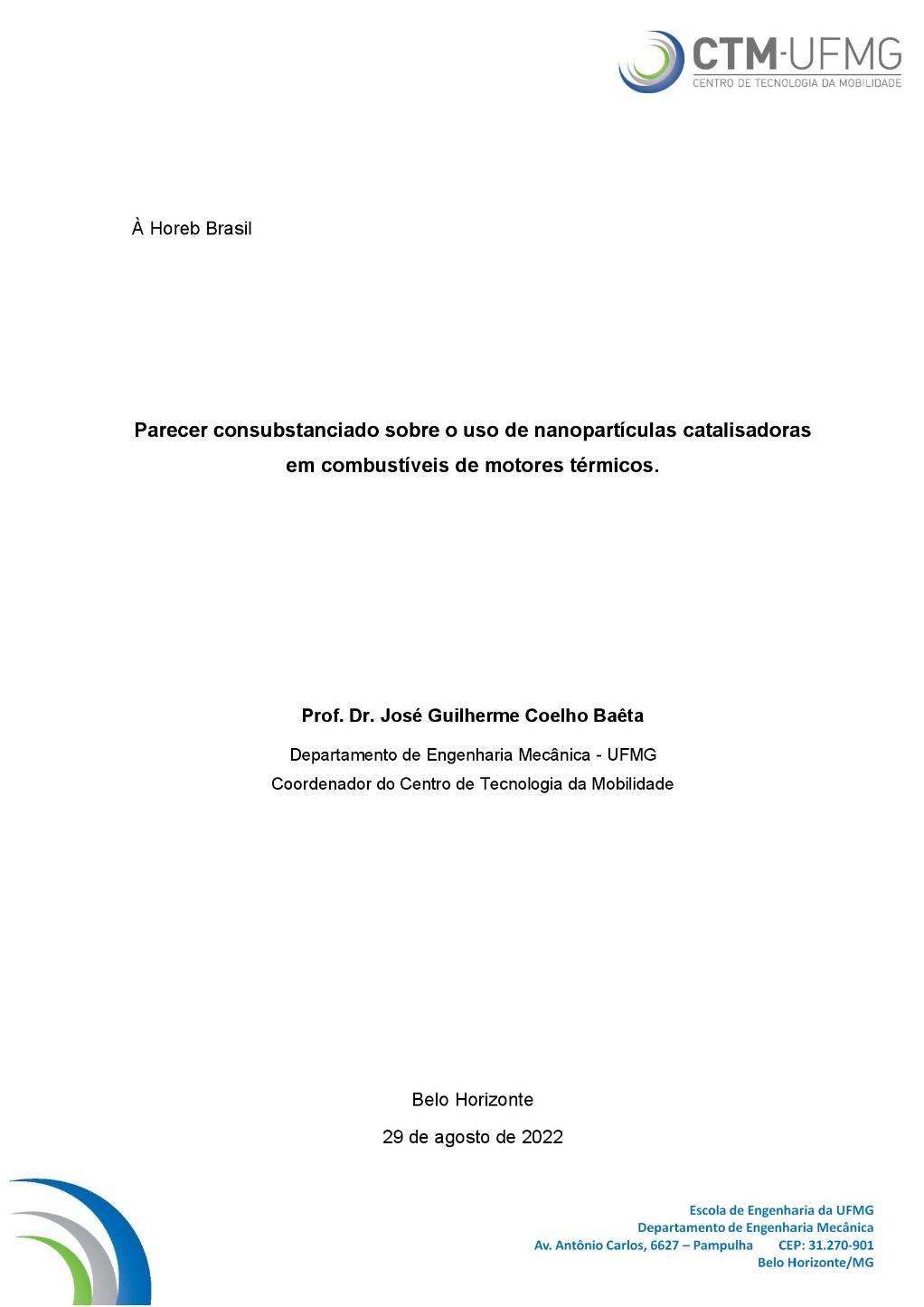 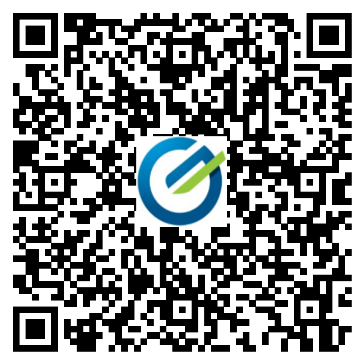 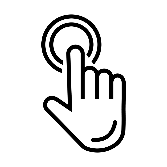 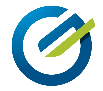 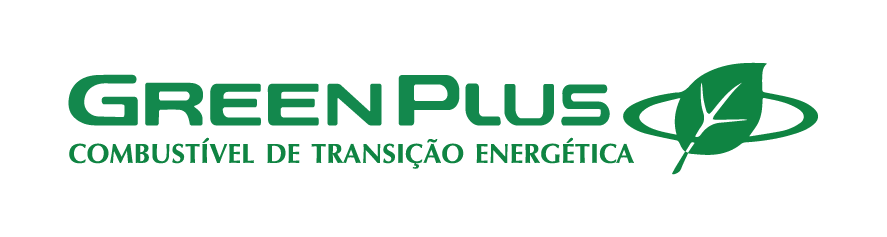 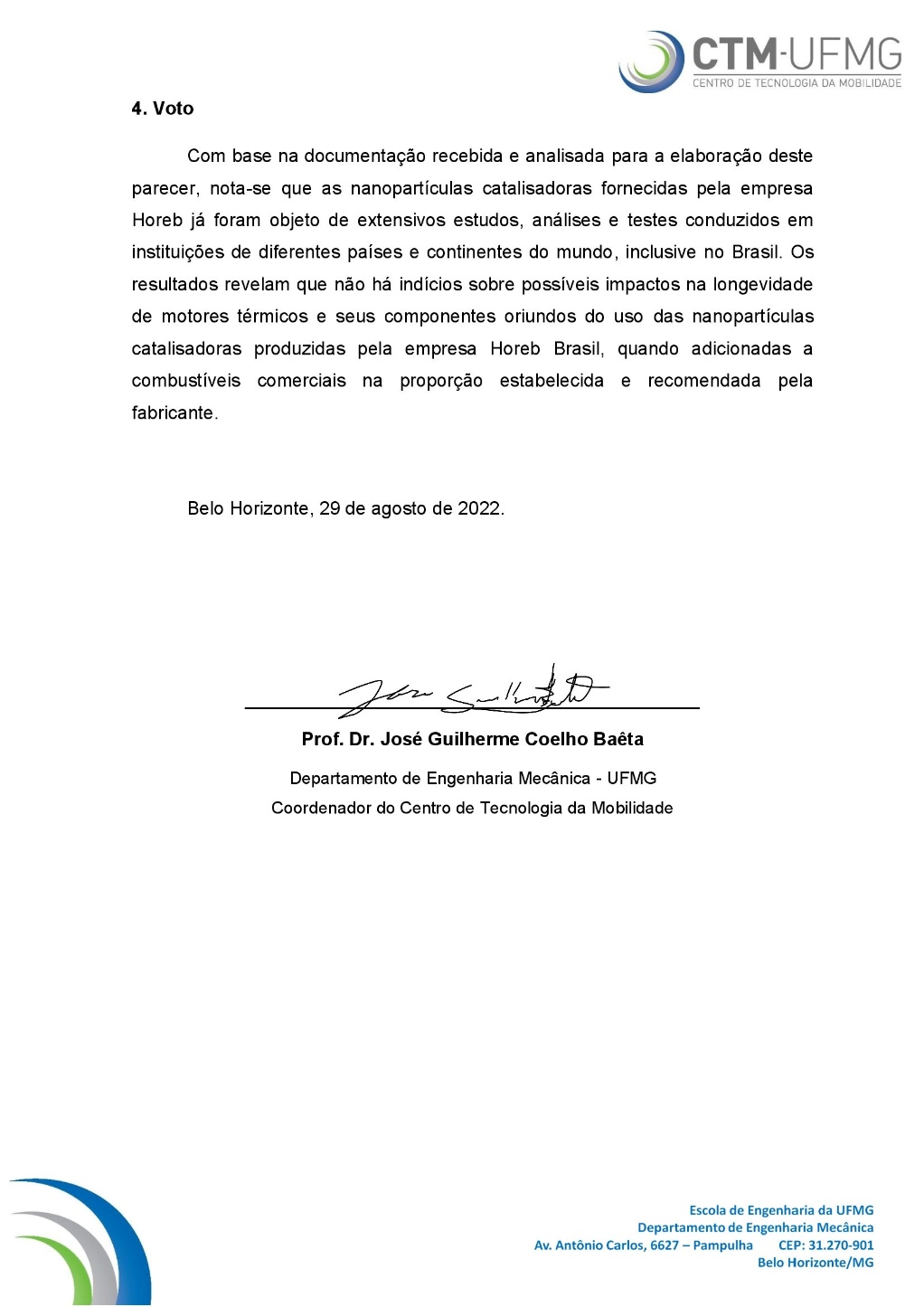 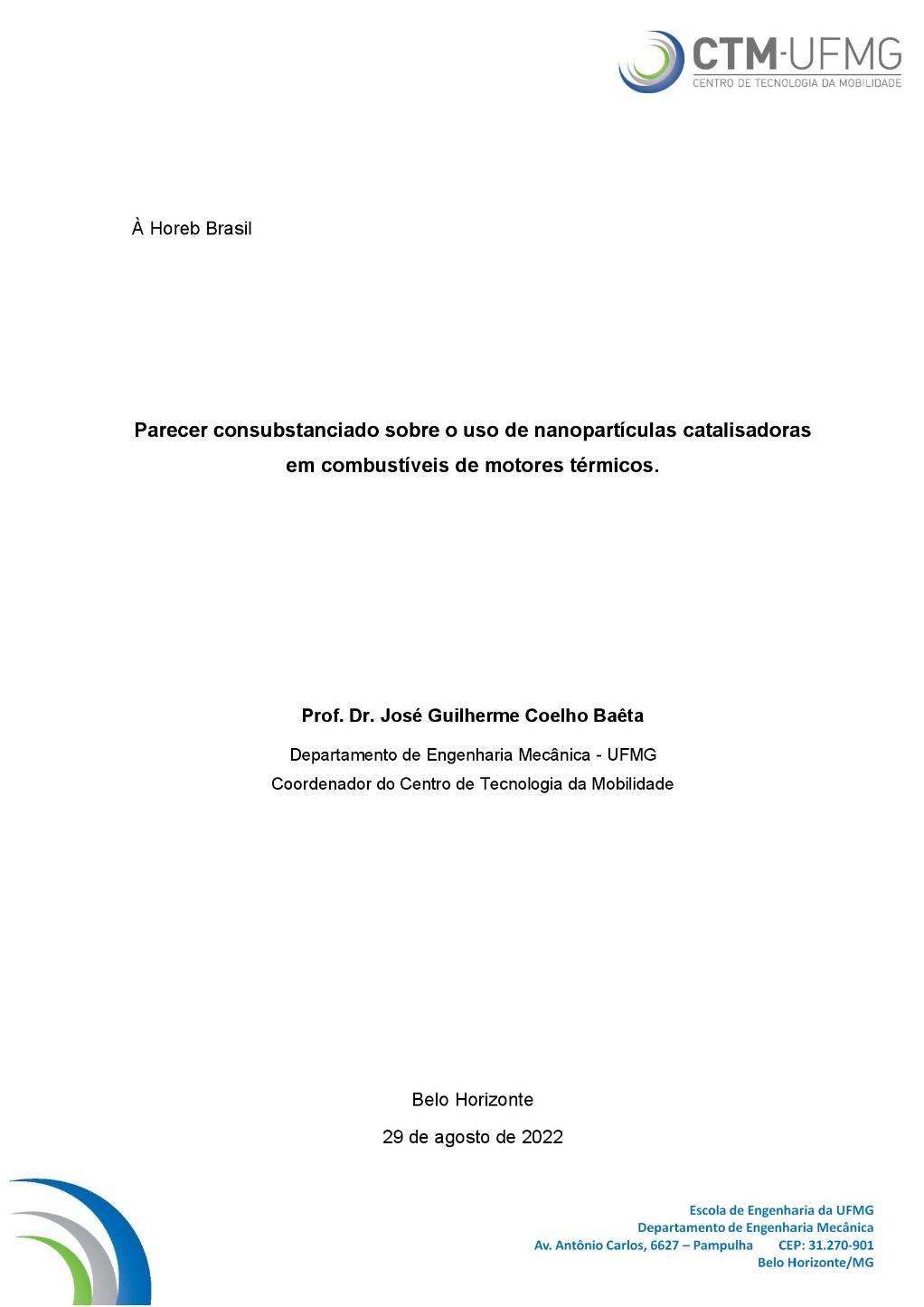 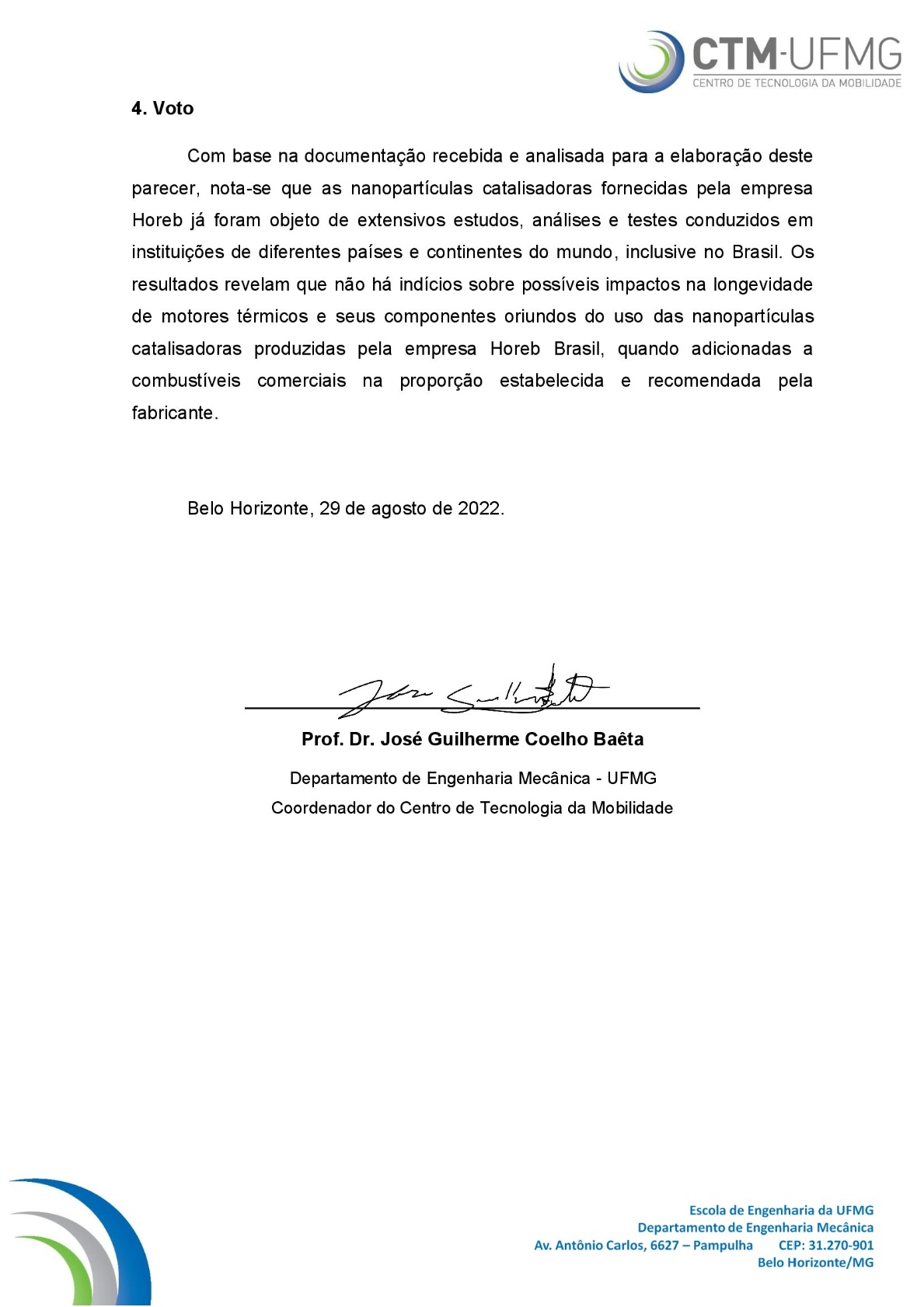 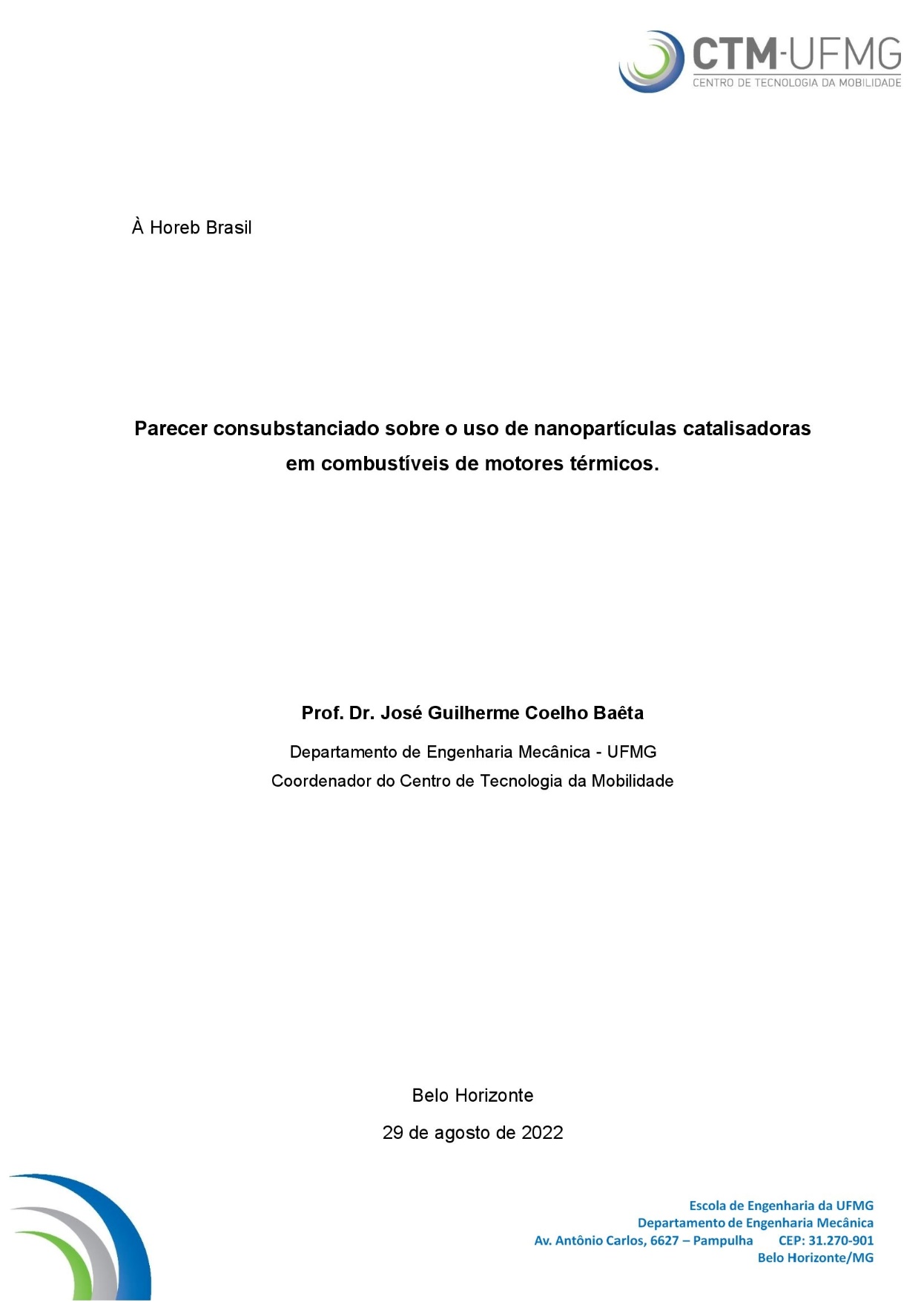 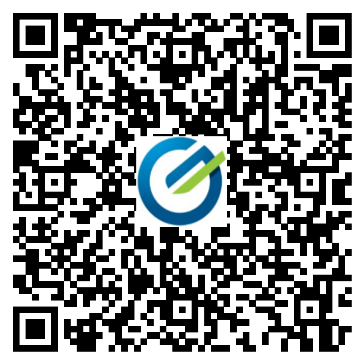 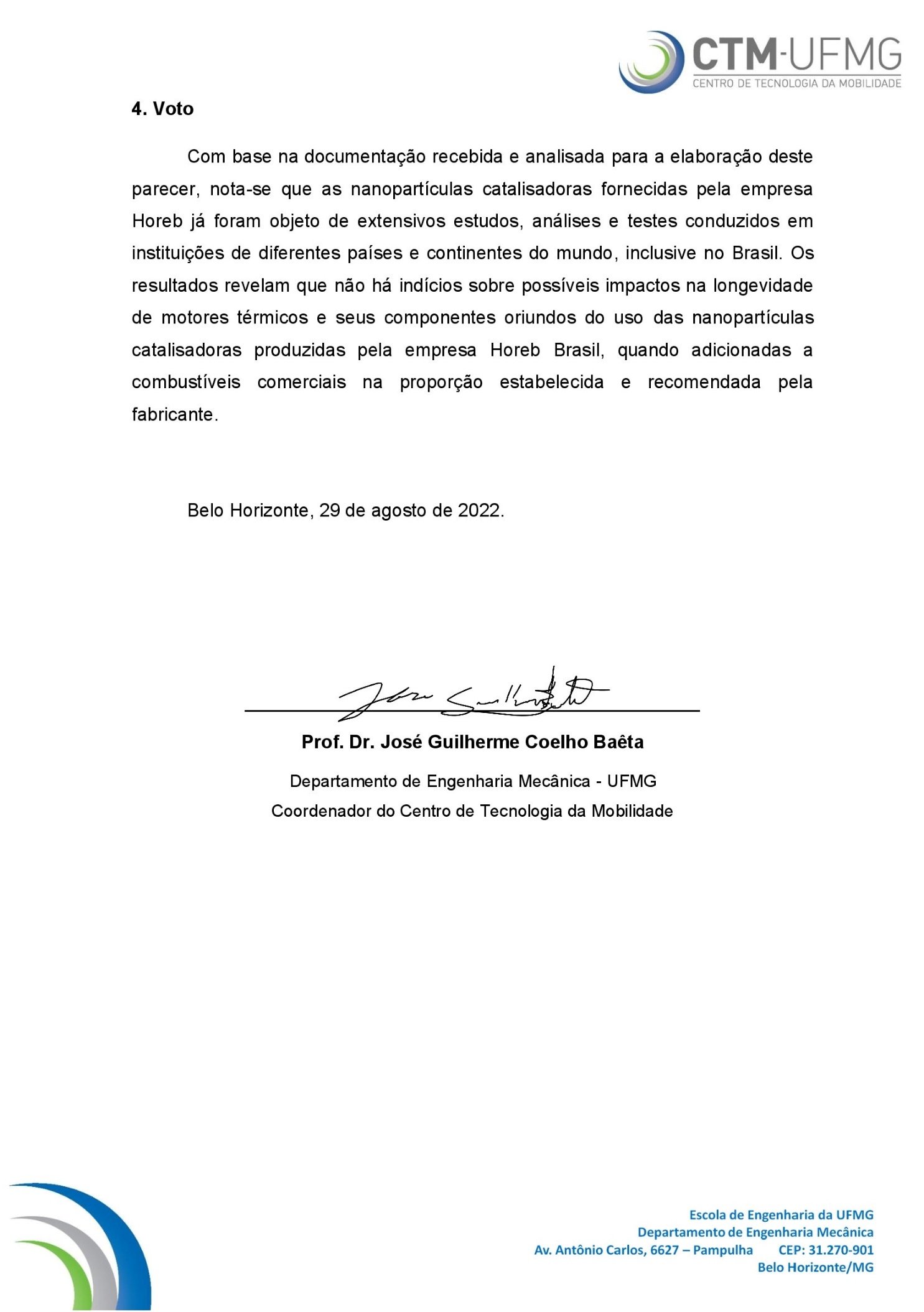 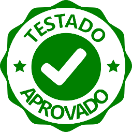 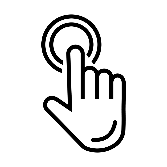 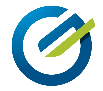 RESULTADOS EM COMBUSTÍVEIS MARÍTIMOS
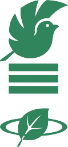 COMBUSTÍVEL DE TRANSIÇÃO ENERGÉTICA EM NAVIOS
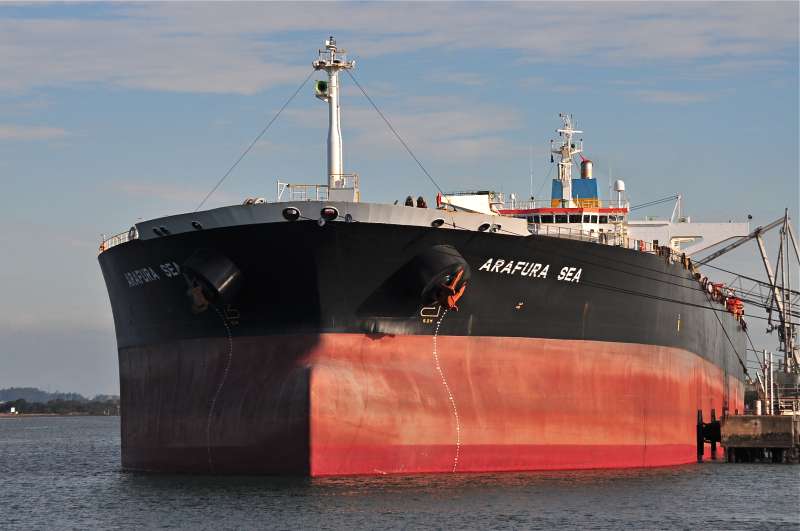 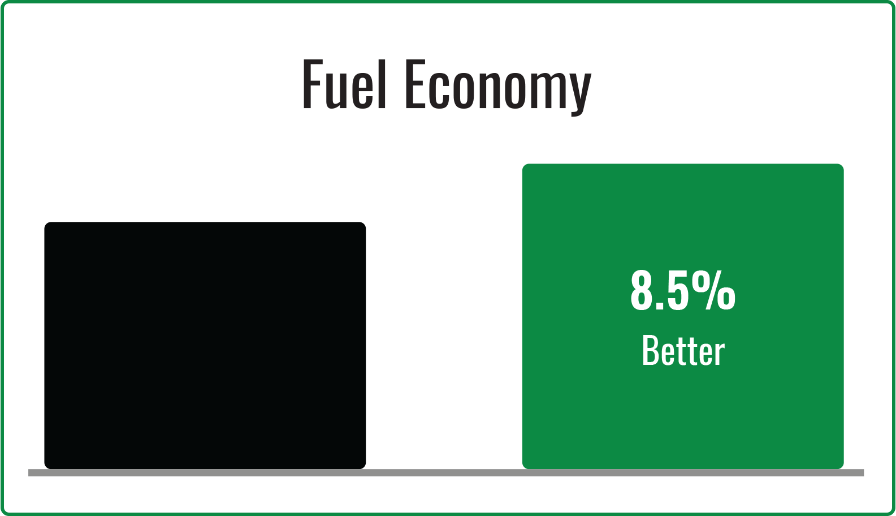 ARAFURA
https://biofriendly.com/test-results/selected-fuel-oil-tests/
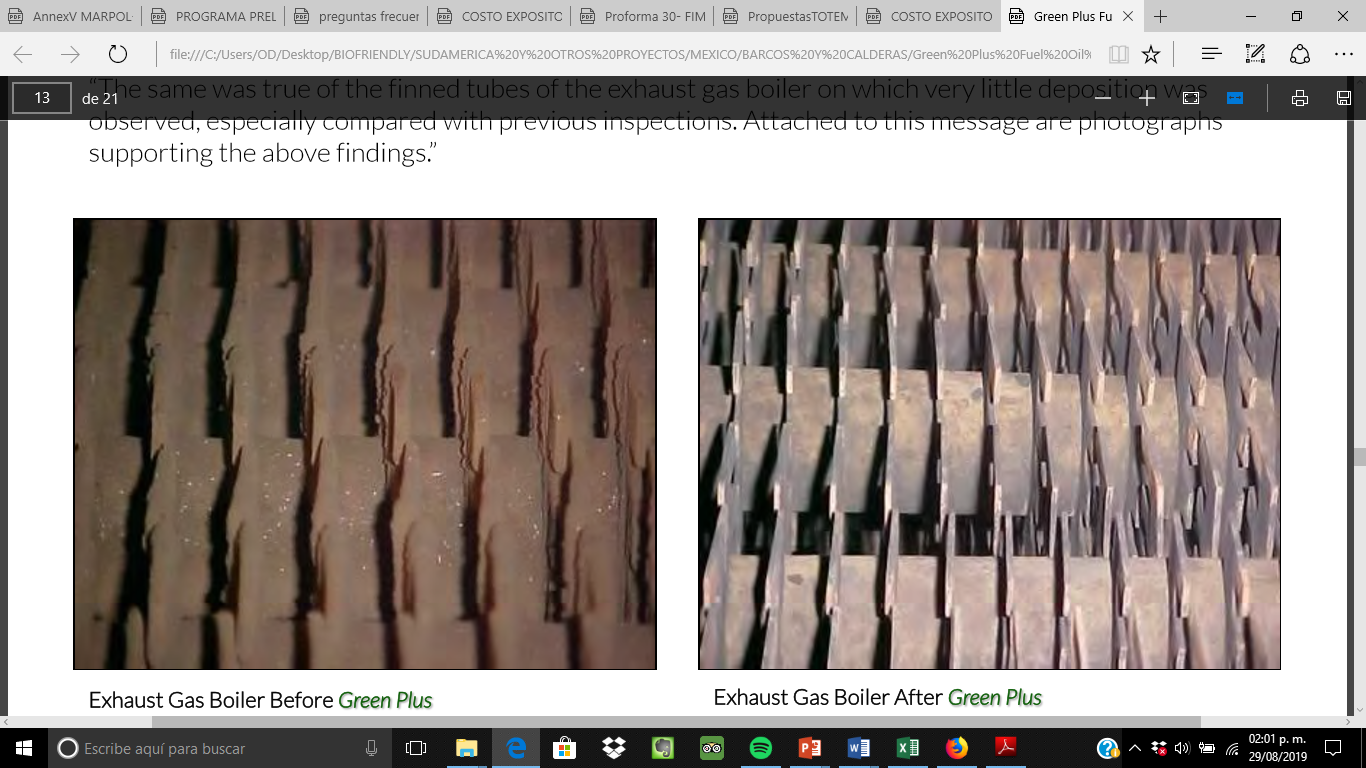 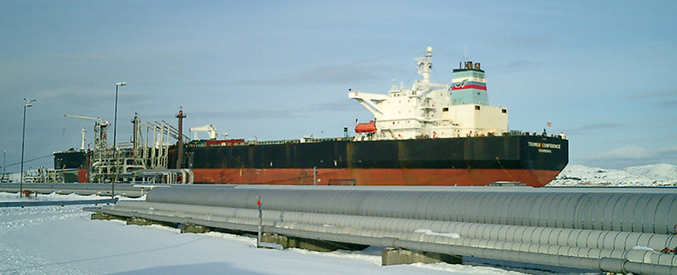 UNICOM
http://test.biofriendly.com/testing/biofriendly_unicom_testing.php
AUMENTO DA EFICIÊNCIA ENERGÉTICA EM NAVIOS
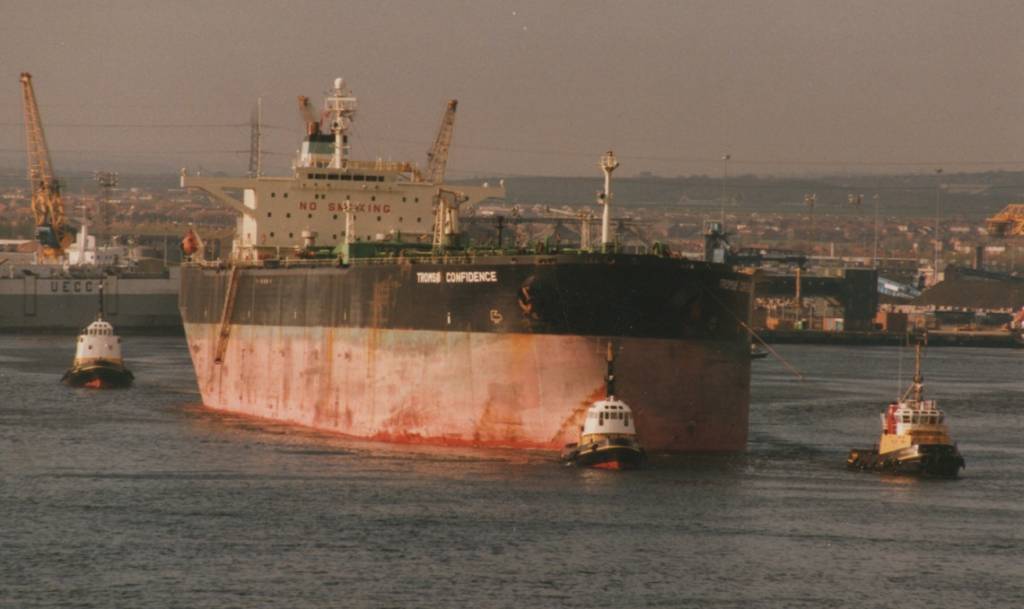 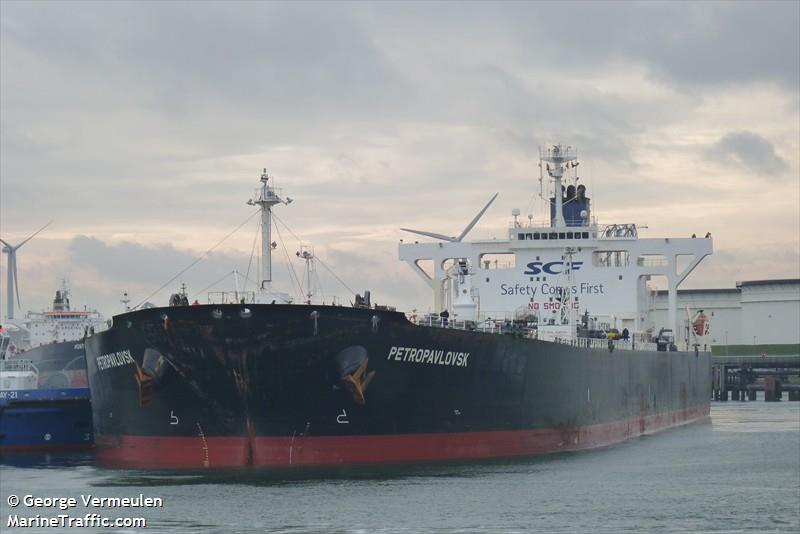 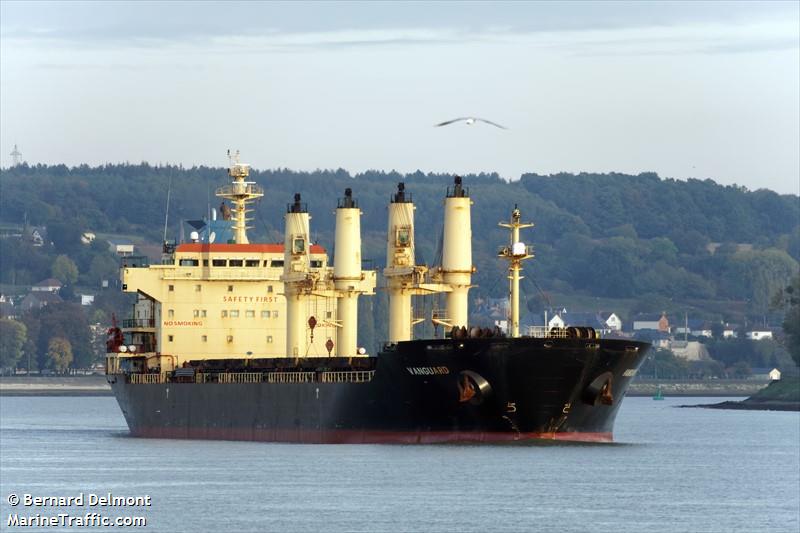 RESULTADOS DO INCREMENTO DA EFICIÊNCIA ENERGÉTICA DO COMBUSTÍVEL MARÍTMO COM O USO DO GREENPLUS
NAVIO
MELHORA DA EFICIÊNCIA
CTE *
LINHA BASE
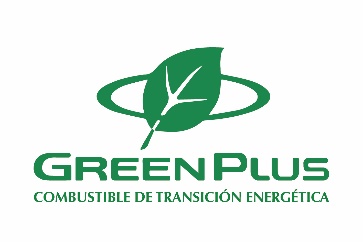 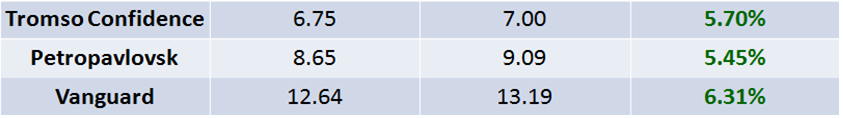 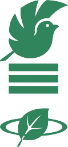 * CTE – Combustível de Transição Energética
BENEFÍCIOS DO GREEN PLUS NO MODAL MARÍTIMO
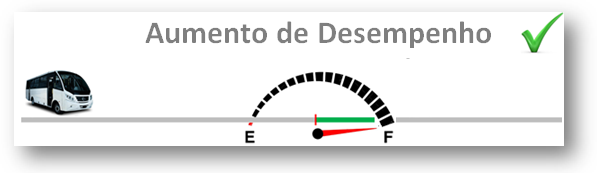 Antes
Depois
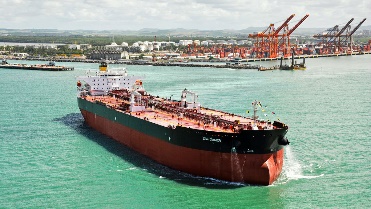 mês
250.000 Ton/
232.500 Ton/
mês
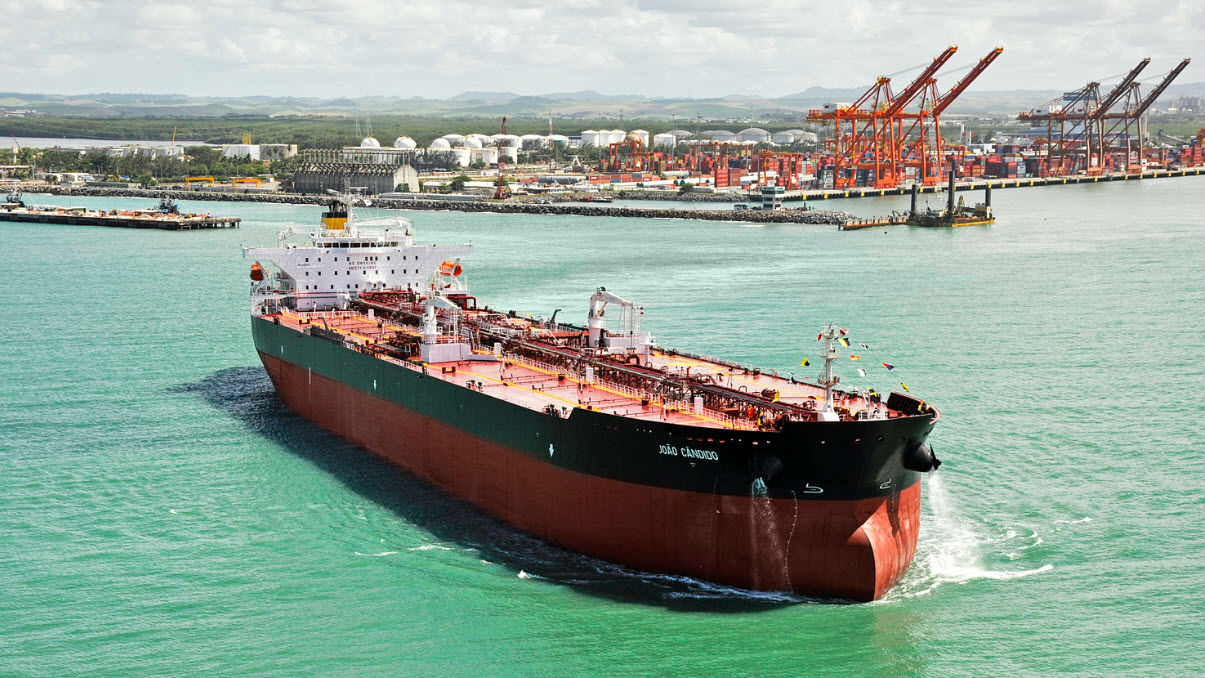 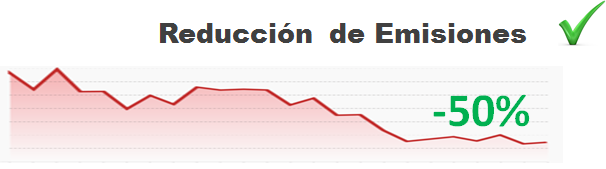 Redução de Emissões
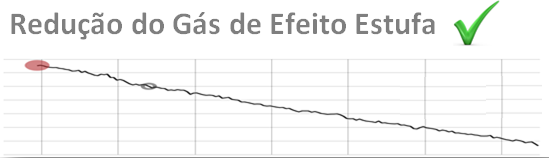 -7%
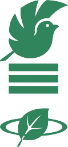 BENEFÍCIOS DO GREEN PLUS NO MODAL MARÍTIMO
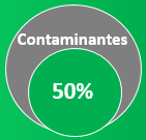 COMBUSTÍVEL DE TRANSIÇÃO ENERGÉTICA
COMBUSTÍVEL NORMAL
Contaminantes
100 %
Mensal
Mensal
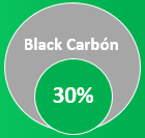 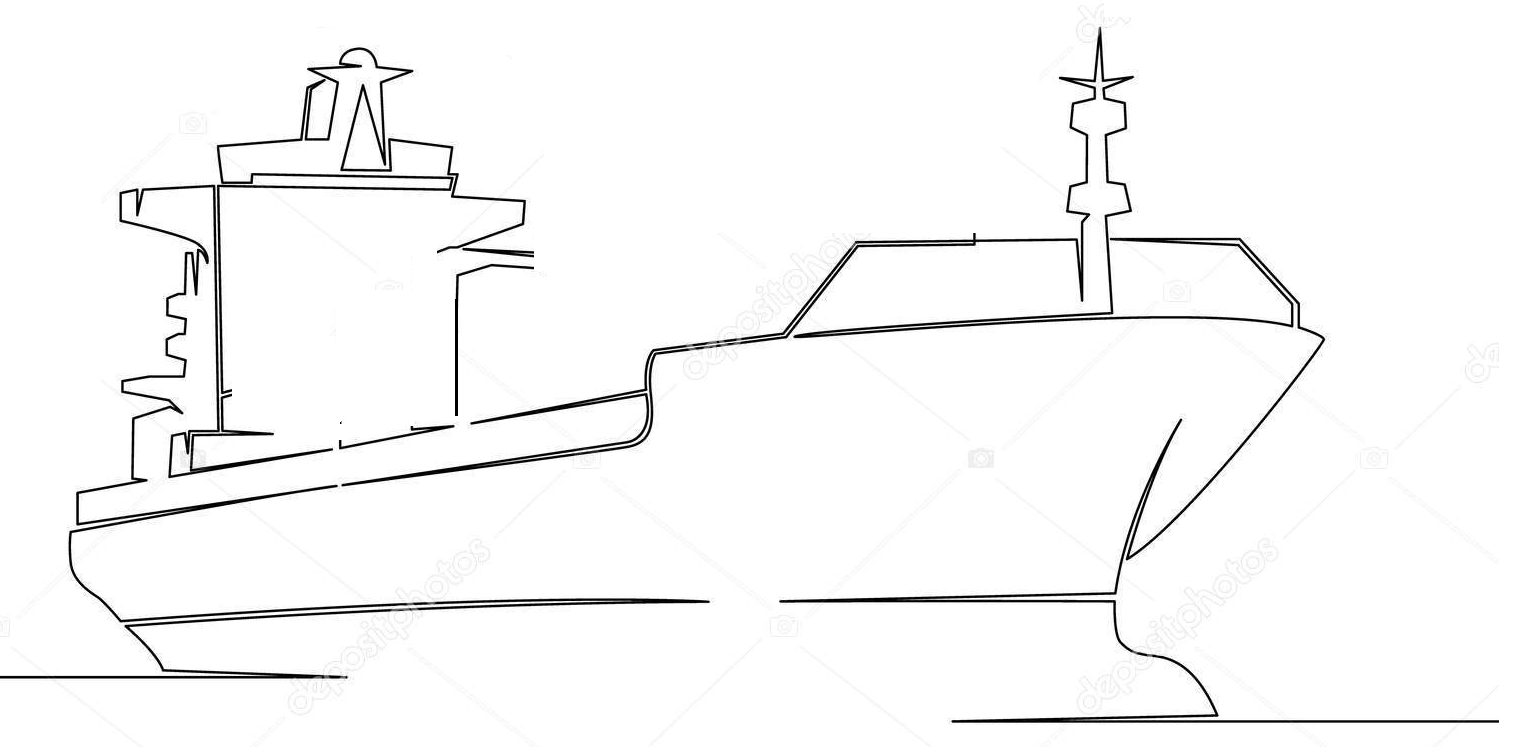 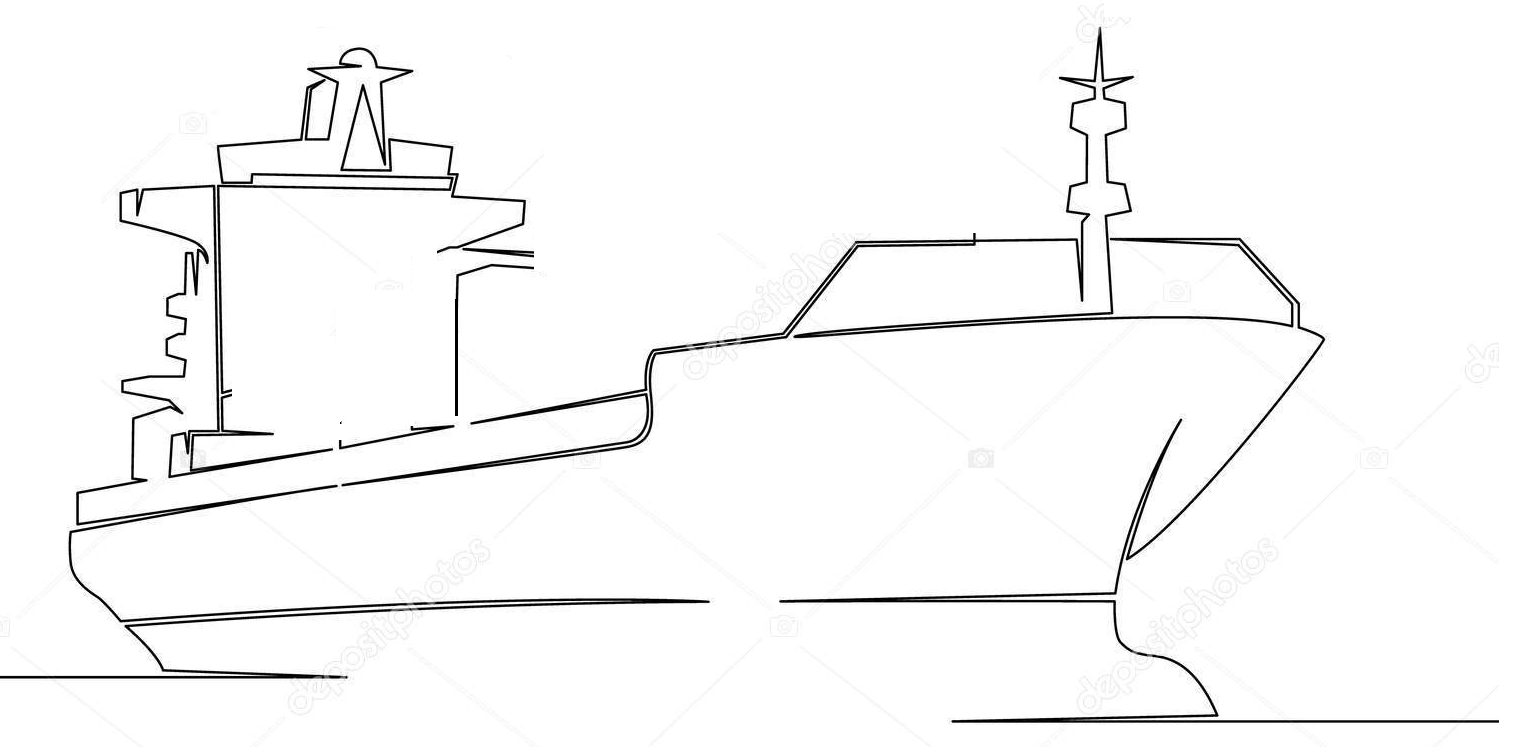 Black Carbon
100 %
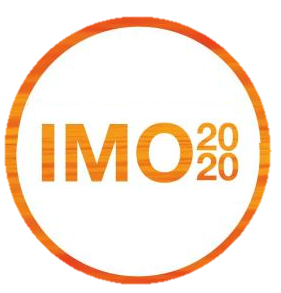 250.000 Ton
232.500 Ton
G E I
700 Usd/Ton
720 Usd/Ton
100 %
$175,000,000 / Mês
$167,400,000 / Mês
Custo Social
Custo Social
29
Usd/
Ton
41
Usd/
Ton
Economia
$7,600,000.00 / Mês
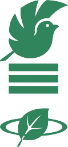 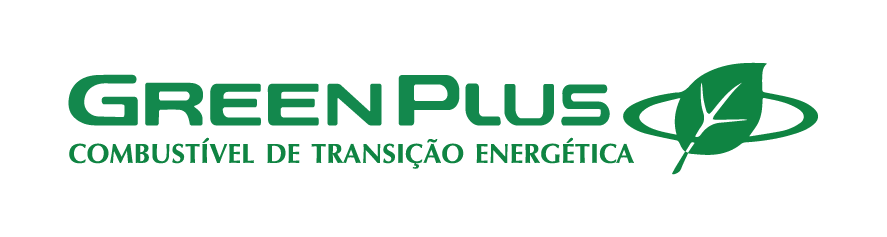 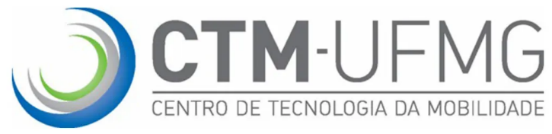 PREÇOS:
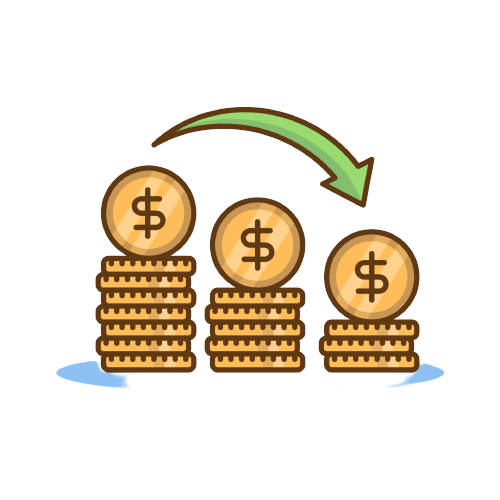 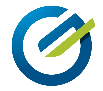 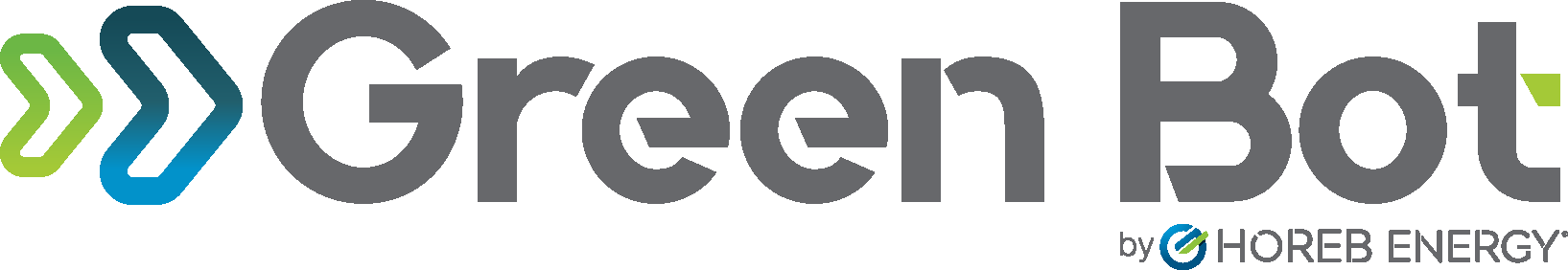 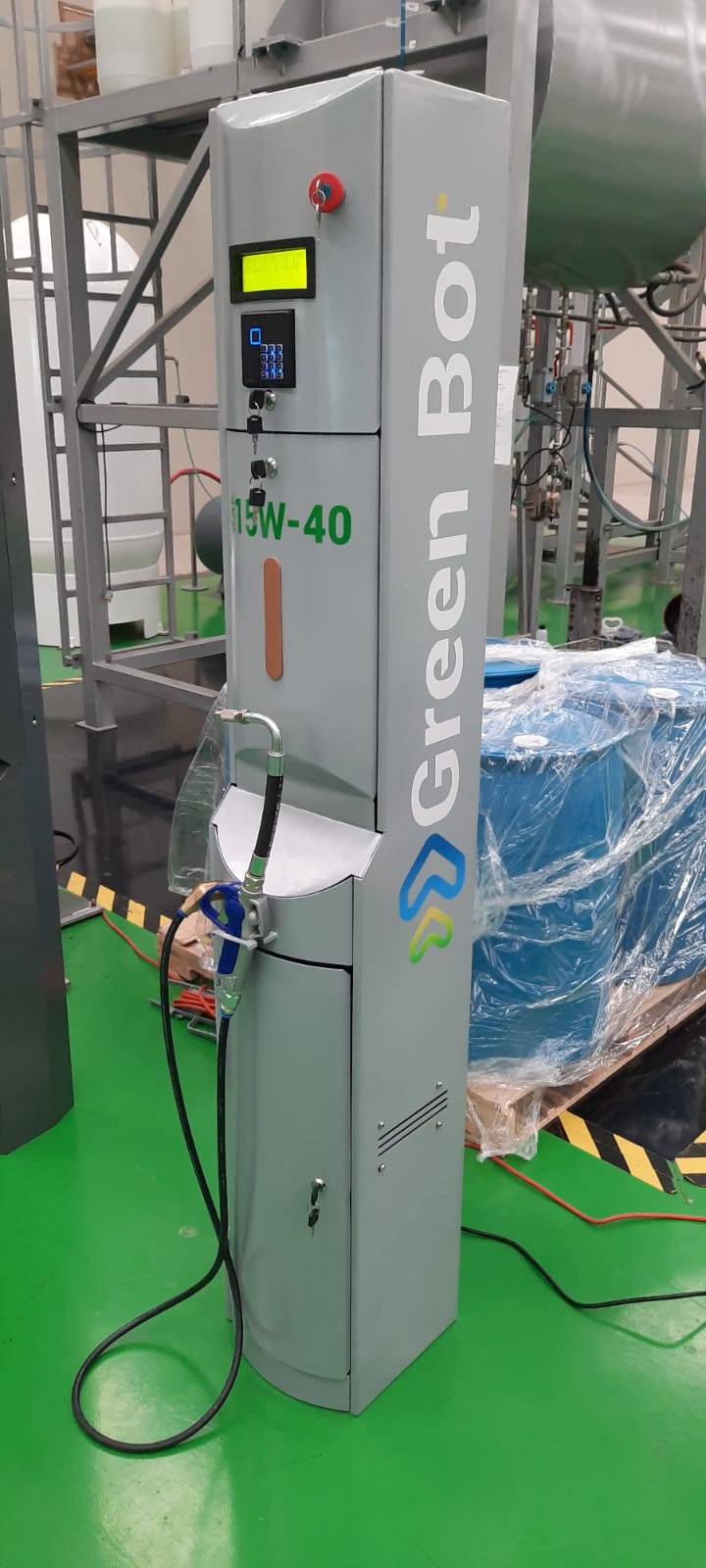 Dosímetro de precisão
Capacidade de X Litros
Catalisa X Litros de combustível
Diretamente no tanque do veículo
Menor custo de infraestrutura e logística
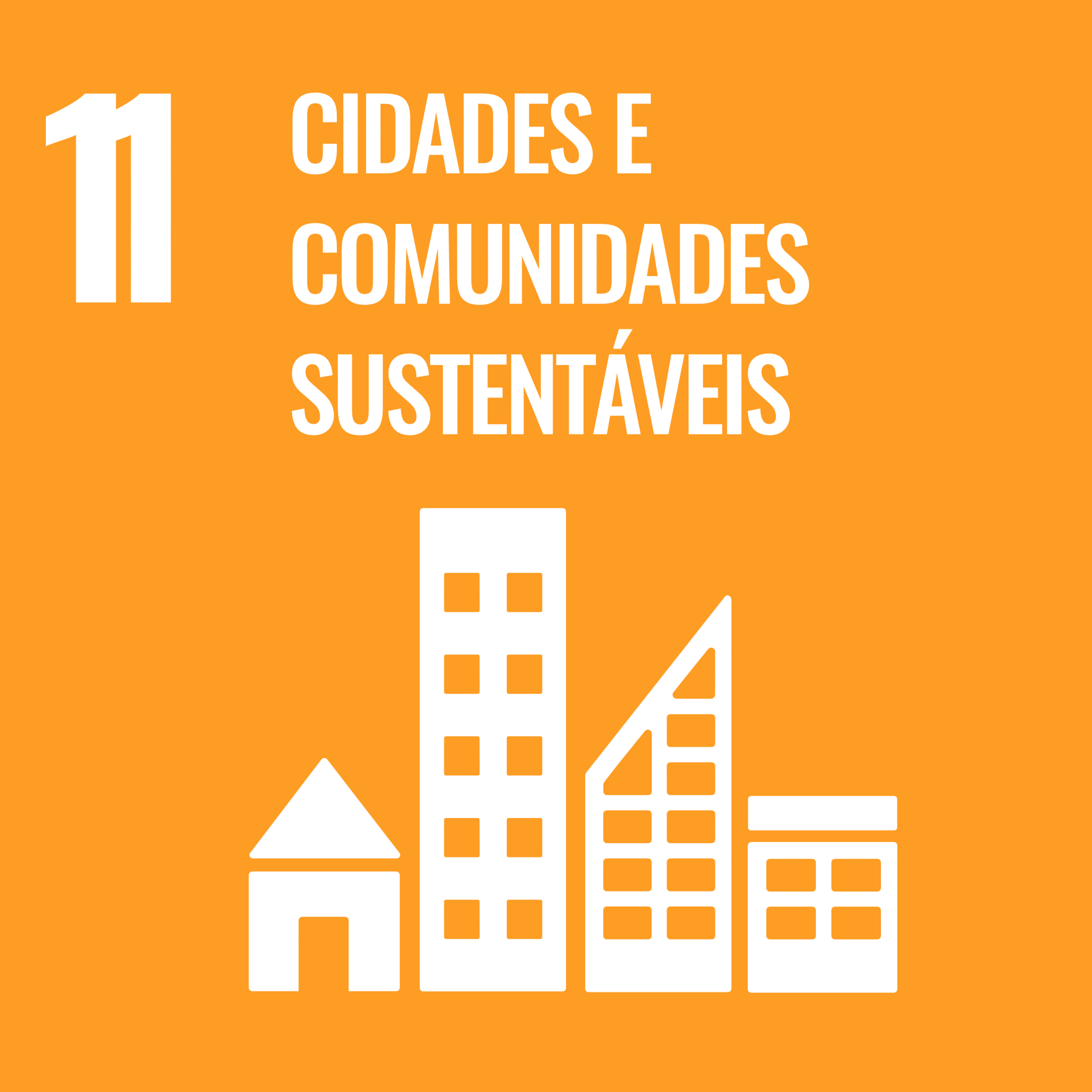 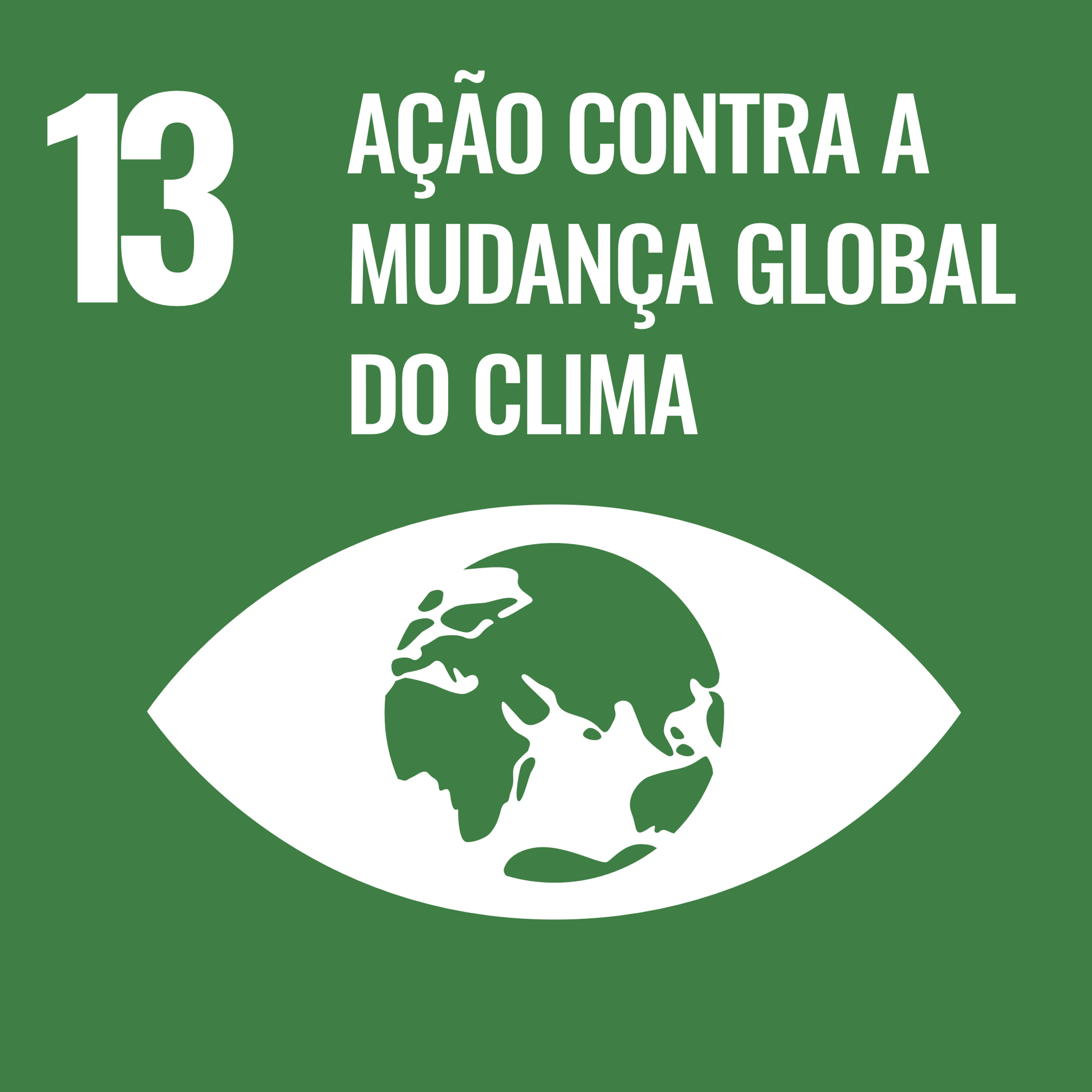 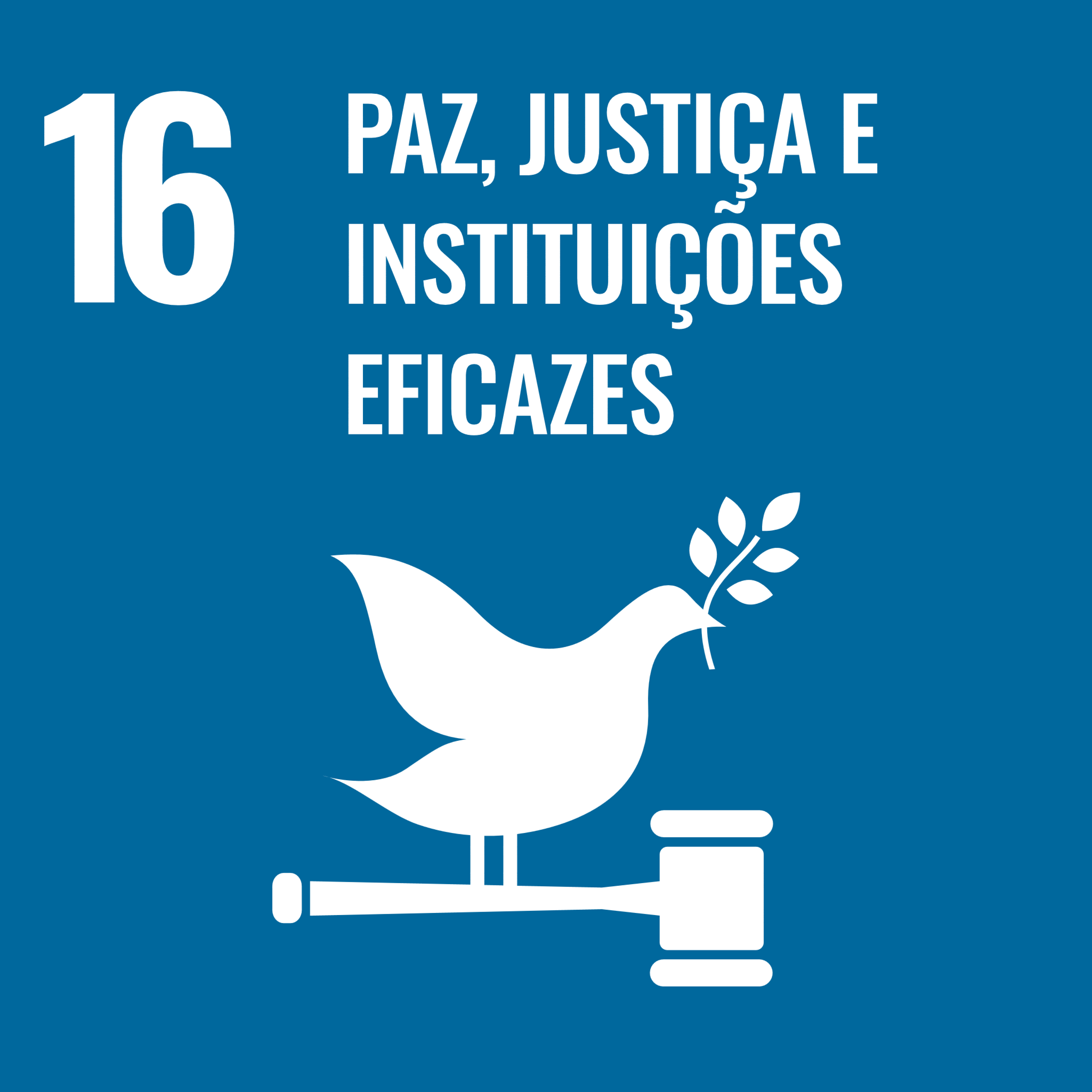 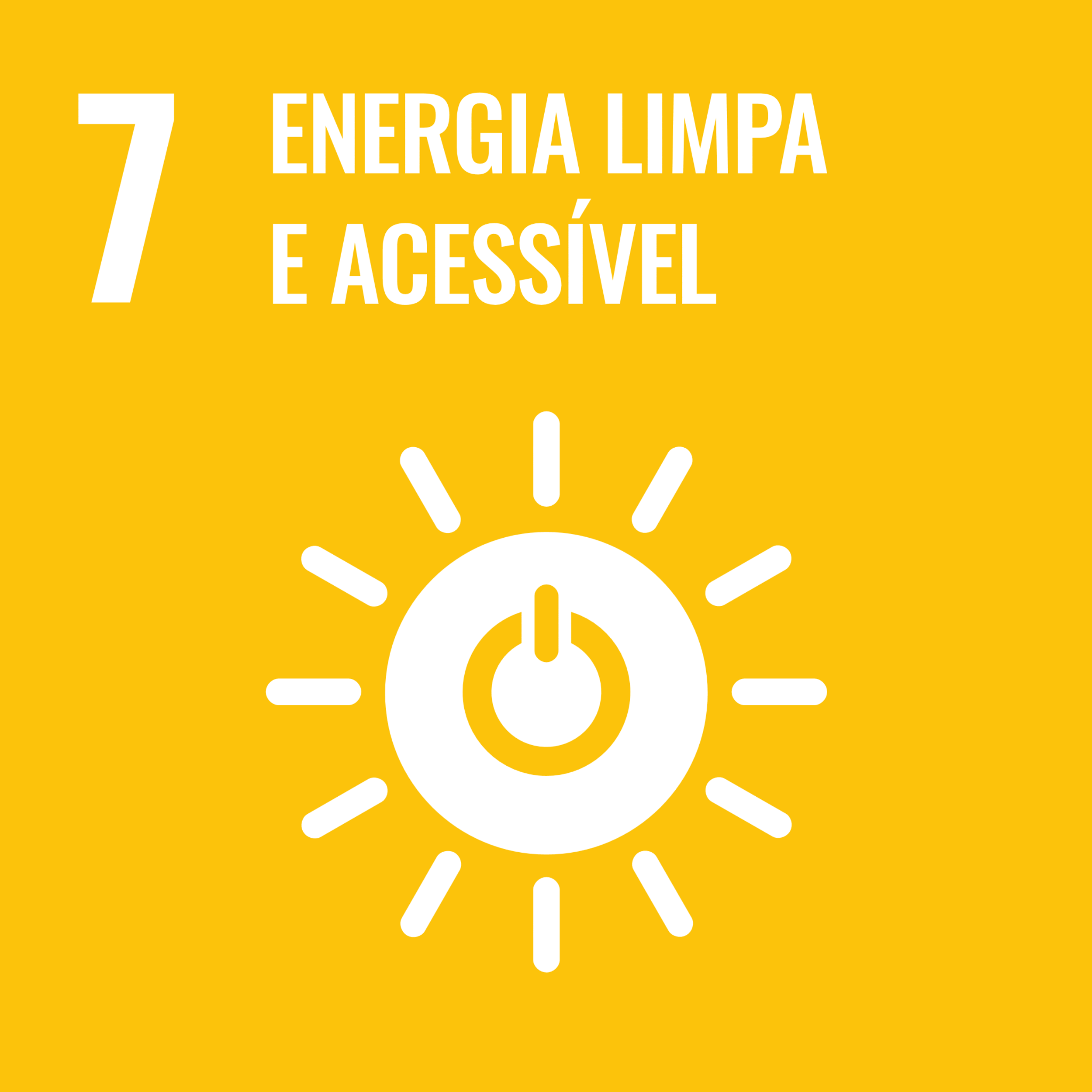 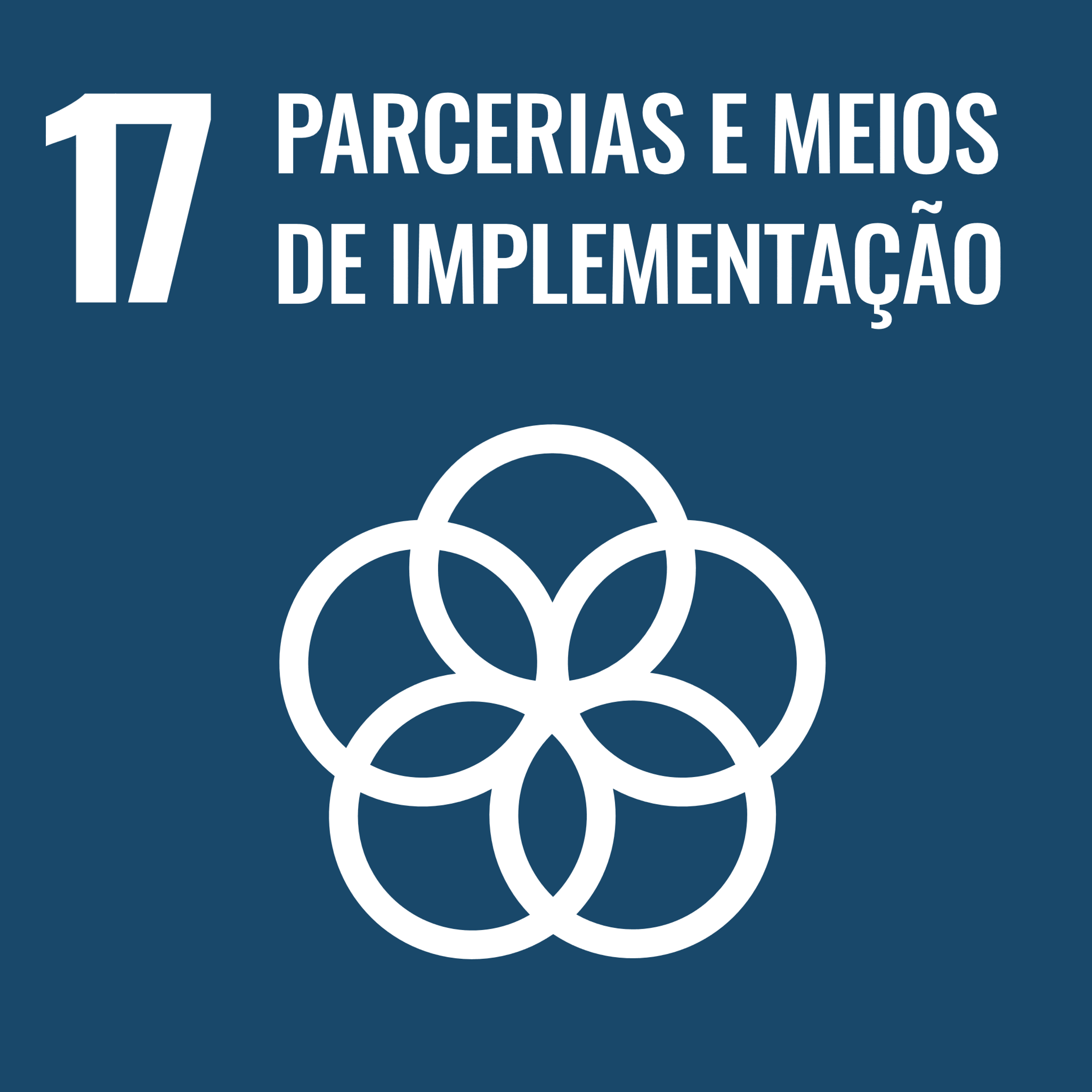 MODAL MARÍTIMO  CUMPRINDO ODS
Ao implementar o uso do Green Plus em seu combustível, o USUÁRIO estaria cumprindo automaticamente  com os seguintes ODS.
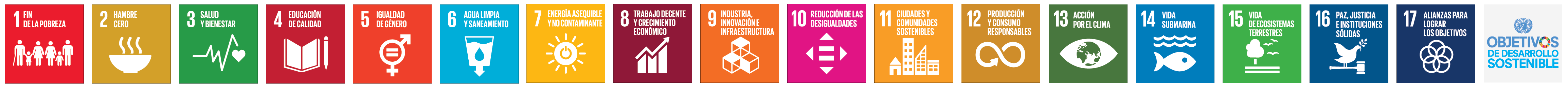 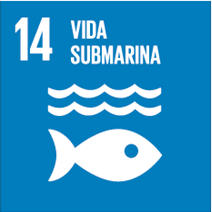 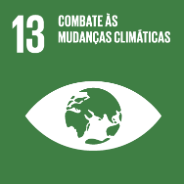 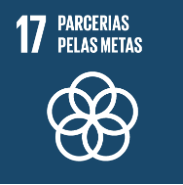 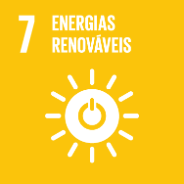 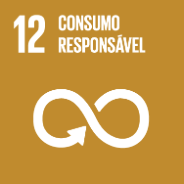 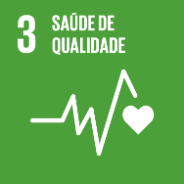 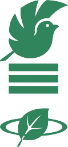 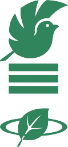 BENEFÍCIOS DO COMBUSTÍVEL DE TRANSIÇÃO ENERGÉTICA
1
4
3
2
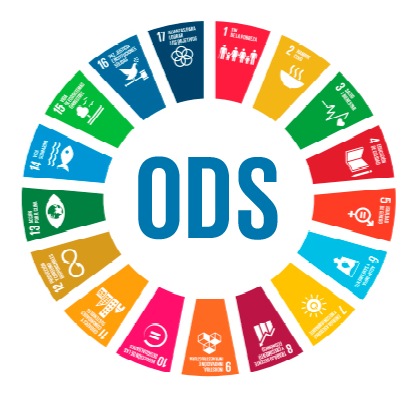 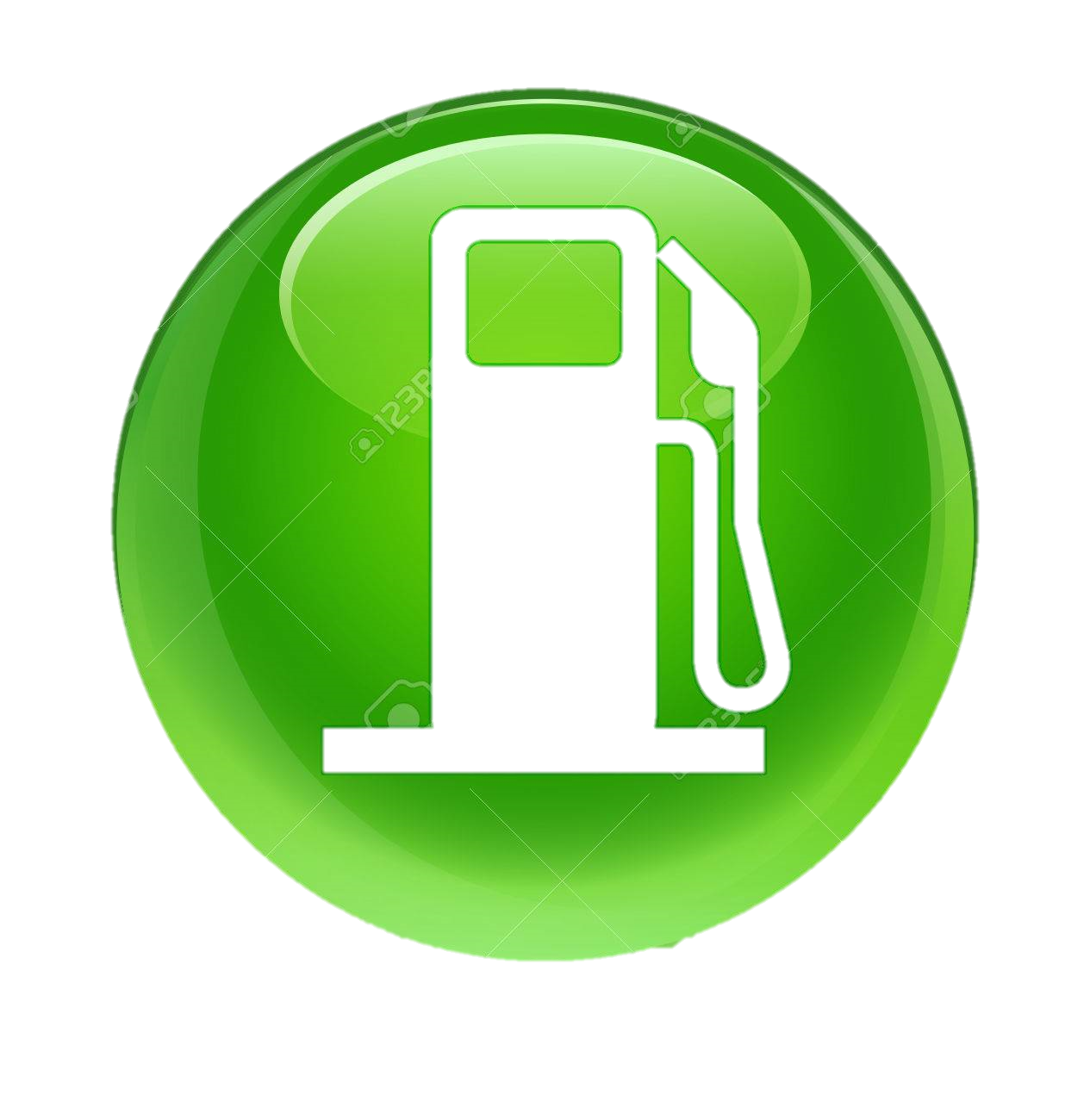 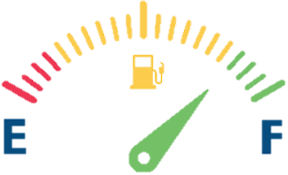 Redução de SOx

Redução de NOx

Redução de PM10 e PM2,5

Redução de CO

Redução de GEE
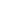 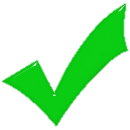 7%
Adoção dos Objetivos de Desenvolvimento Sustentável
Economia no consumo de combustível
Conformidade
 Ambiental com anexo 6 ​​MARPOL
Combustível com garantia de disponibilidade
QUEM SOMOS ?
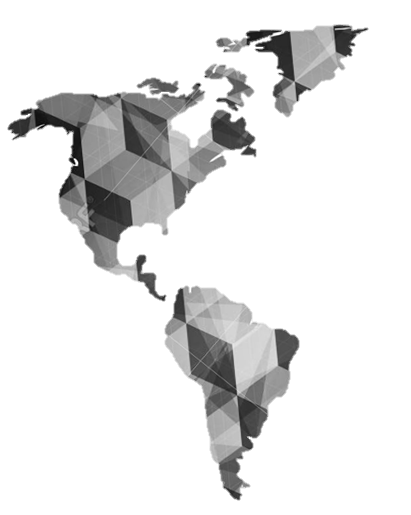 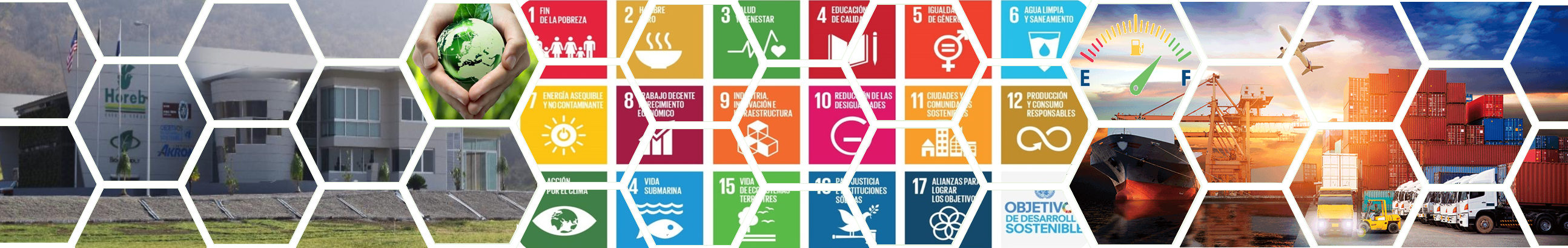 HOREB Brasil é a subsidiária responsável pela Produção, Distribuição e Comercialização do Green Plus e Bio Booster no Mercosul e do AV Green para o mundo.
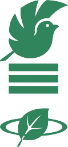 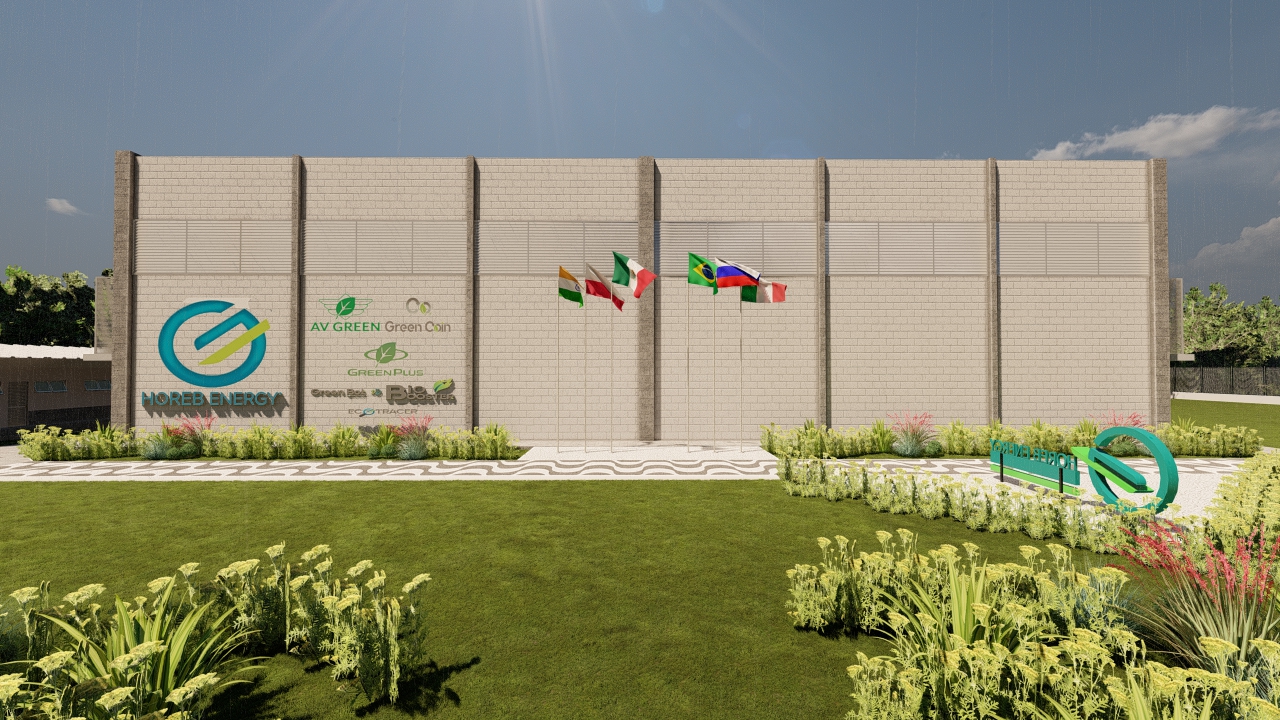 RIO DE JANEIRO
DUQUE DE CAXIAS
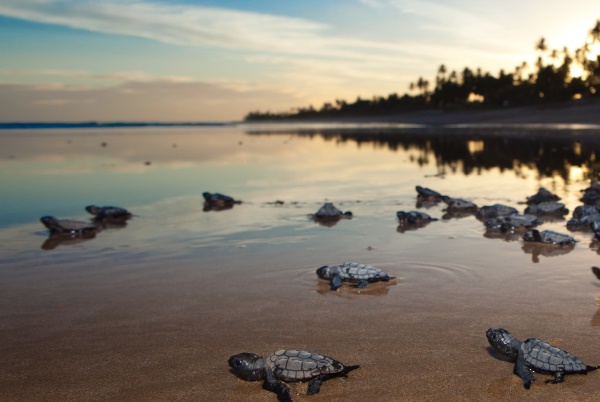 O Bolso do Usuário e o 
       Meio Ambiente
Agradecem pela
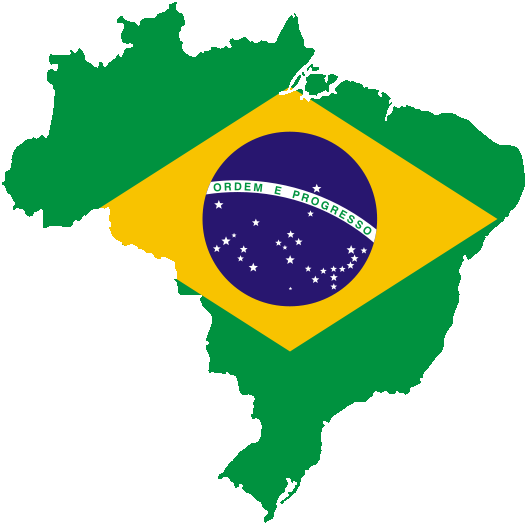 ATENÇÃO !
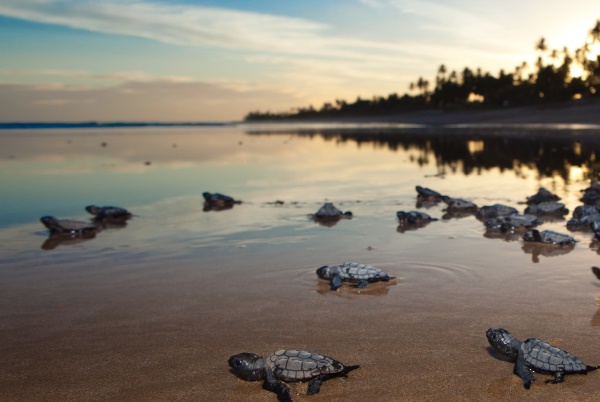 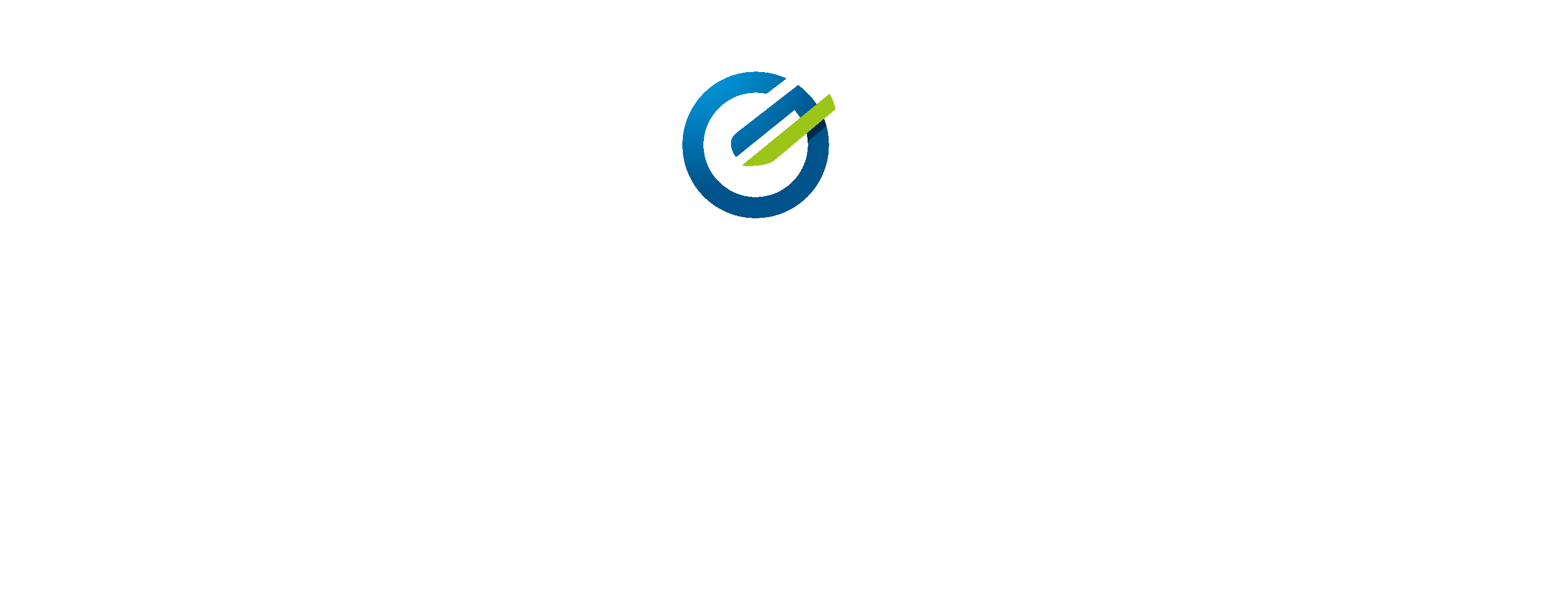 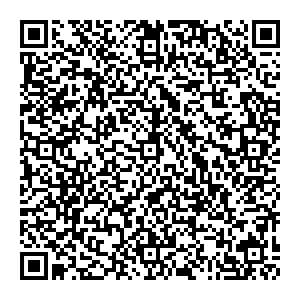 WILSON JOSÉ ROMÃO
DIRETOR GERAL HOREB MERCOSUR
wjromao@horeb-mercosur.com  www.horeb-latam.com
+55 (021) 99127-6505
Obrigado !
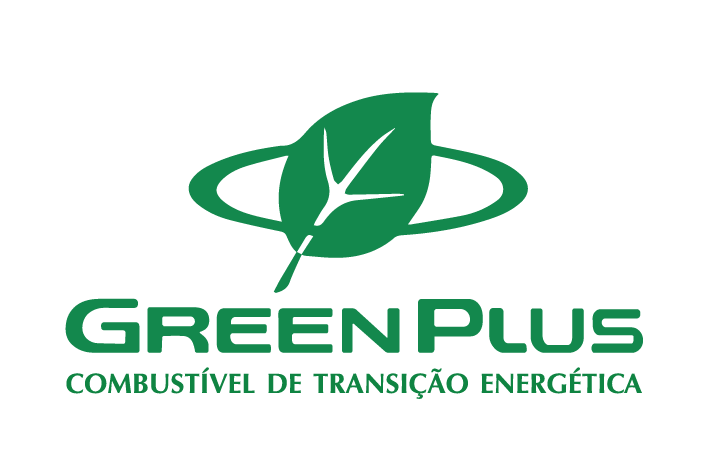